Classified Leadership Institute2012
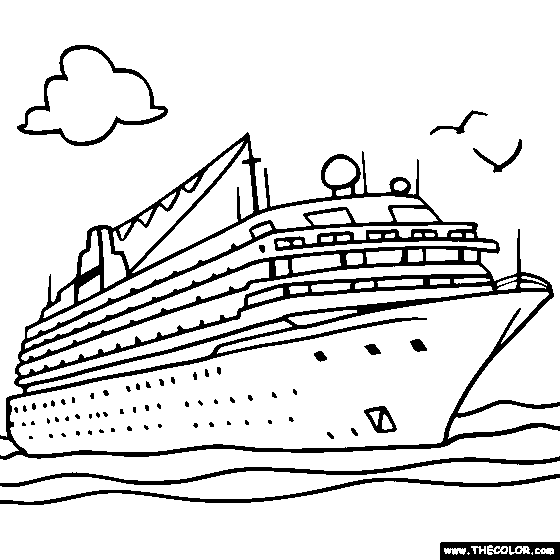 Celebrating 
Outstanding Classified
Employees 
from across 
our state
Welcome Aboard
Irvine Valley College
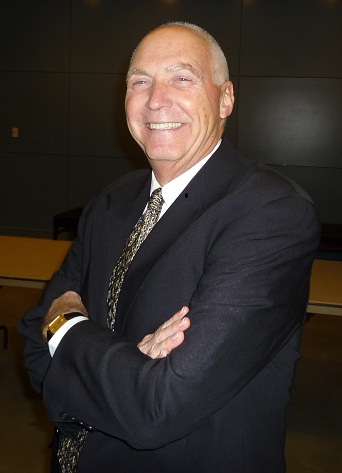 Dennis Gordon
Classified Senate President
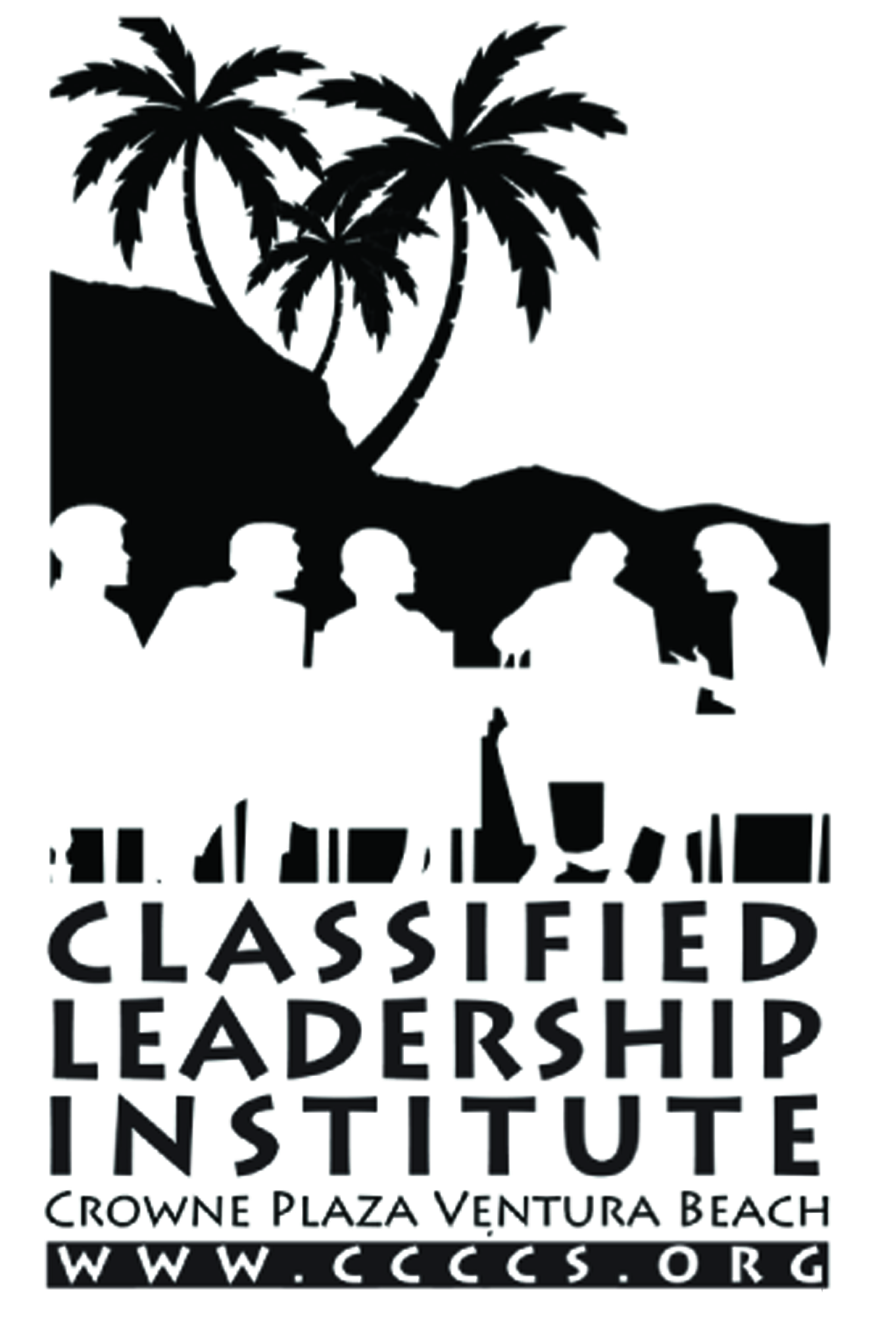 San Joaquin Delta College
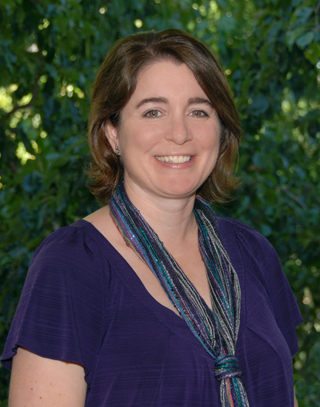 Staci Miller
Classified Senate President
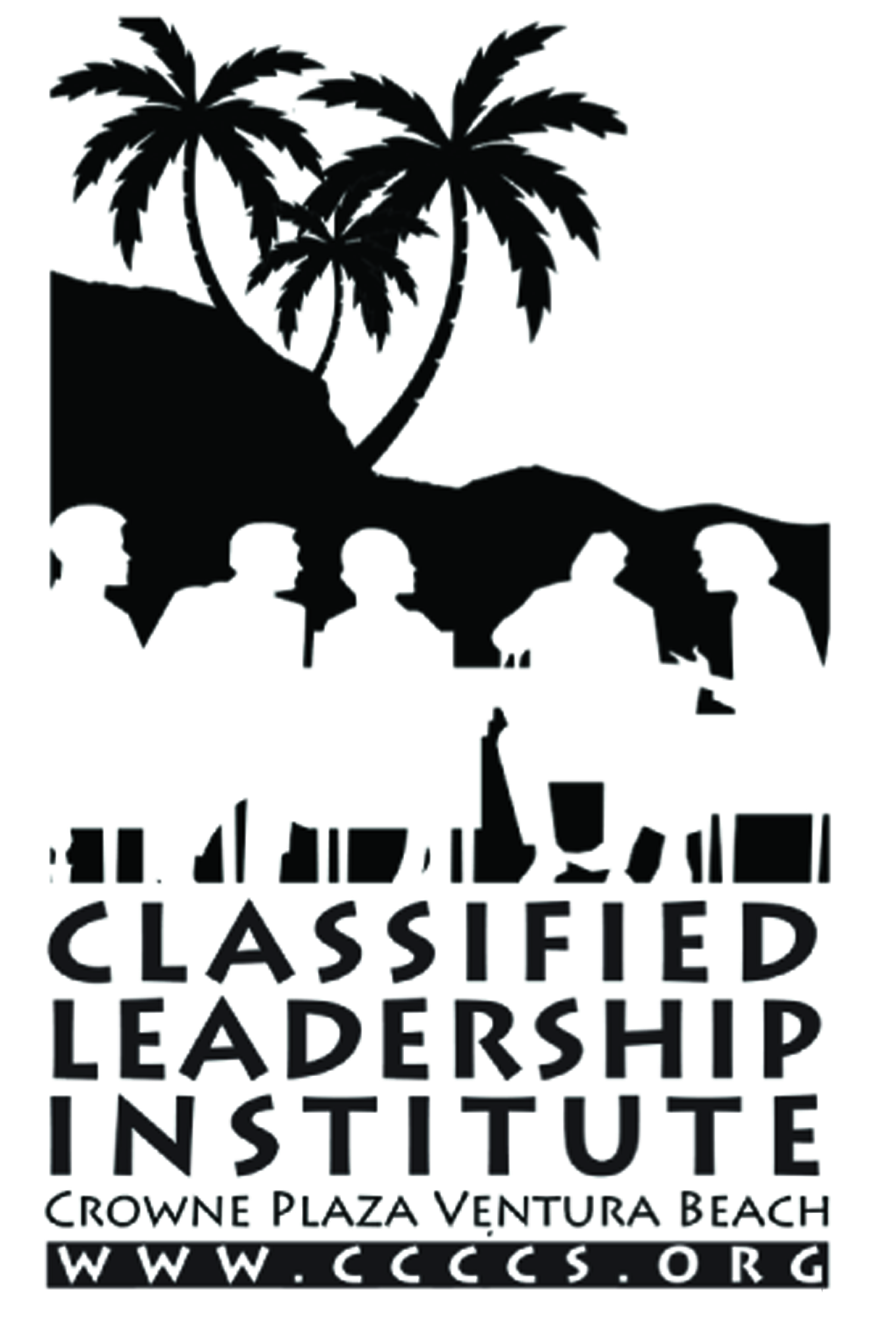 Mt San Jacinto College
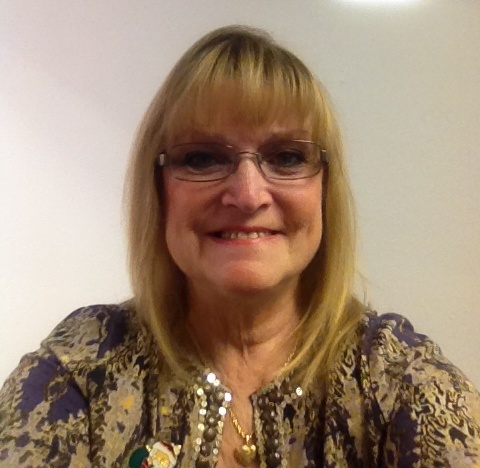 Elaine Eshom
Academic Senate Secretary
Classified Senate President
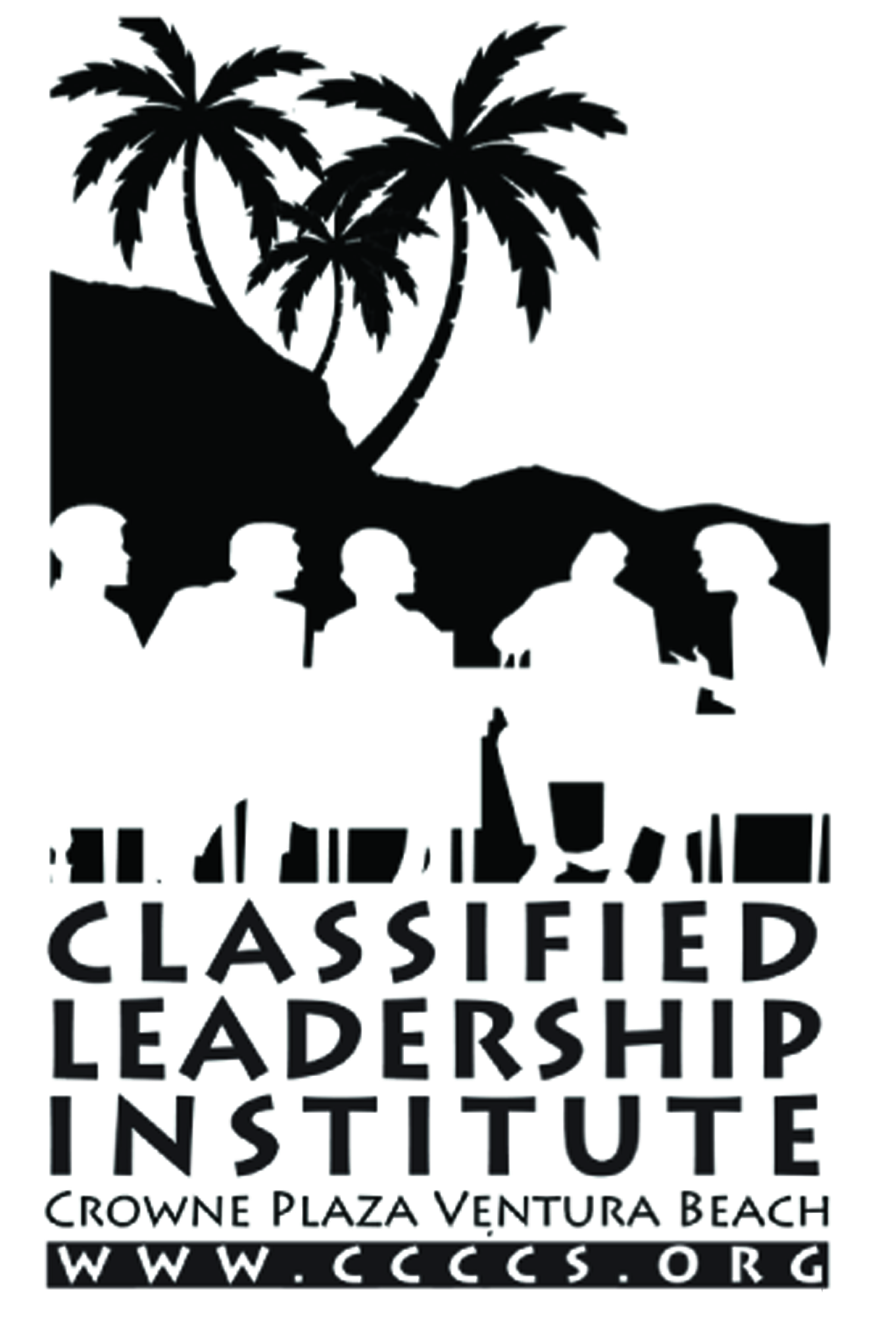 Chaffey College
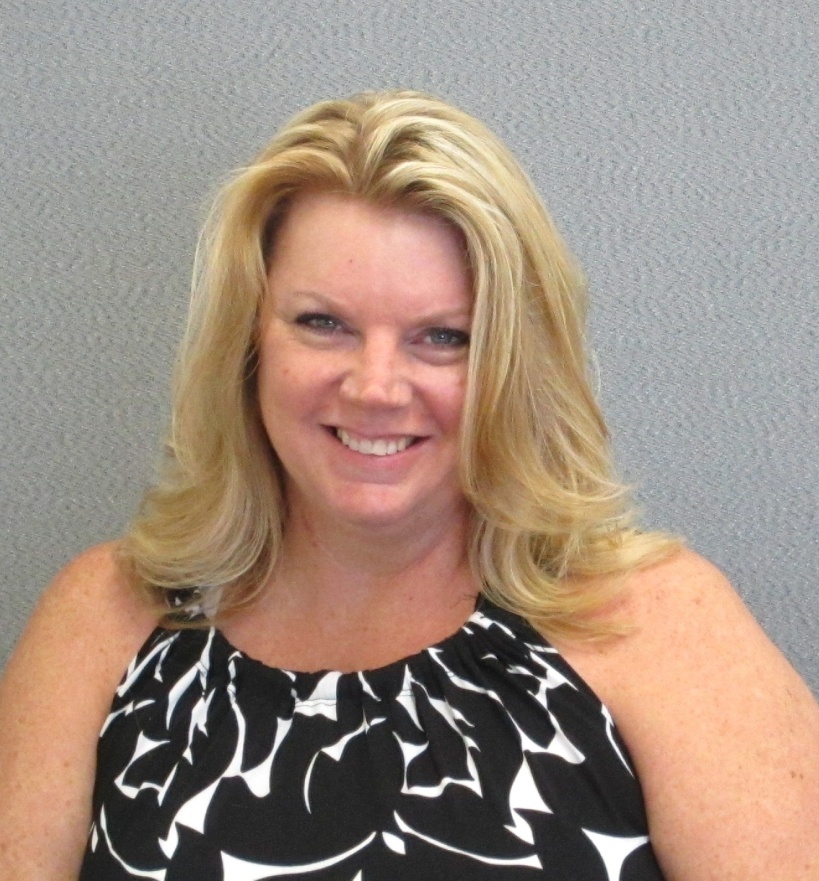 Trisha AlbertsenAccountant - Classified Senate President
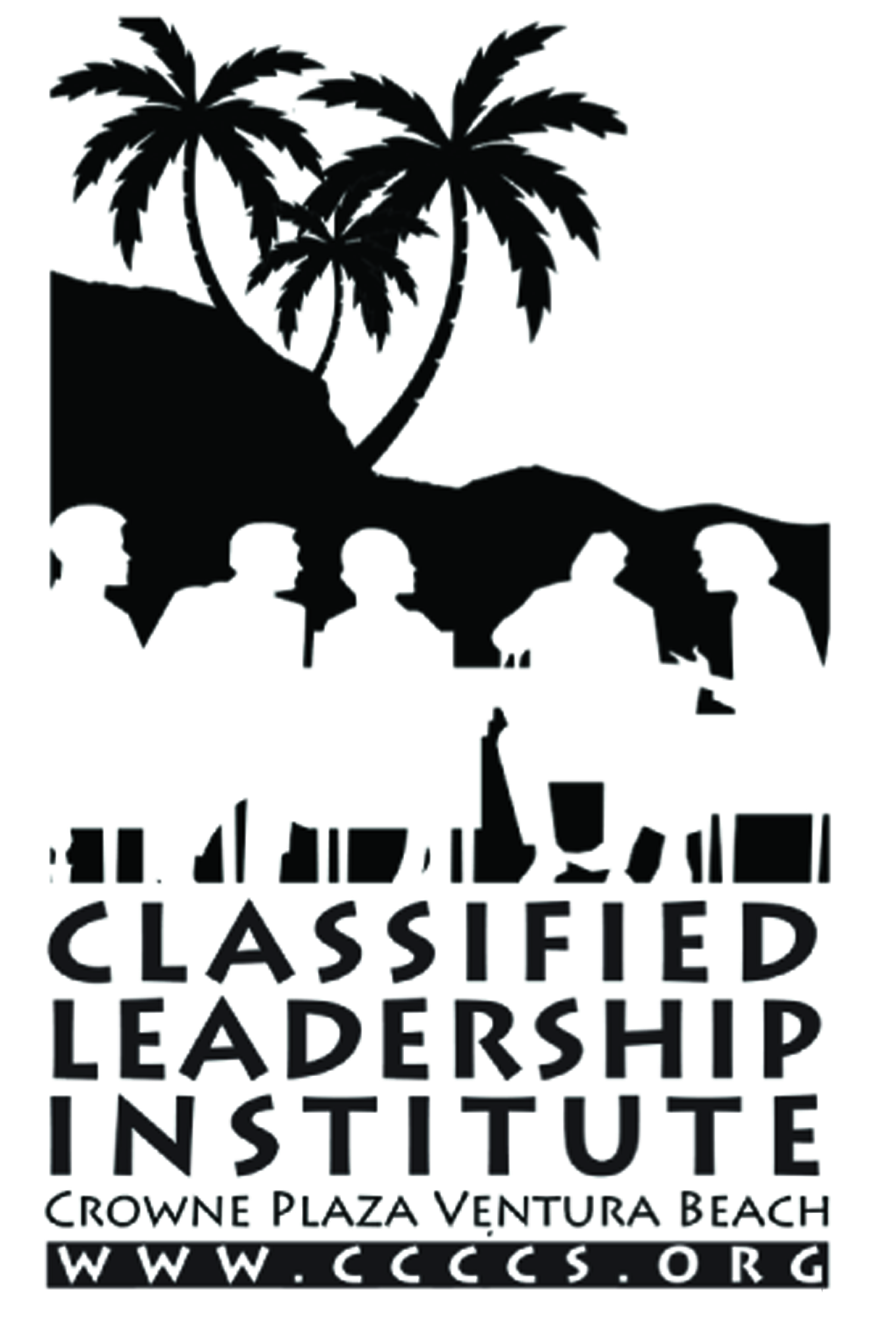 San Bernardino Valley College
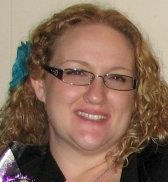 Cassandra Thomas
Chemistry Lab Technician 
Classified senate President
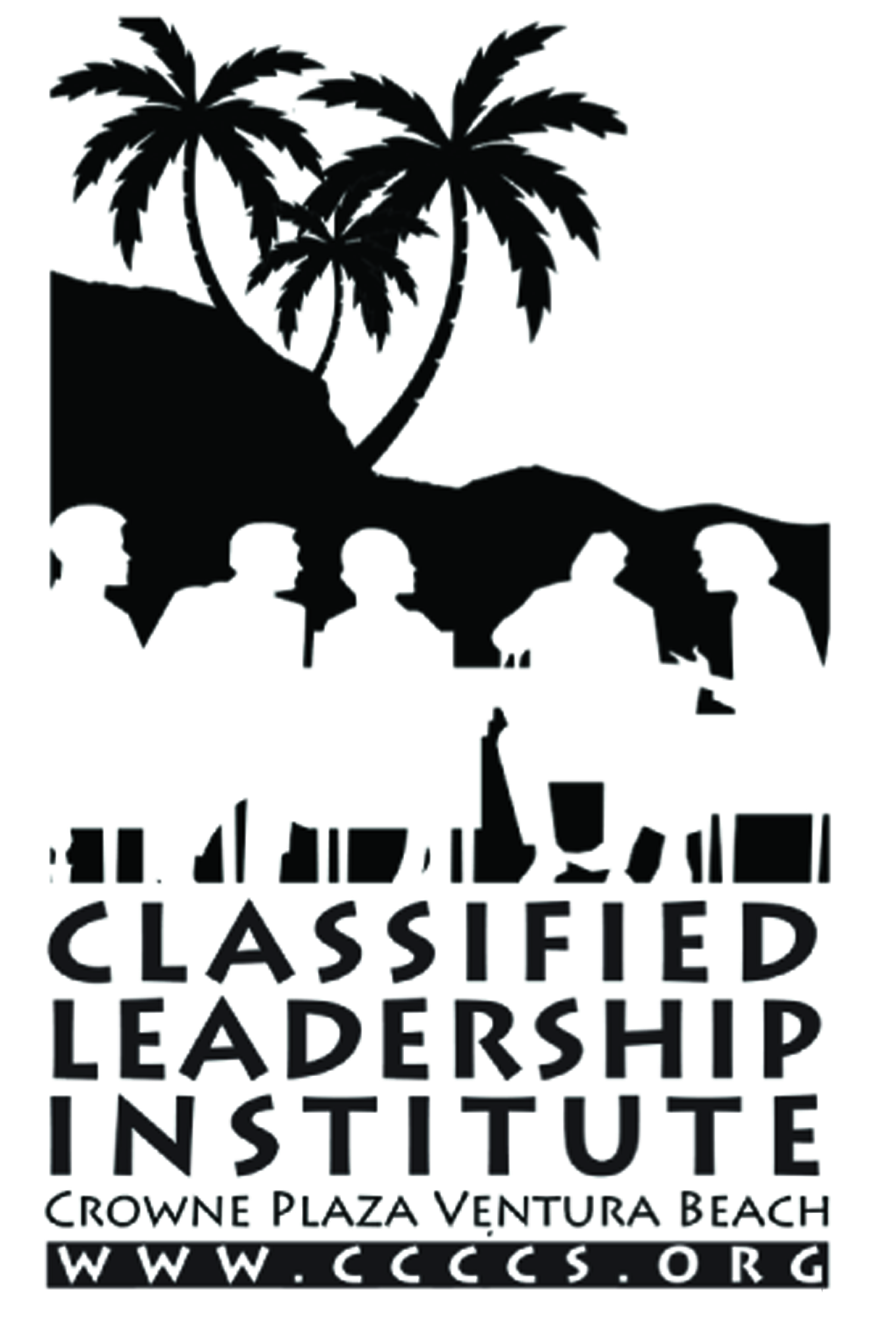 San Diego City College
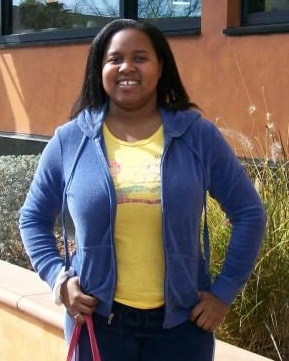 Awana Payne
Senior Clerical Assistant
Classifies Senate President
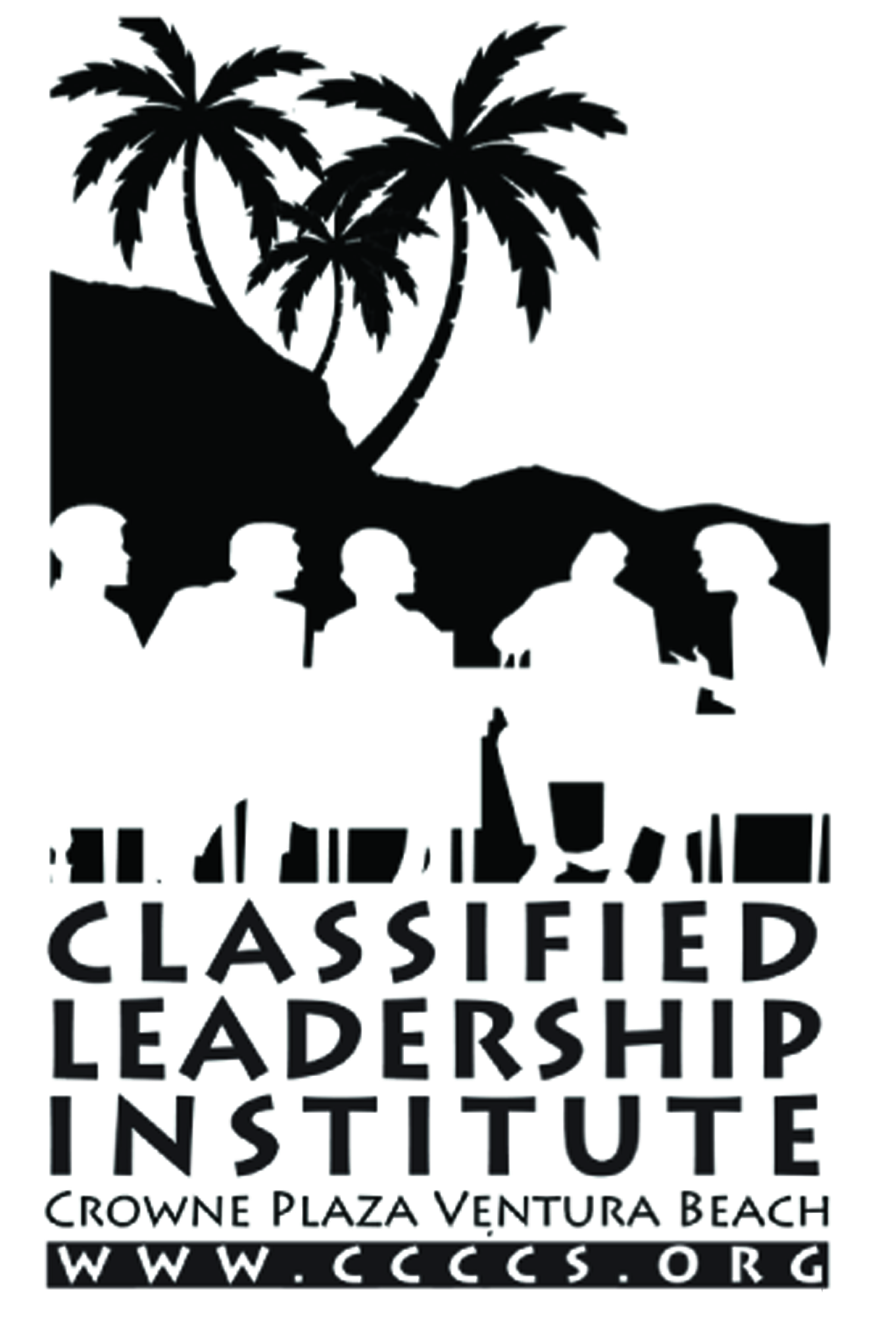 Irvine Valley College
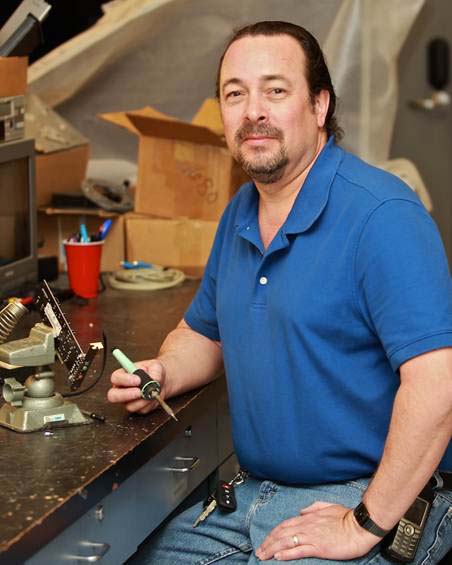 Barry Miller
Senior Multi-Media Technician
Classified Employee Outstanding Service Award for 2012-2013
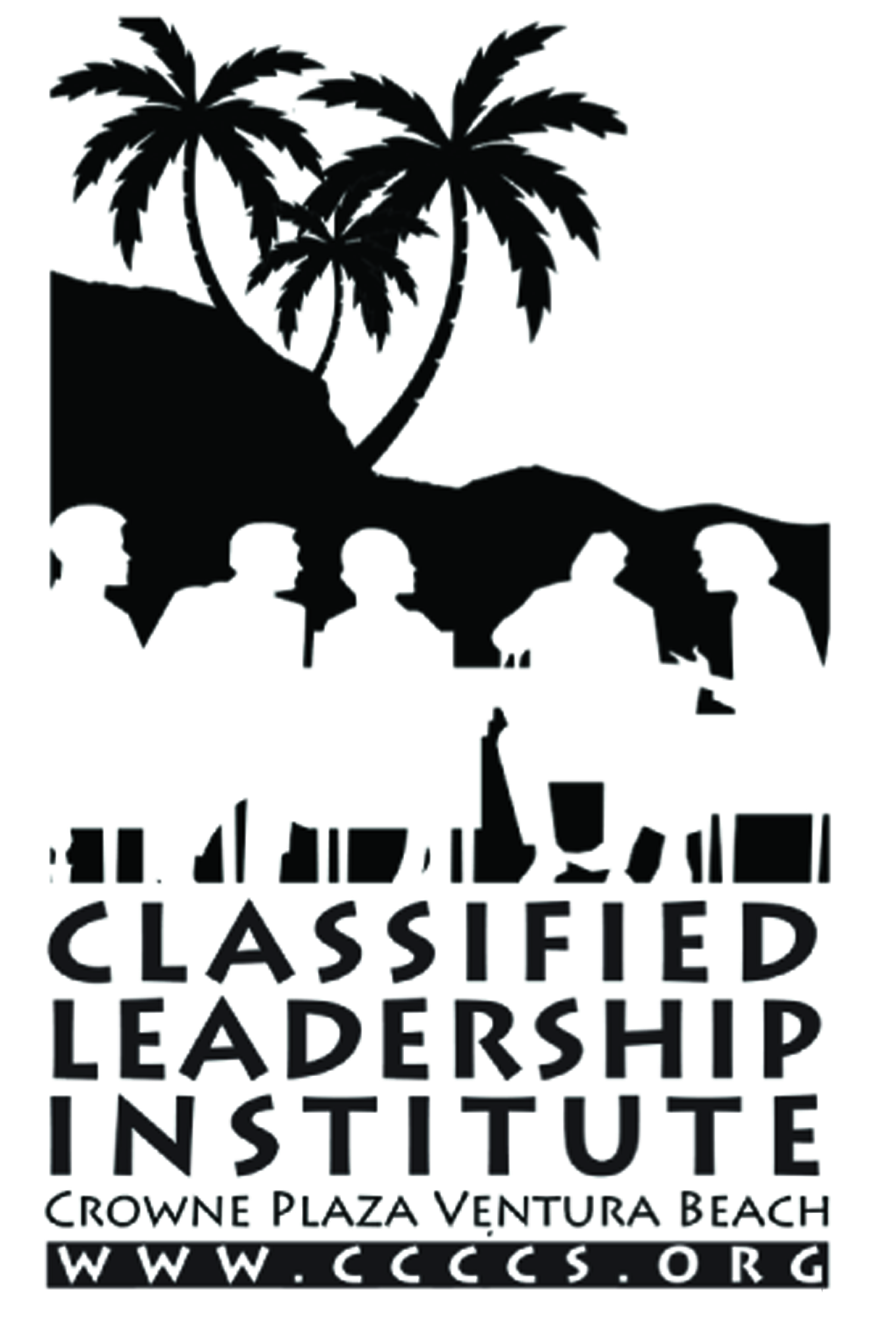 Chaffey College
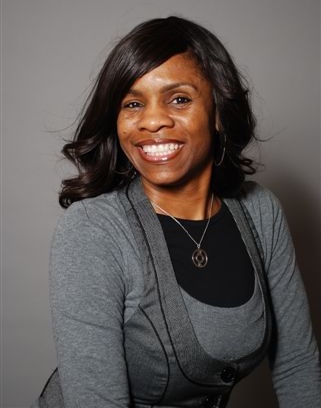 Anita Fletcher
Financial Aid Advisor
Classified Senate CLI Scholarship
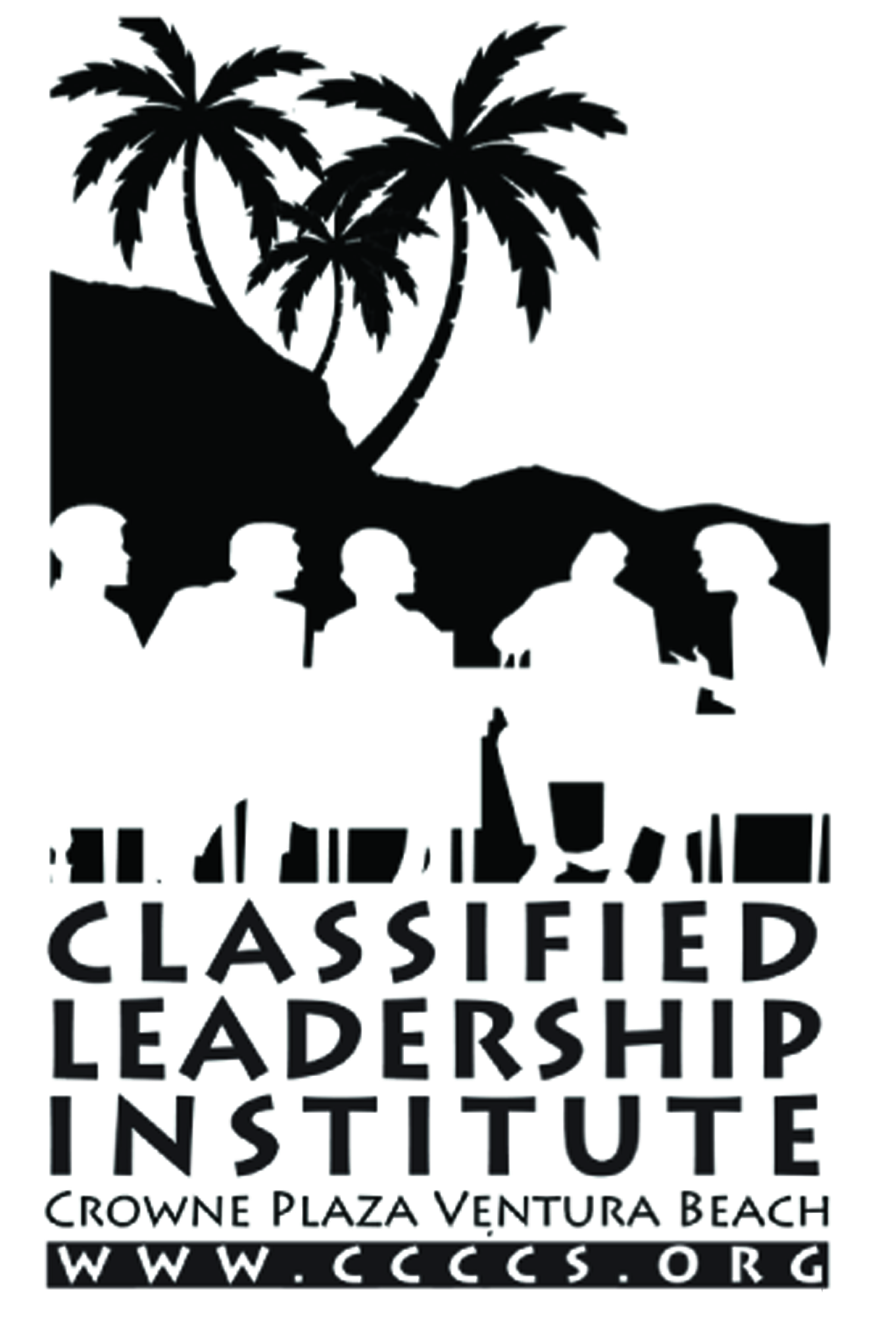 MiraCosta College
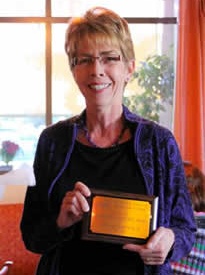 Ann Quebedeaux
Instructional Division Secretary
Outstanding Employee of the Semester - Fall 2011
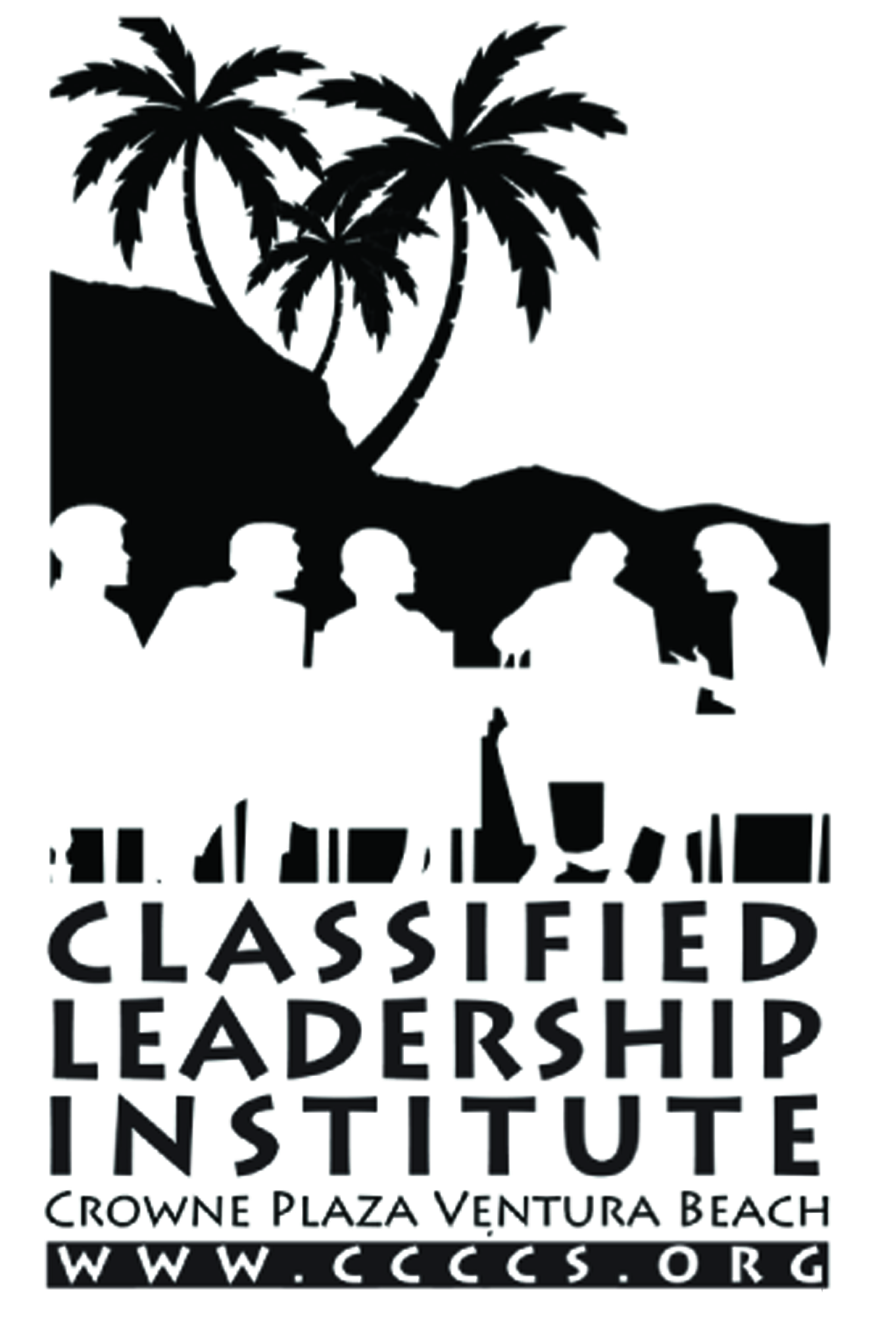 MiraCosta College
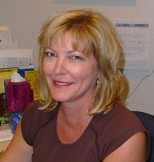 Kathy Thiele
Instructional Division Secretary
Outstanding Employee of the Semester - Spring 2012
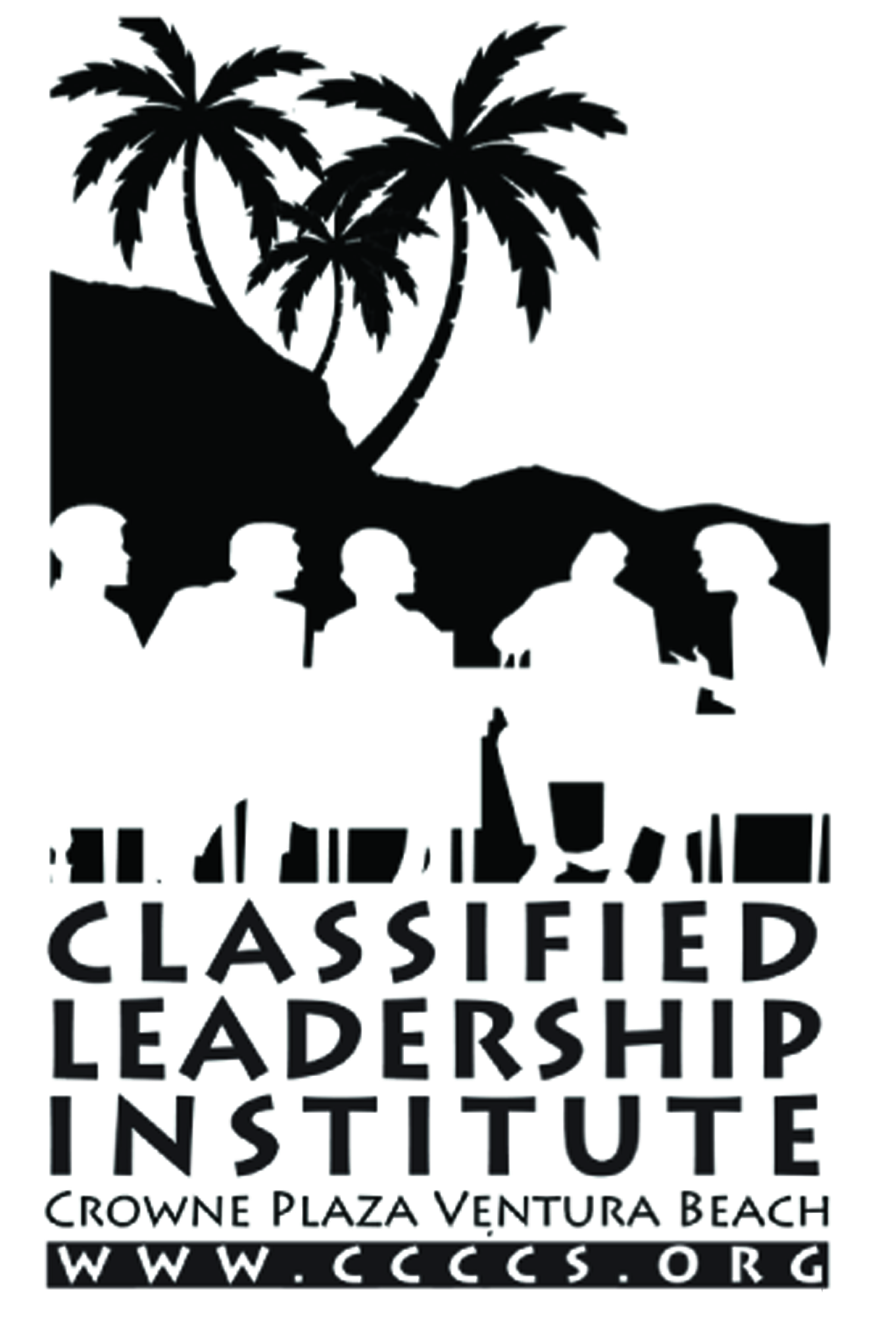 Lake Tahoe Community College
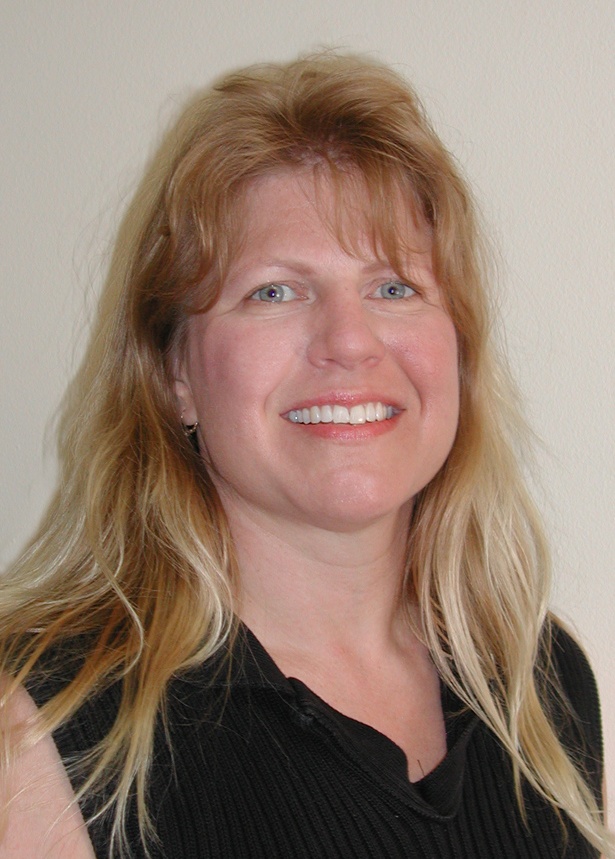 Pat Leonard-Heffner and Kathy Strain
Classified Employee Senate Co-Presidents
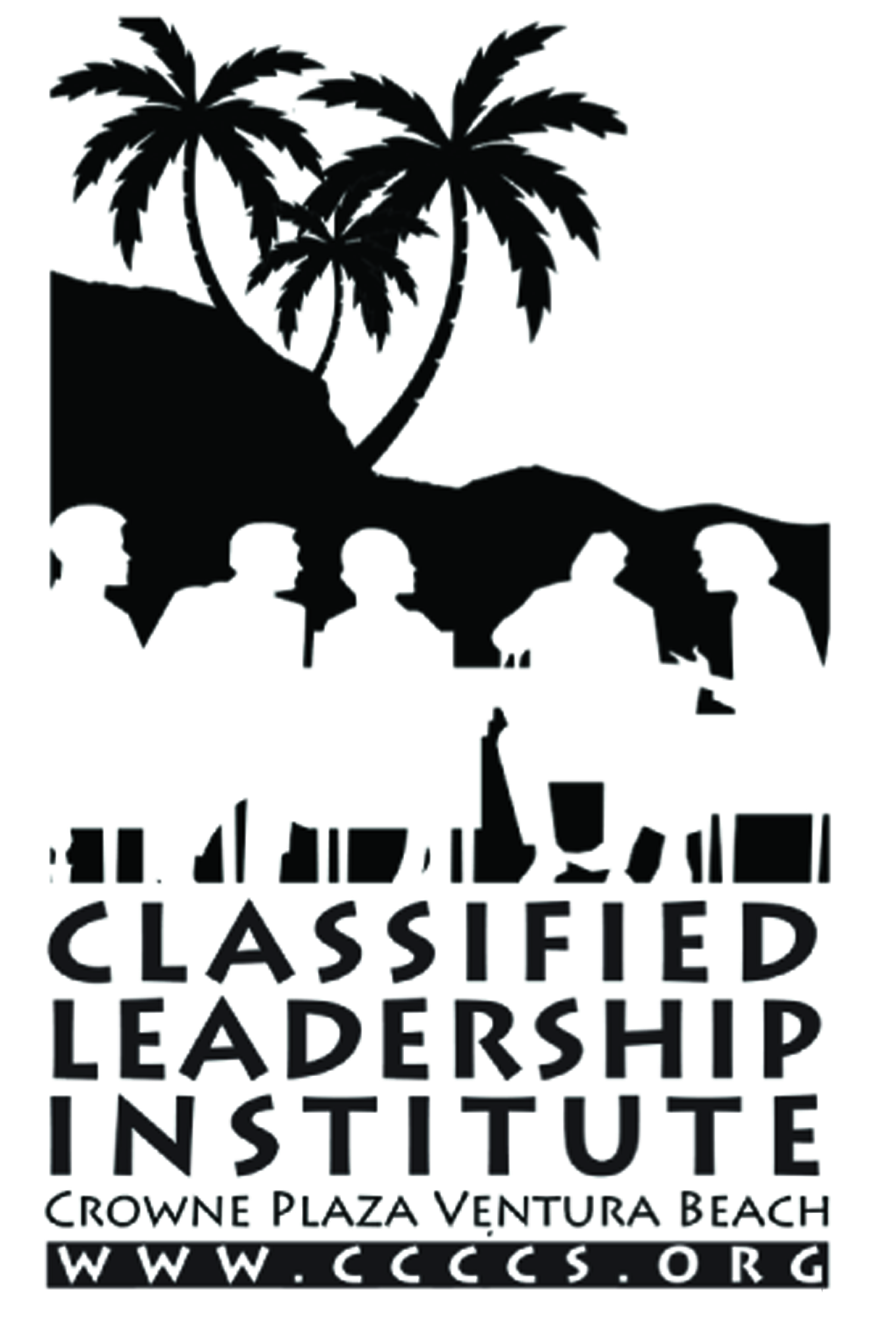 Lake Tahoe Community College
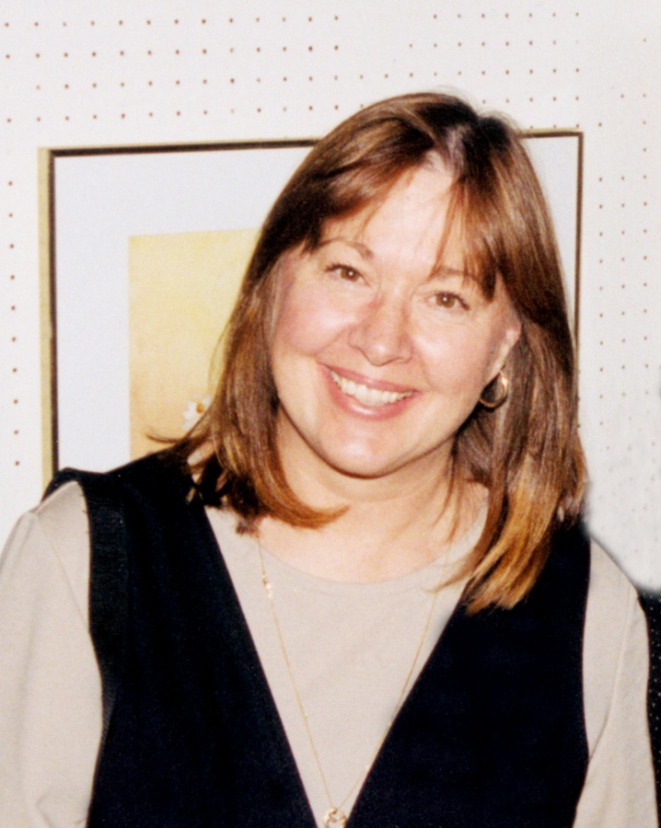 Kathy Strain and Pat Leonard-Heffner
Classified Employees Senate Co-Presidents
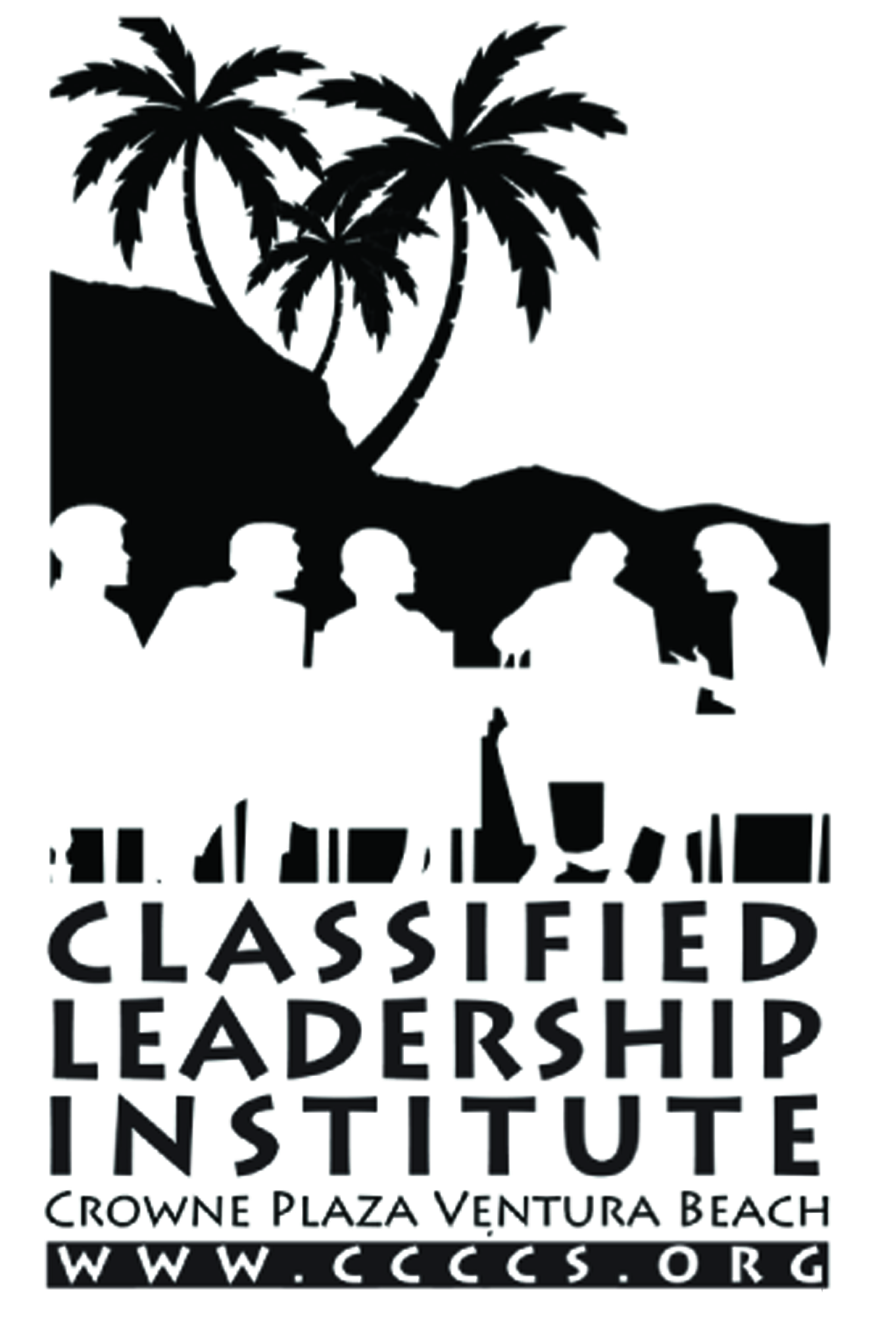 Chaffey College
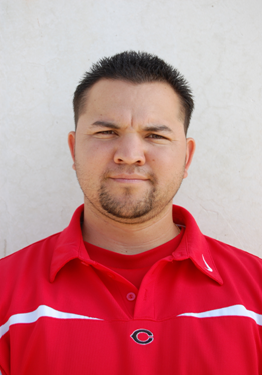 German Paez
Athletics
Fall - Kudos Award
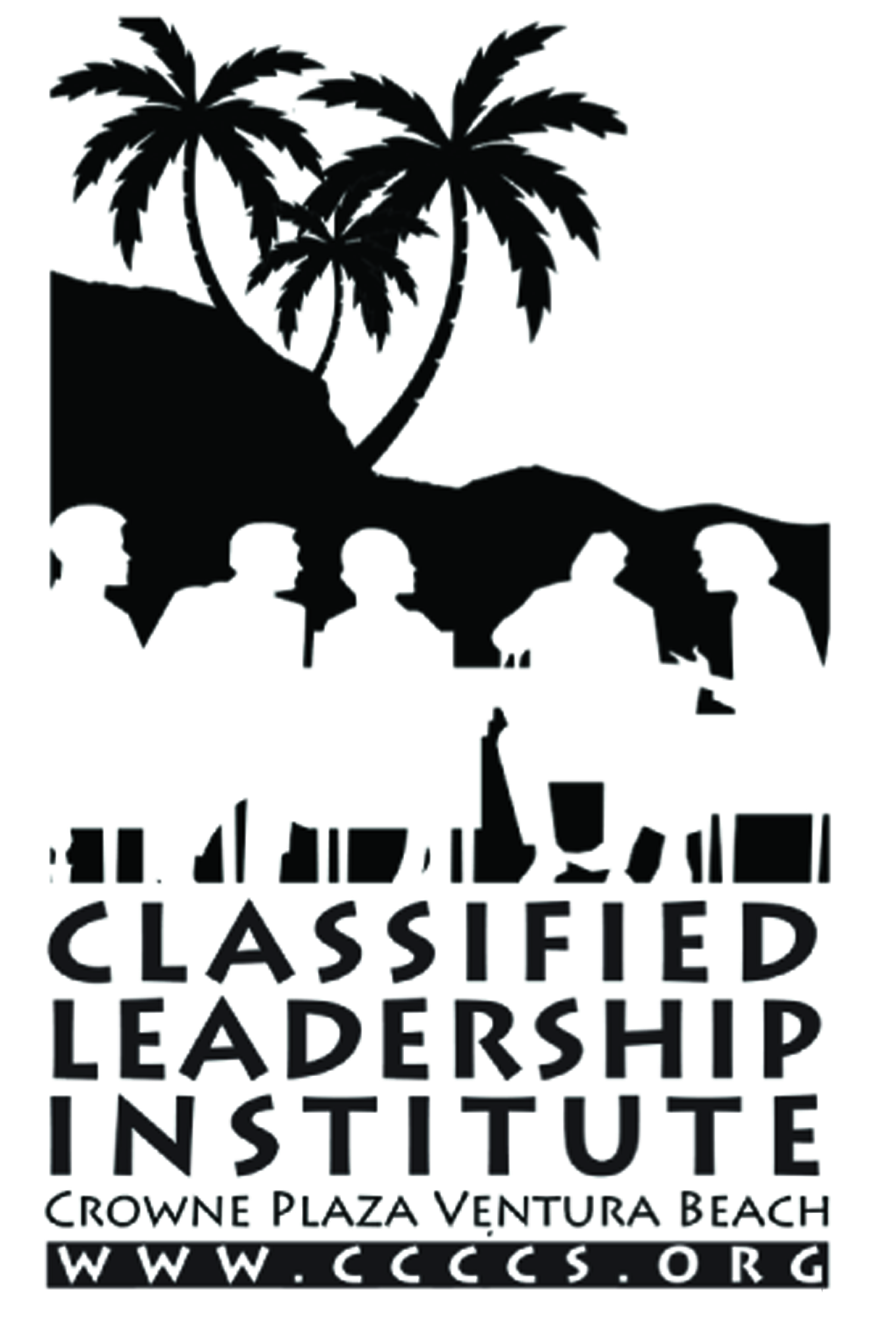 MiraCosta College
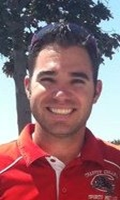 Justin Caudill
Athletics
Fall- Kudos Award
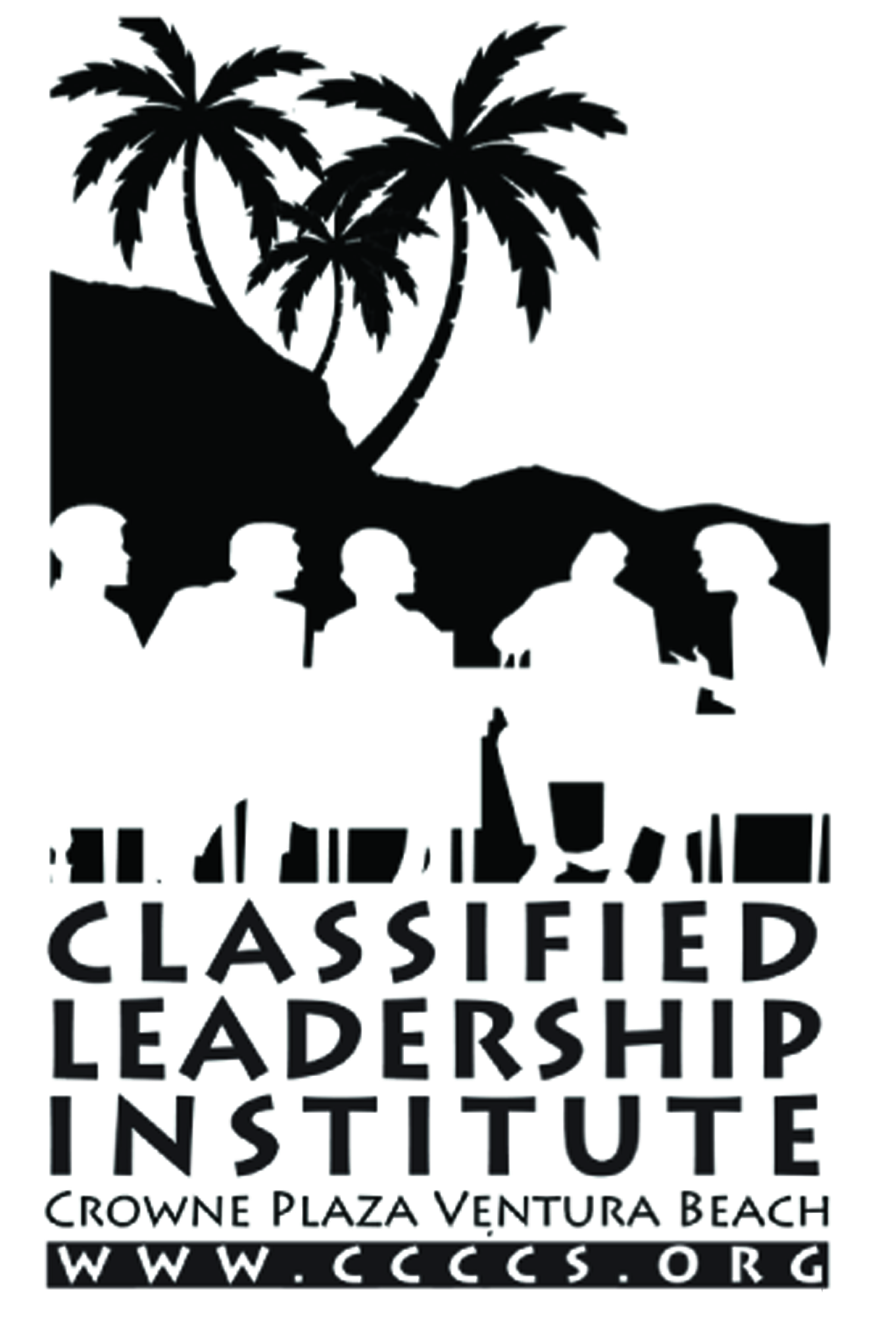 Chaffey College
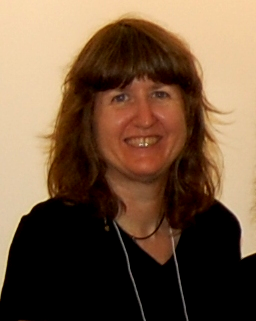 Carla Castella
Instructional Assistant IV - Writing Center
Spring - Kudos Award
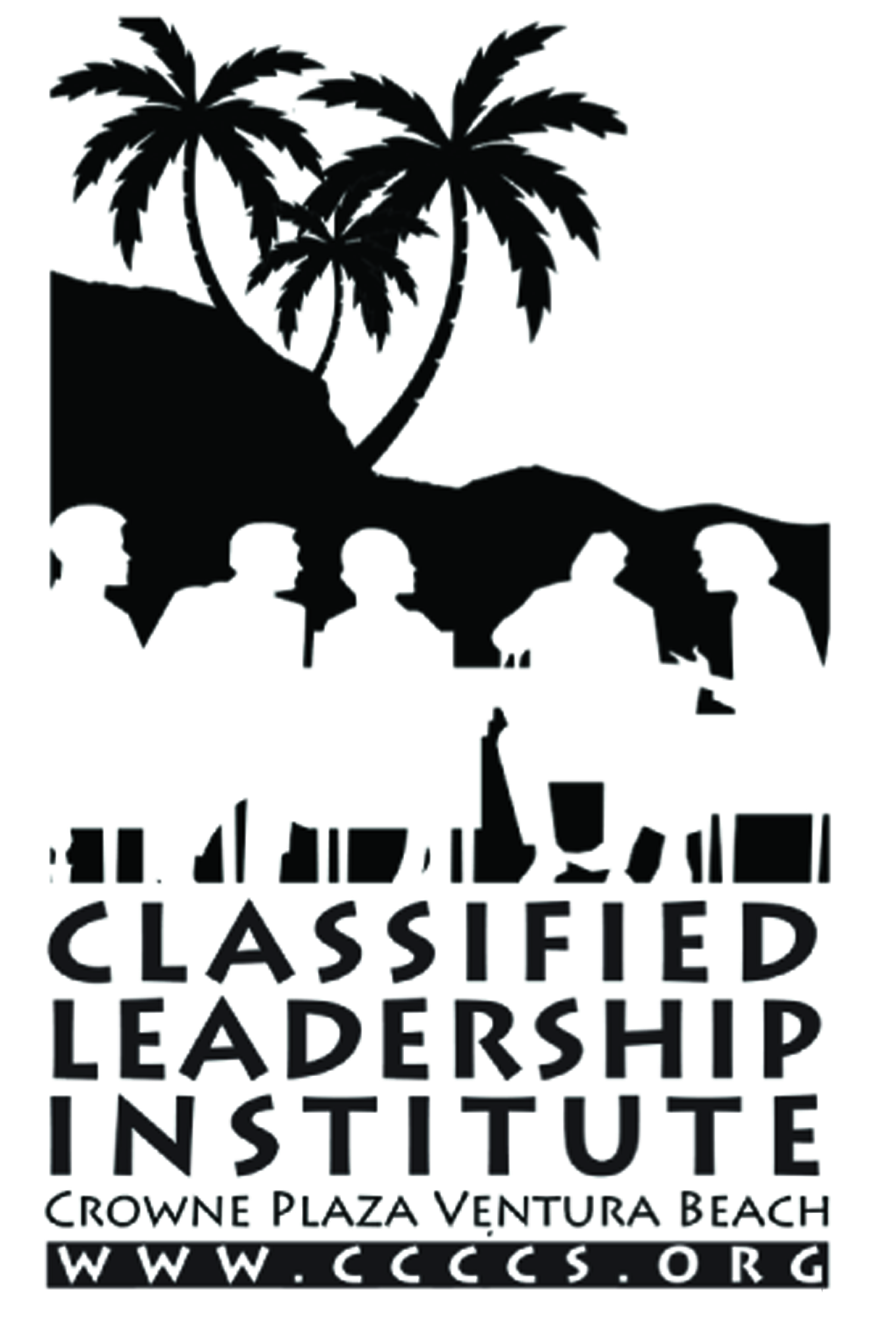 Chaffey College
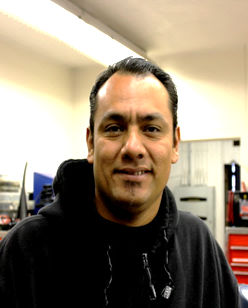 Albert Venegas
Instructional Assistant III - Auto Shop
Spring - Kudos Awards
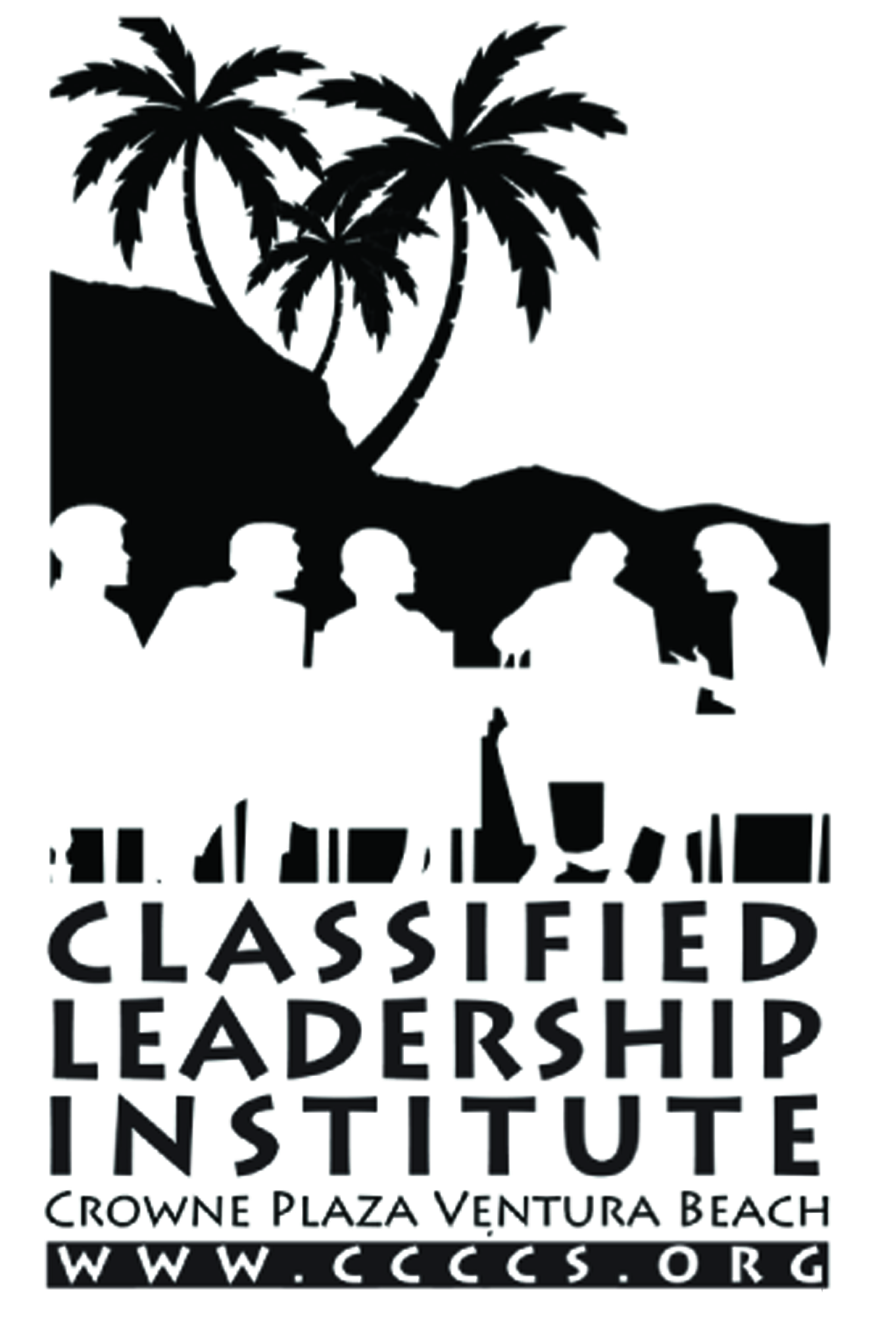 Cerro Coso Community College
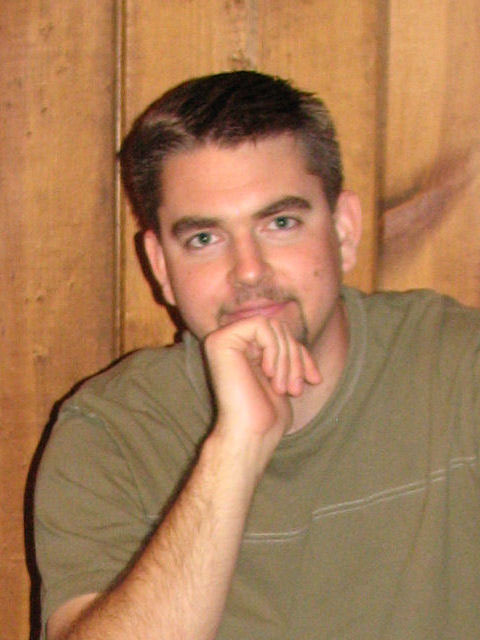 Paul Kuttig
IT Technician
Classified Senate President
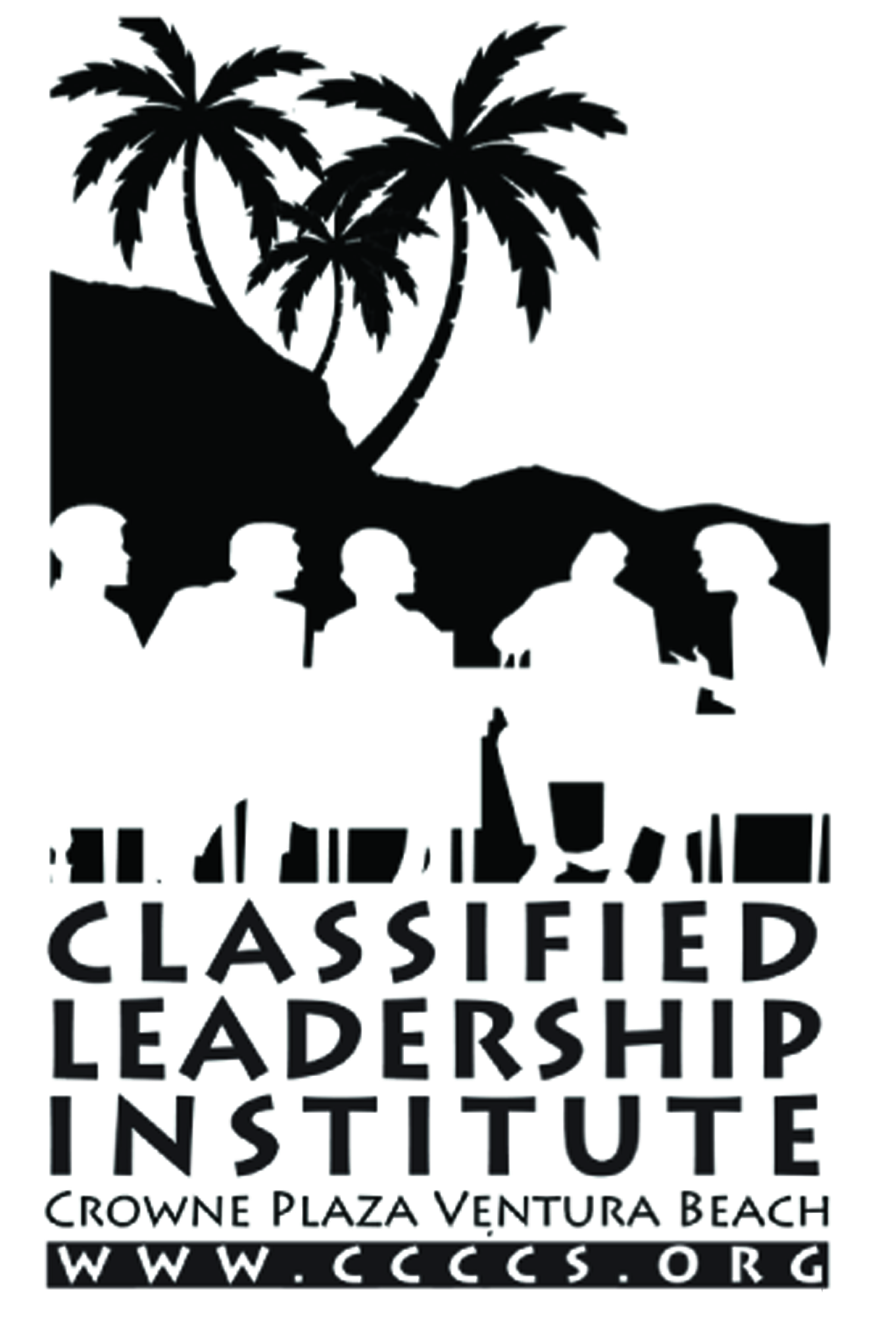 Contra Costa College
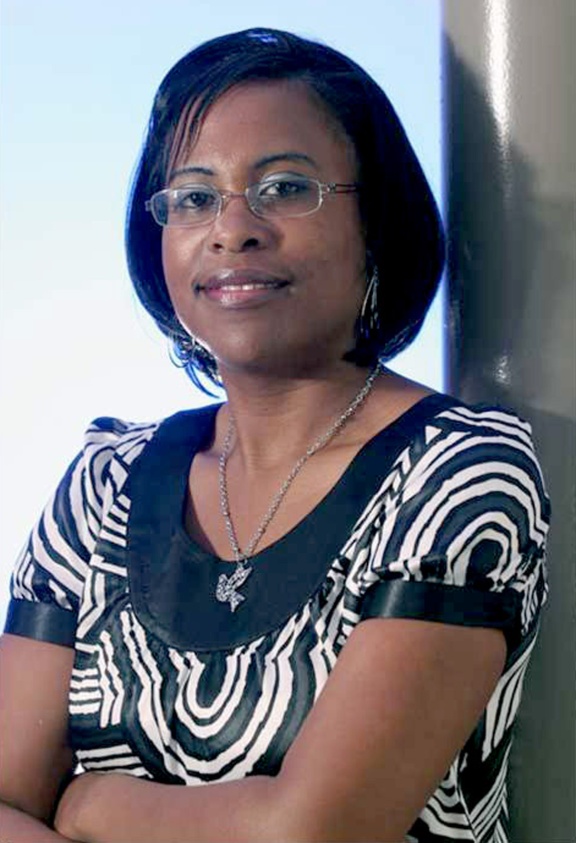 Shondra West
Sr. Administrative Assistant
Classified Employee of the Spring 2012 Semester
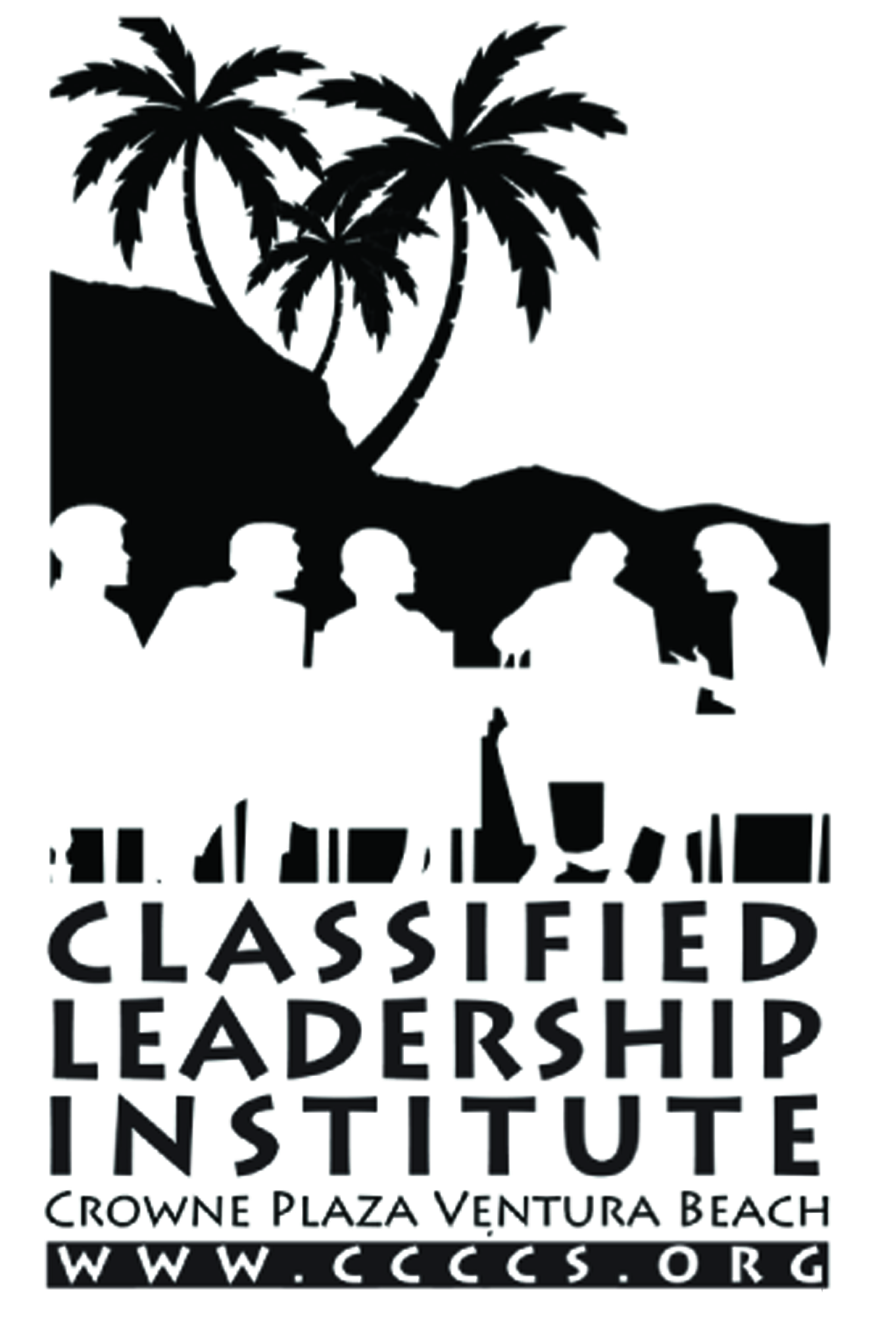 Copper Mountain College
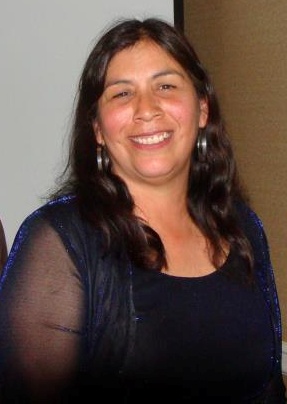 Cecelia Yanez
Custodian
Classified Senate President
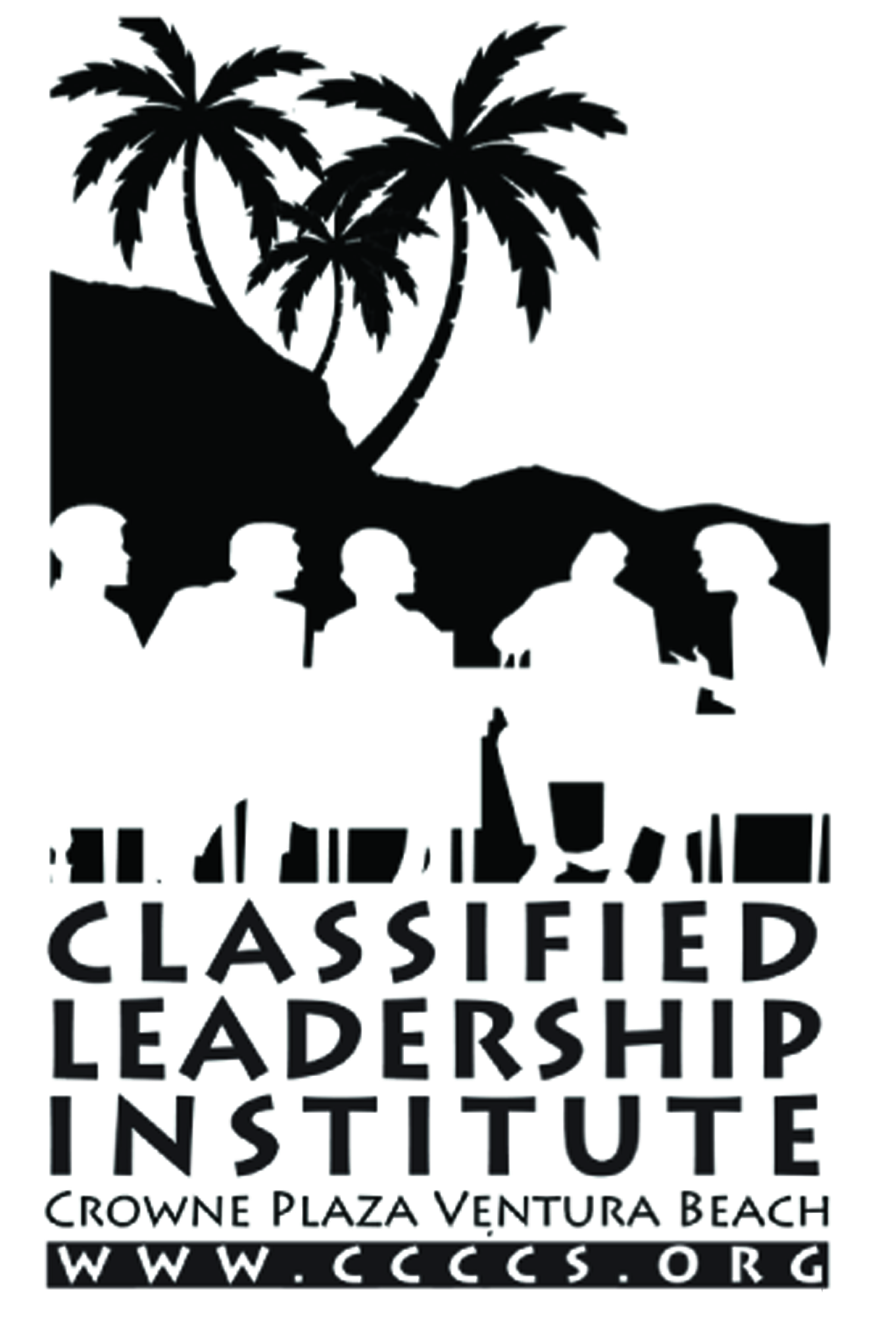 Butte College
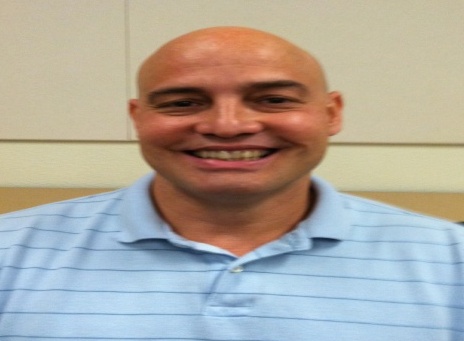 Dan Buzan
Library Media Technician
1012 Initiative Awards for Excellence
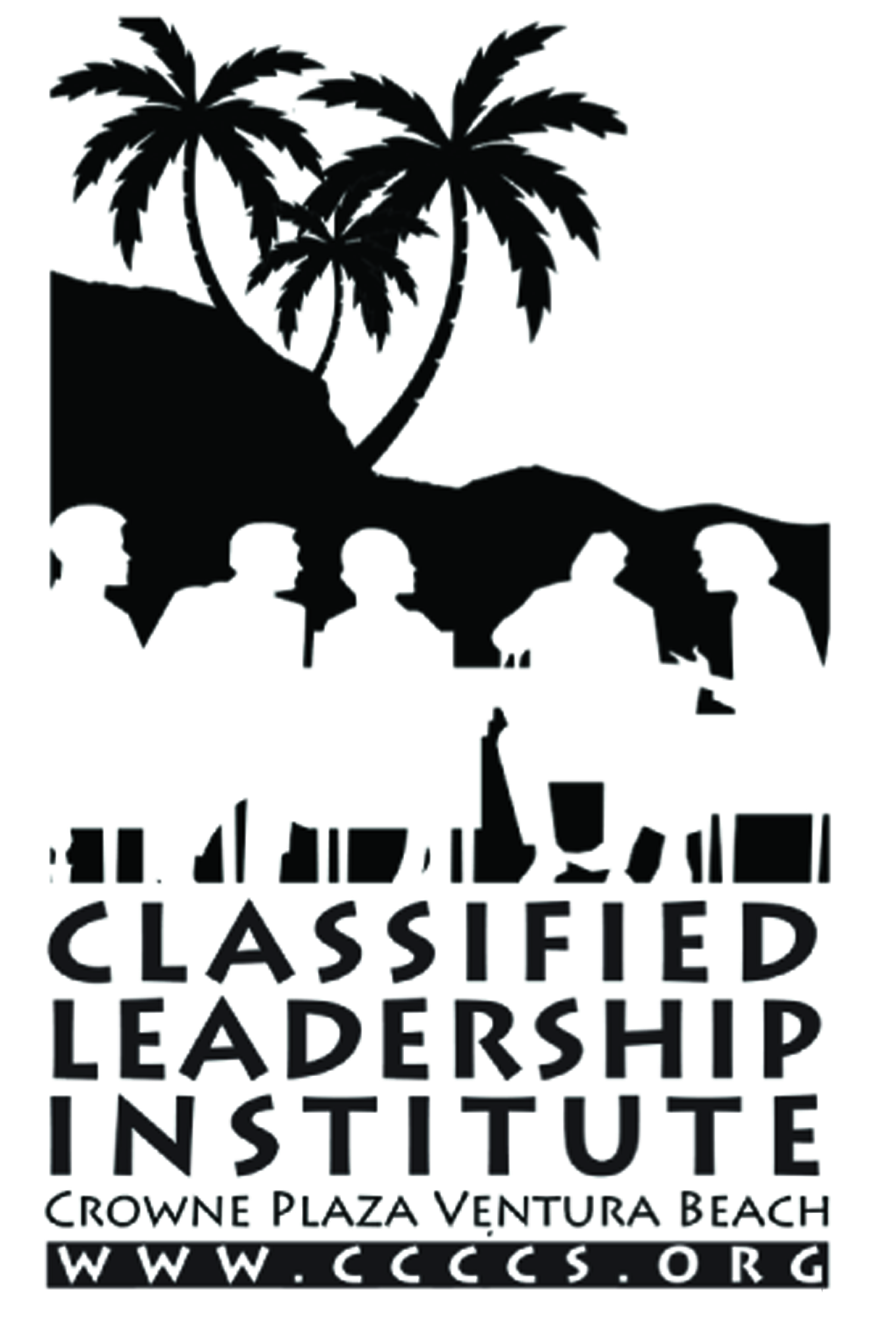 Chabot College
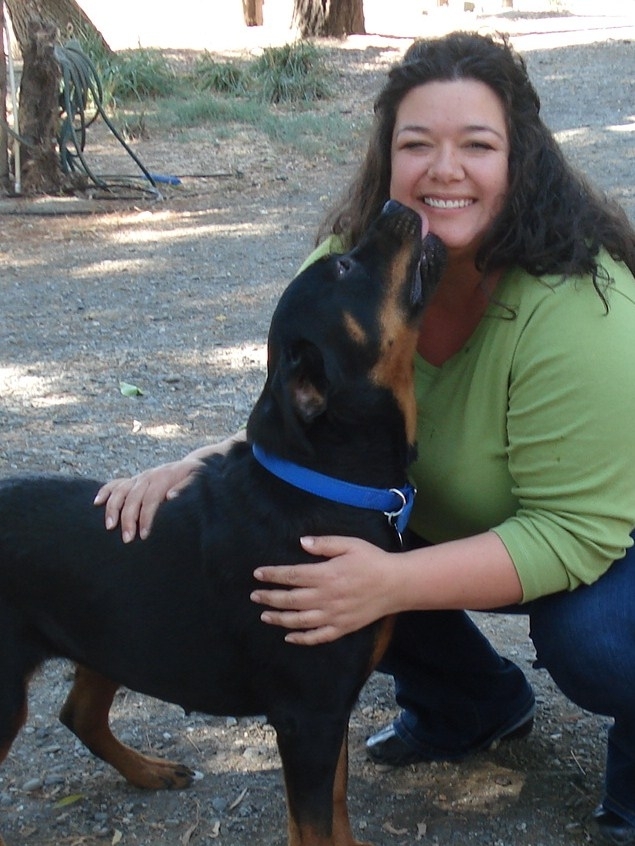 Lisa Carlsen
Instructional Assistant II
The Linda and Bob Carlson Classified Professional of the Year Award
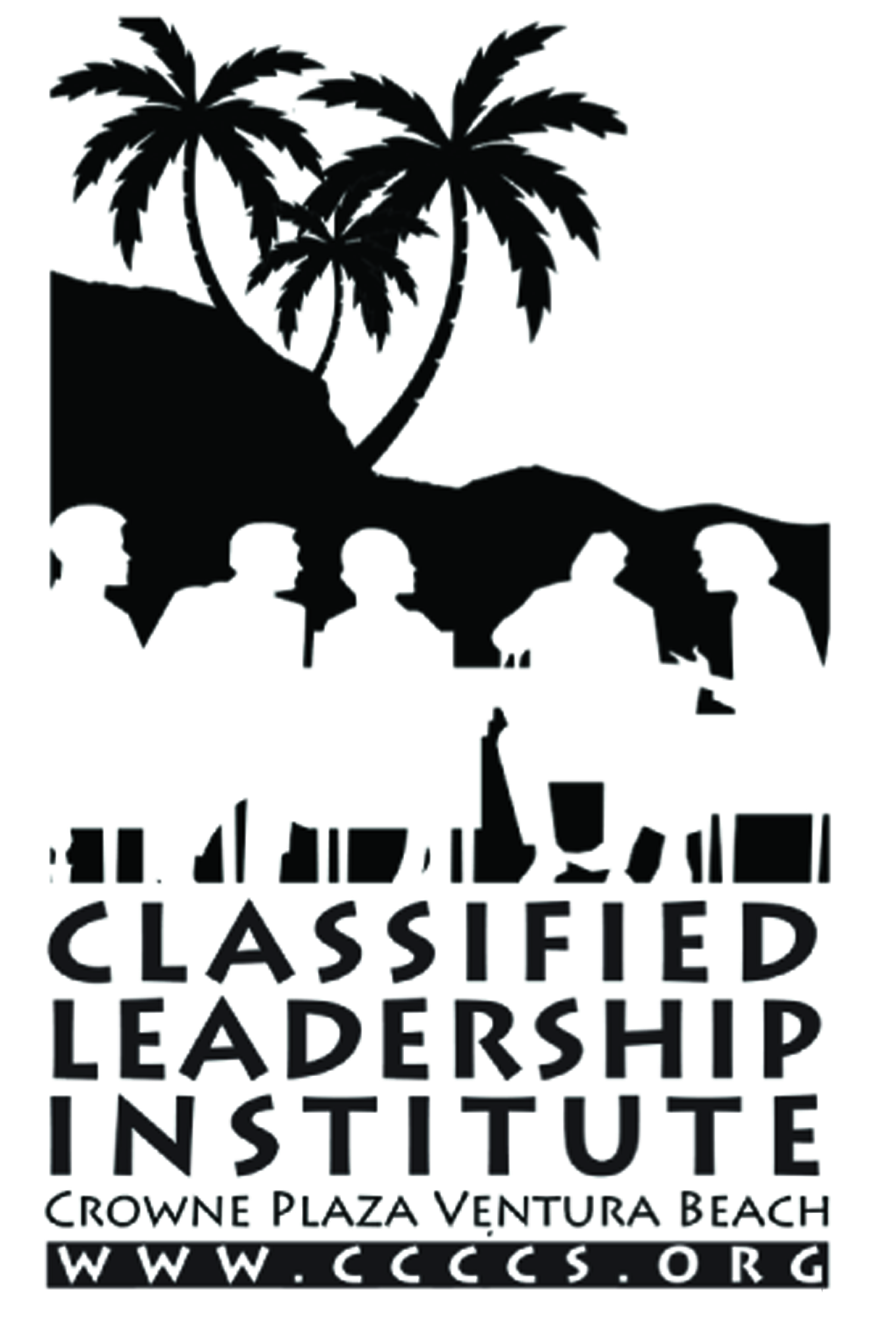 Las Positas College
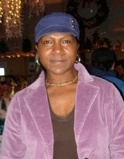 Pam 
Bracy-Levingston
Custodian
Outstanding Classified Professional Award
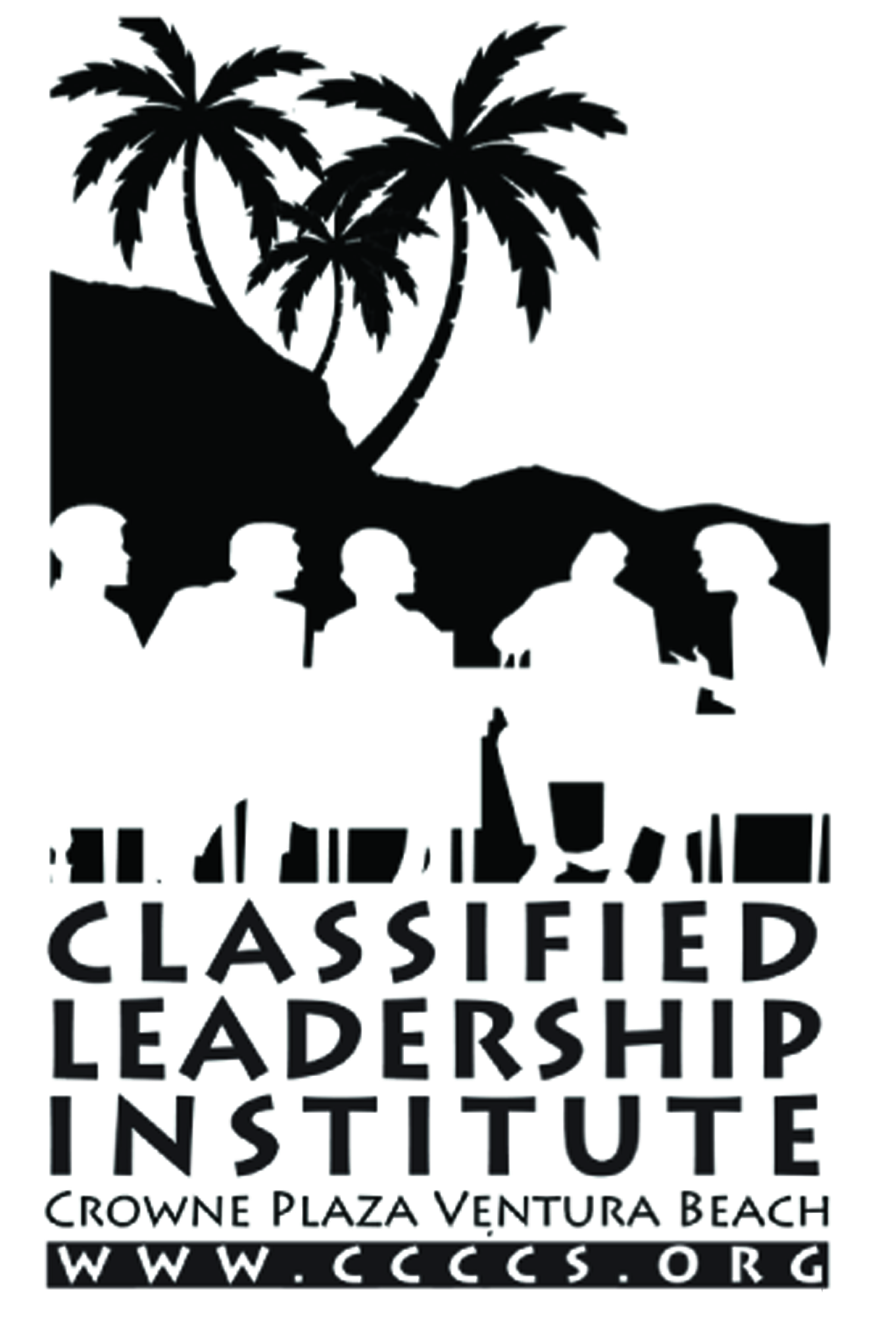 Butte College
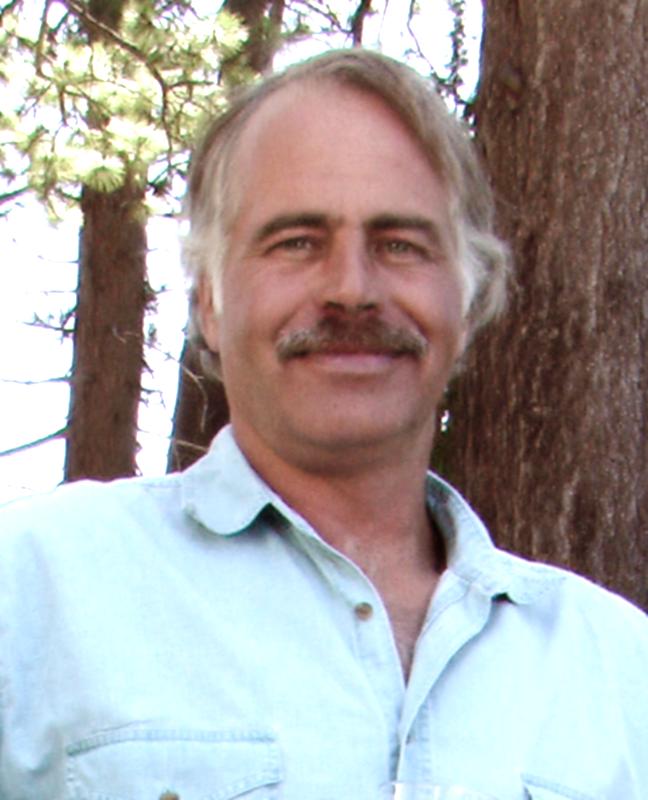 Peter Dahl
Media Production Specialist
Excellence in Customer Service  & Classified Senate President
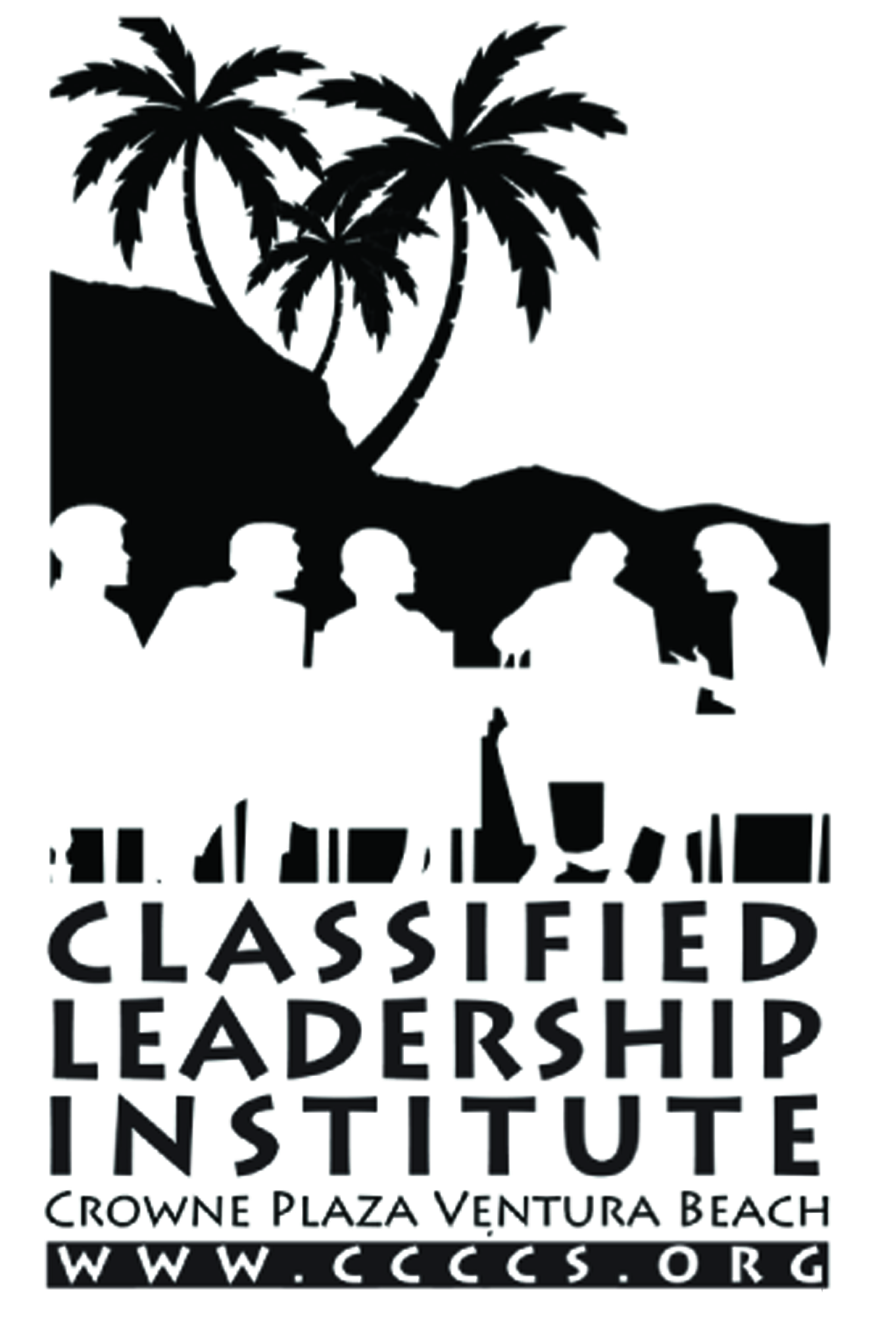 Butte College
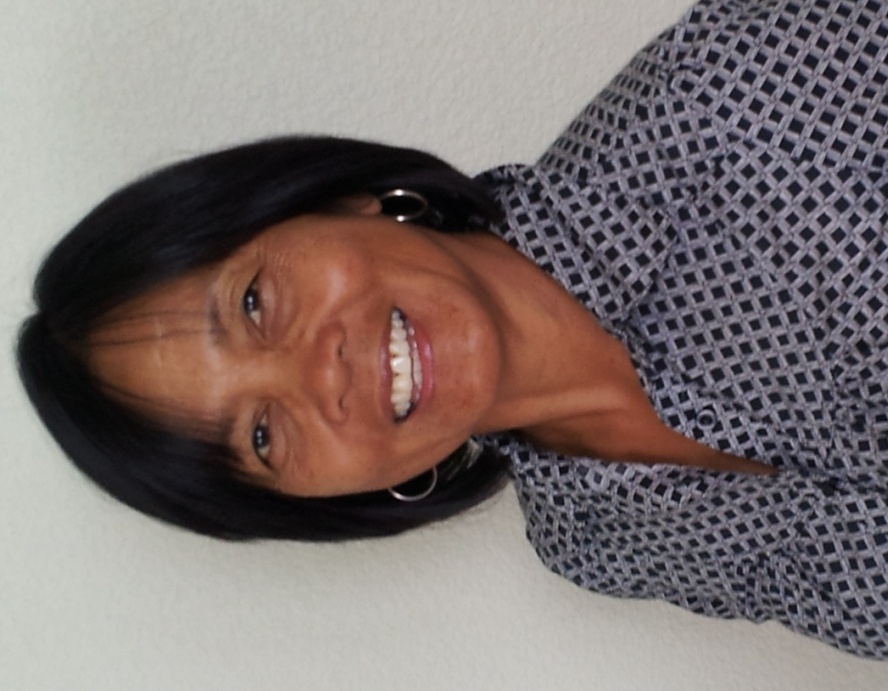 Elisa Senko
Account Clerk Sr.
Excellence in Student Service
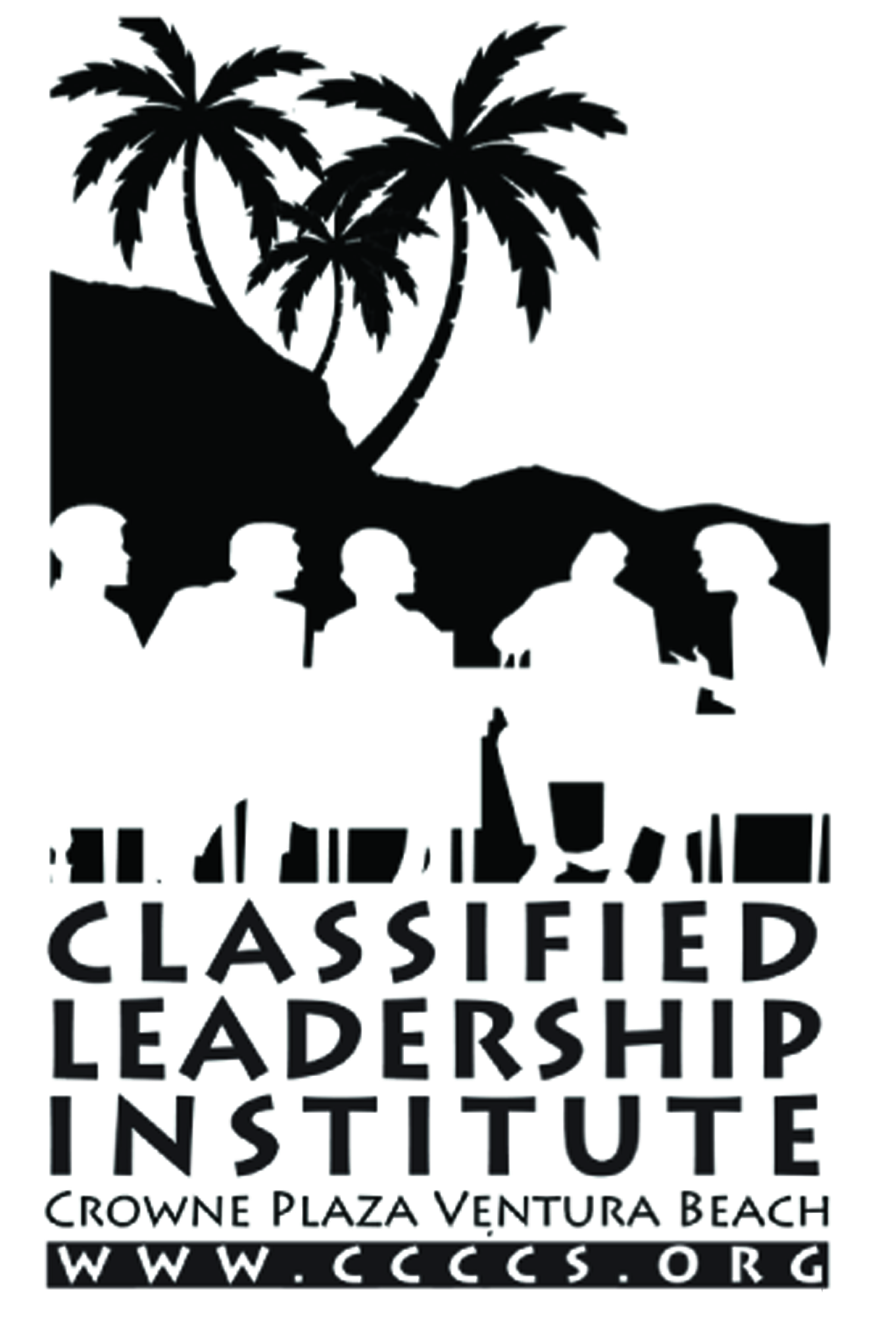 Merritt College
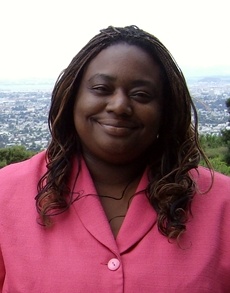 Doris Hankins
Staff Assistant/Vice President of Classified Senate
2012 California Community Classified Employee of the Year
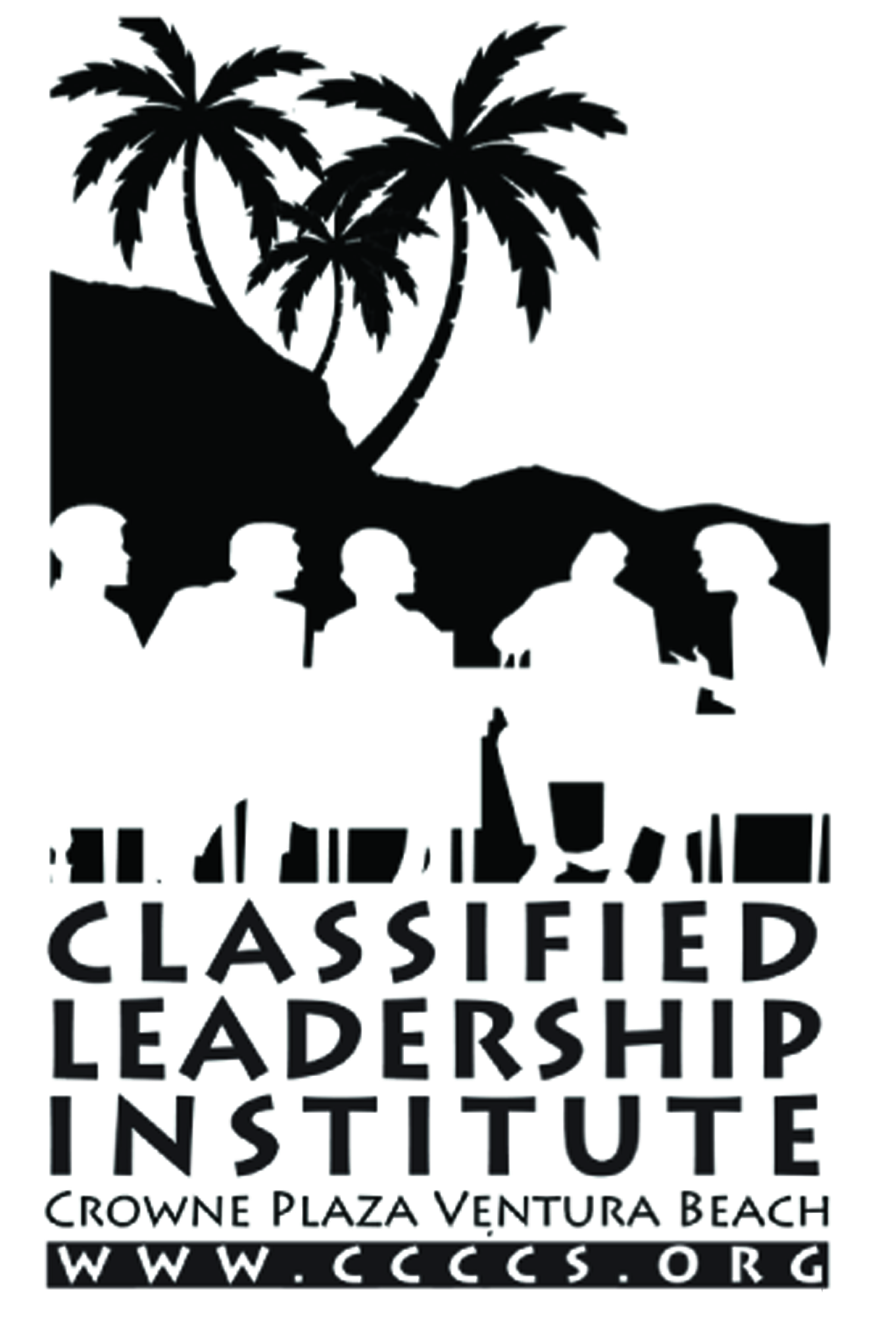 Merritt-Peralta CCD
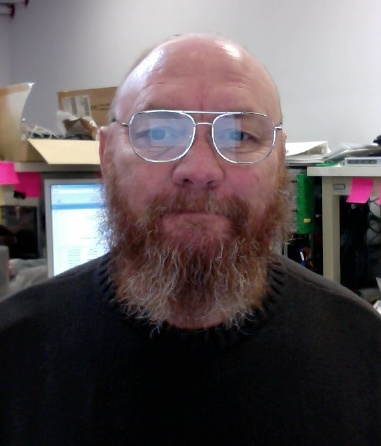 Tony Hampton
Computer Network Technician
Constance L. Ormond Award
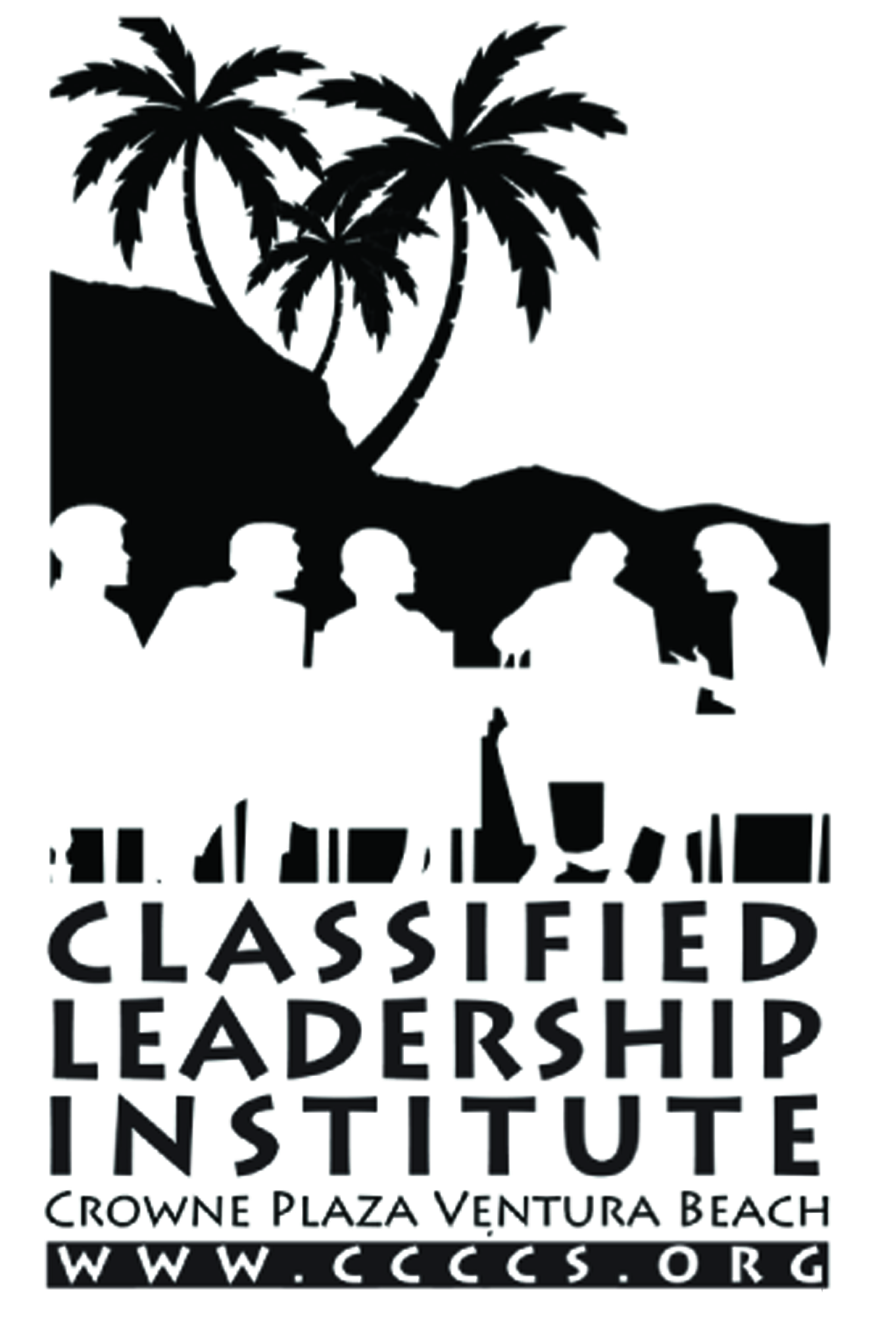 Butte College
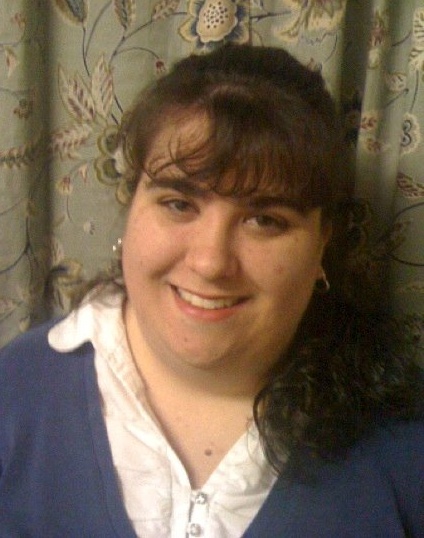 Serena Gordon
Instructional Aide/Foreign Language Lab
Excellence in Customer Service Award
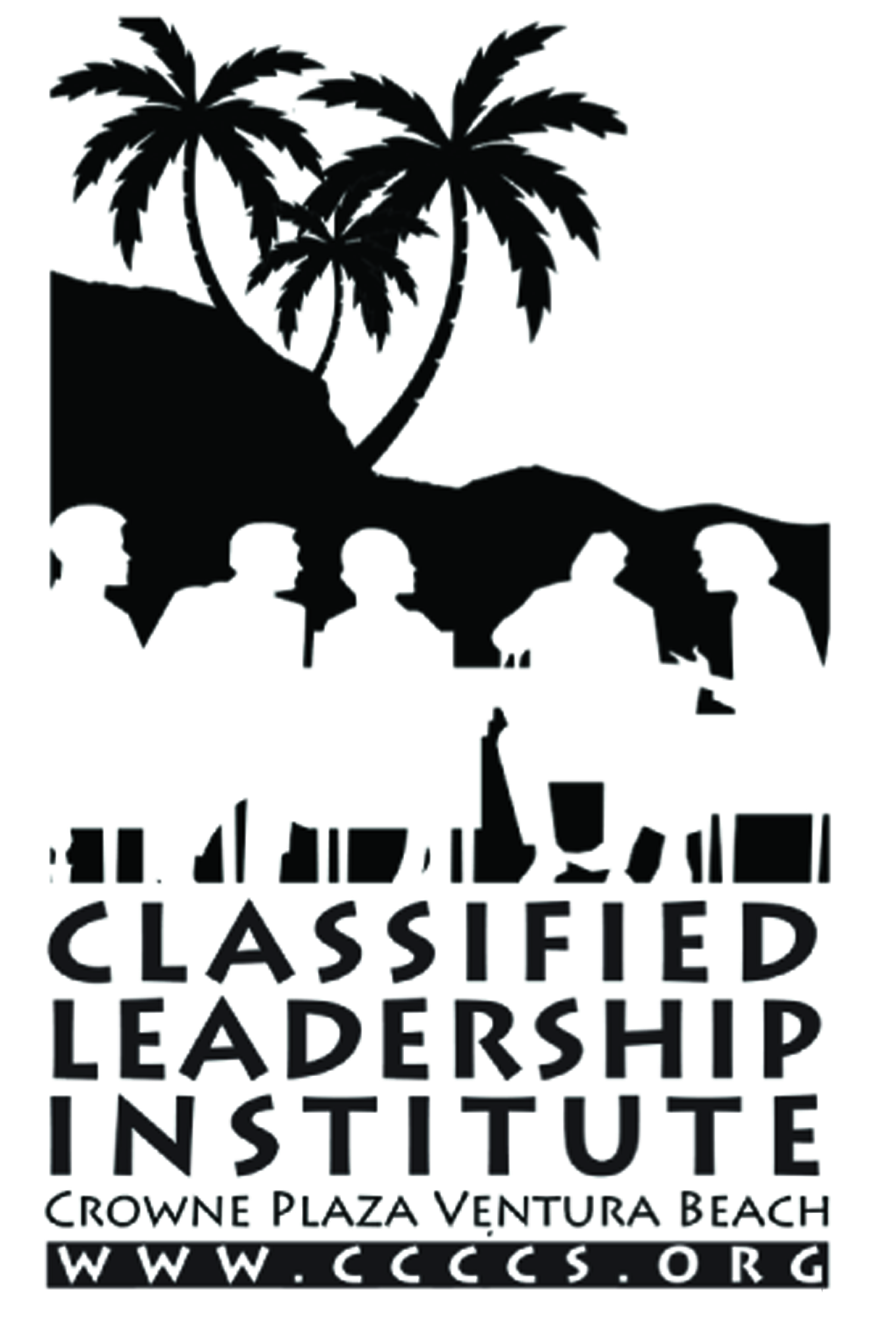 San Bernardino Valley College
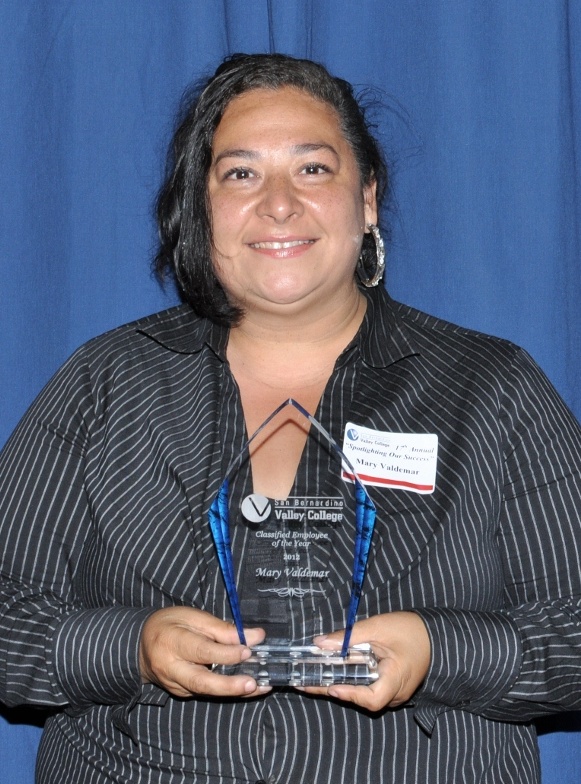 Mary Valdemar
Secretary, Financial Aid
Classified Employee of the Year
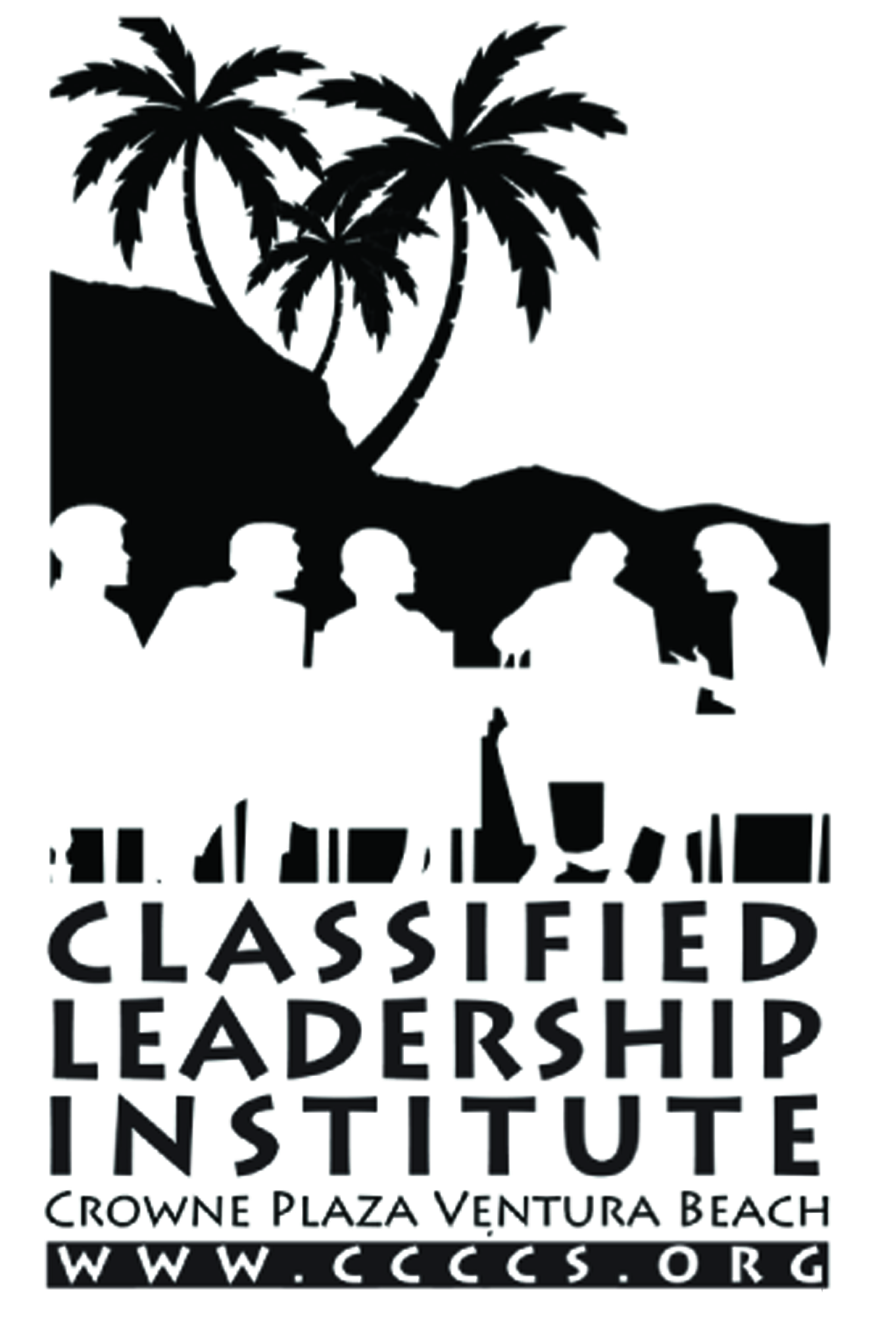 San Bernardino Valley College
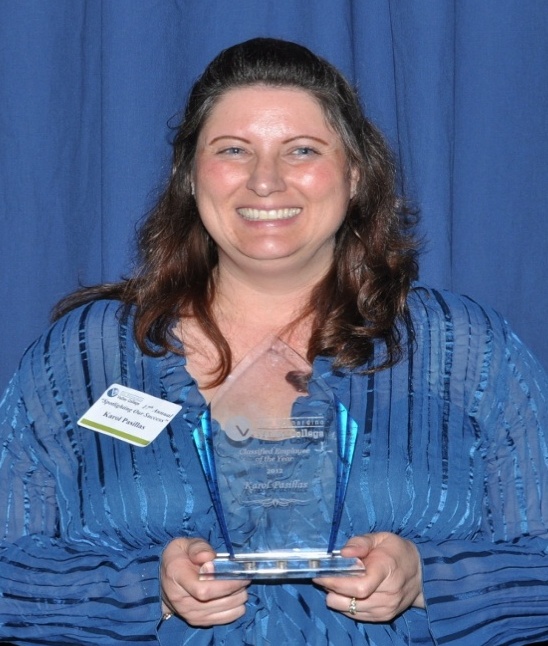 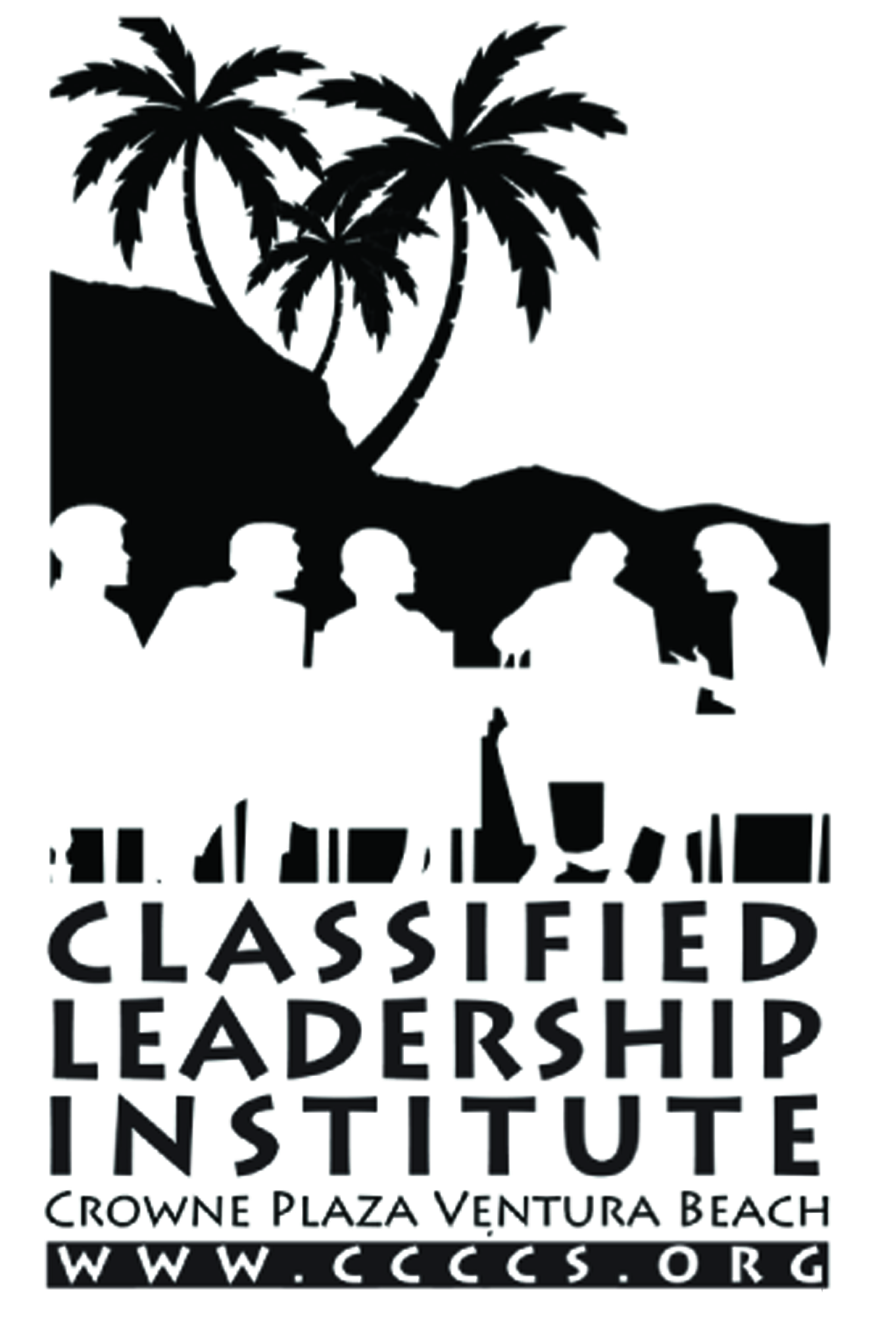 Karol Pasillas
Secretary, Office fo the VP of Administrative Services
Classified Employee of the Year
San Bernardino Valley College
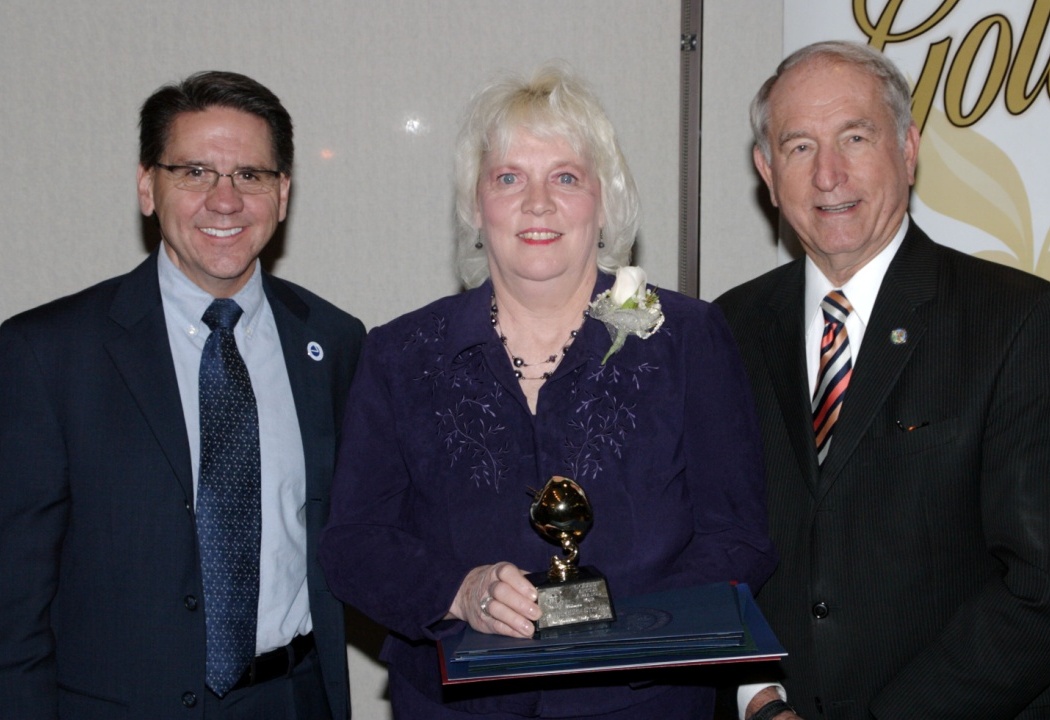 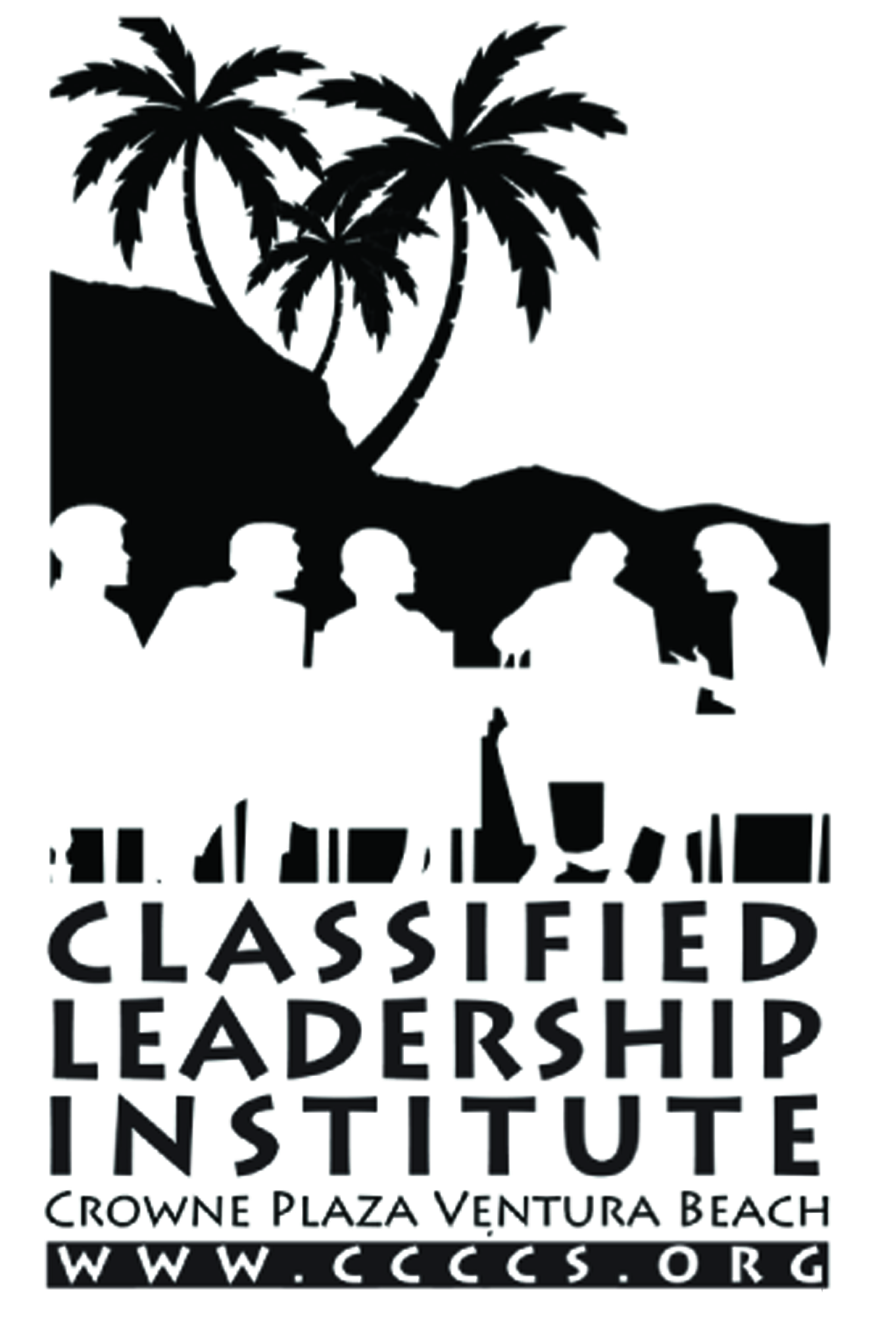 Lisa Hepburn-Stroud
Assistant Manager, Bookstore
Golden Apple
San Bernardino Valley College
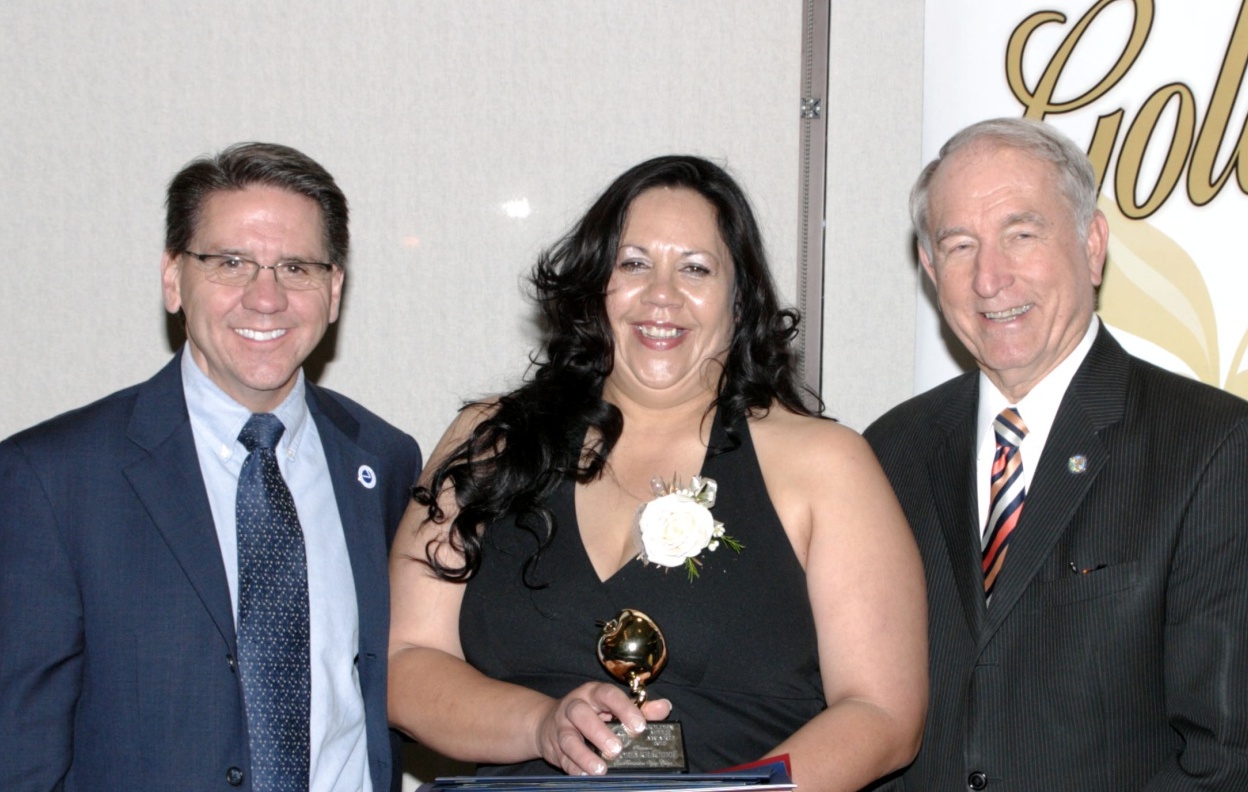 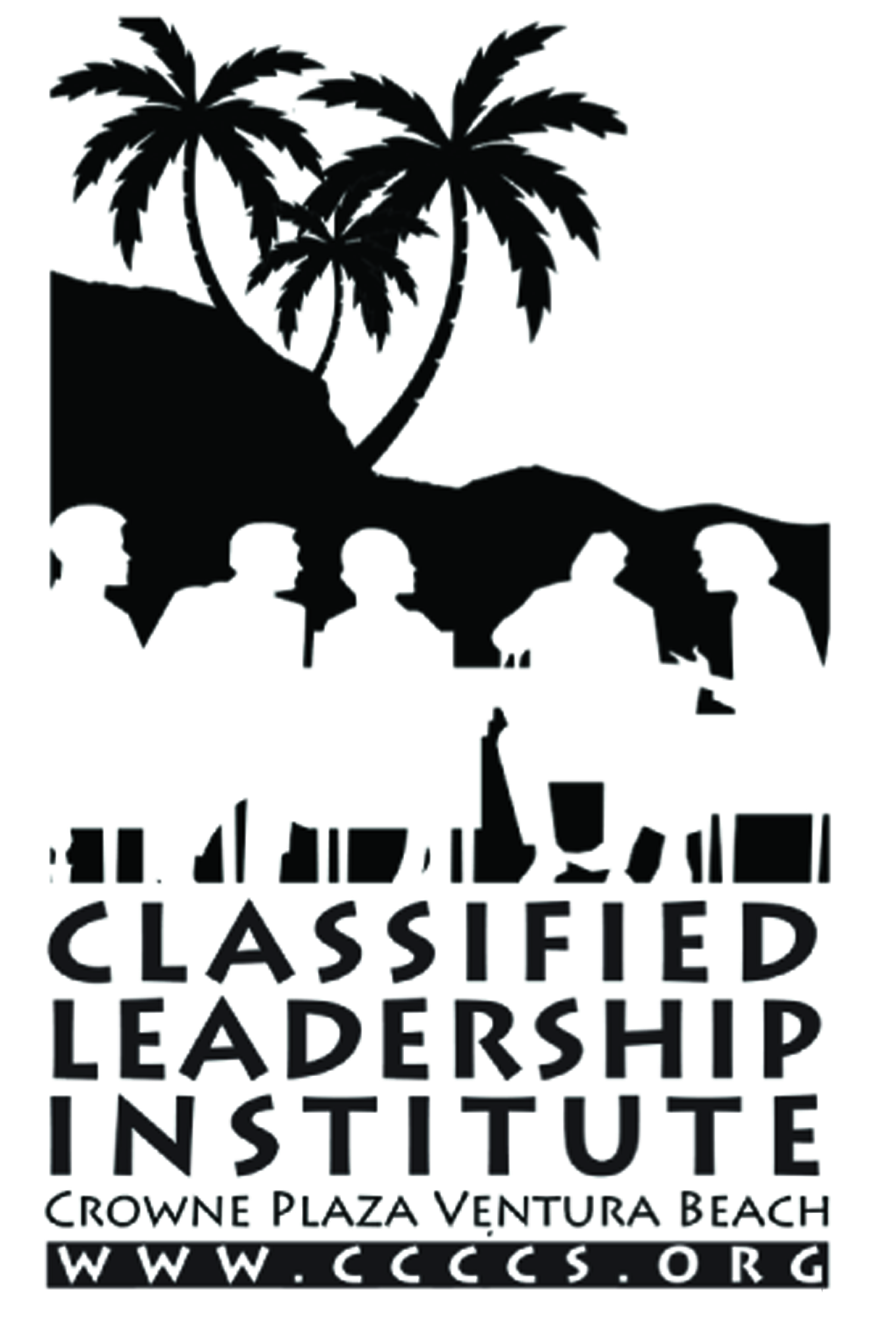 Gloria Kracher
Custodian, Maintenance & Operations
Golden Apple
Diablo Valley College
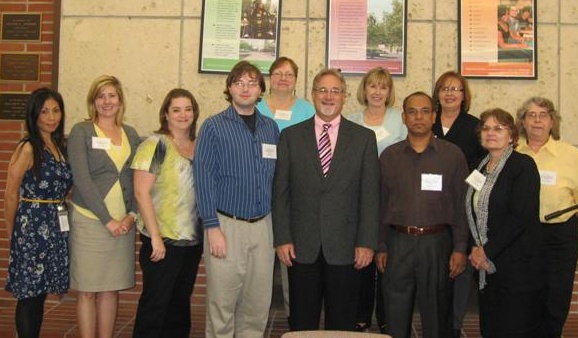 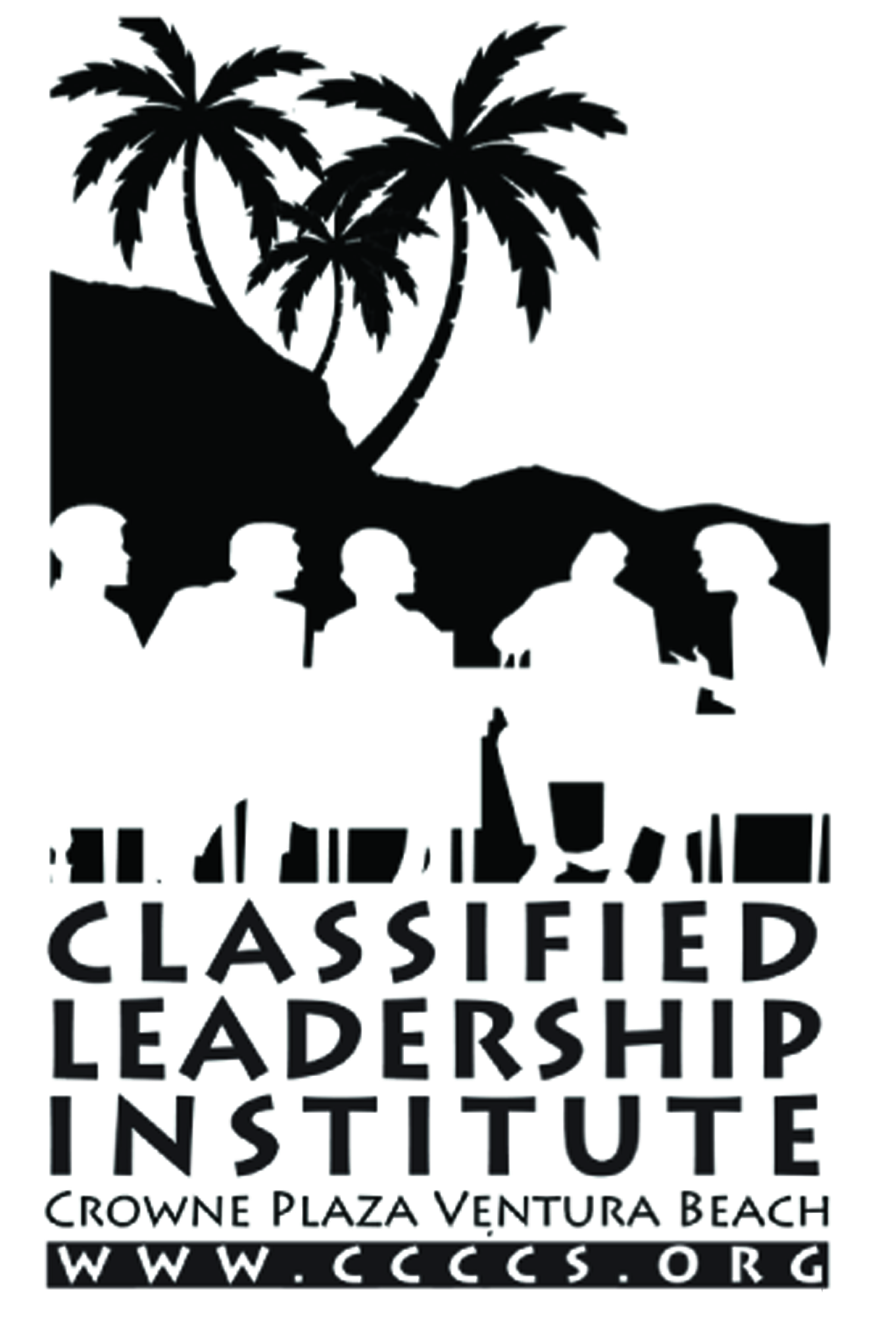 2012  AWARD WINNERS AND NOMINEES
EXEMPLARY CLASSIFIED AWARD
Classified Leadership Institute2012
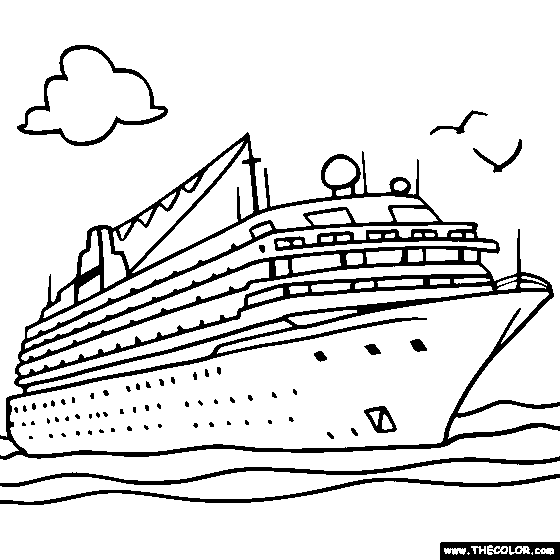 Celebrating 
Outstanding Classified
Employees 
from across 
our state
Welcome Aboard
Merritt College
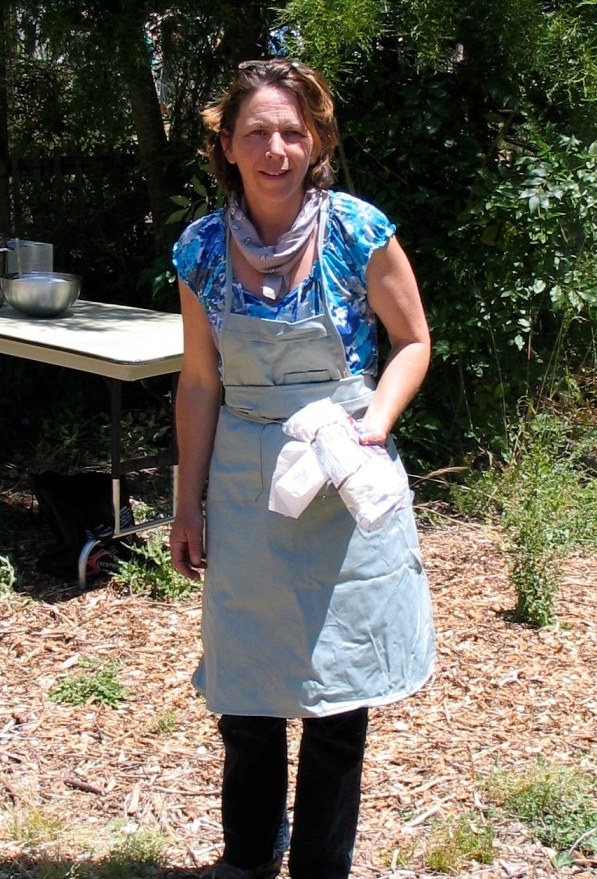 Maura "Molly" Sealund
Science Lab Technician
Classified Senate President
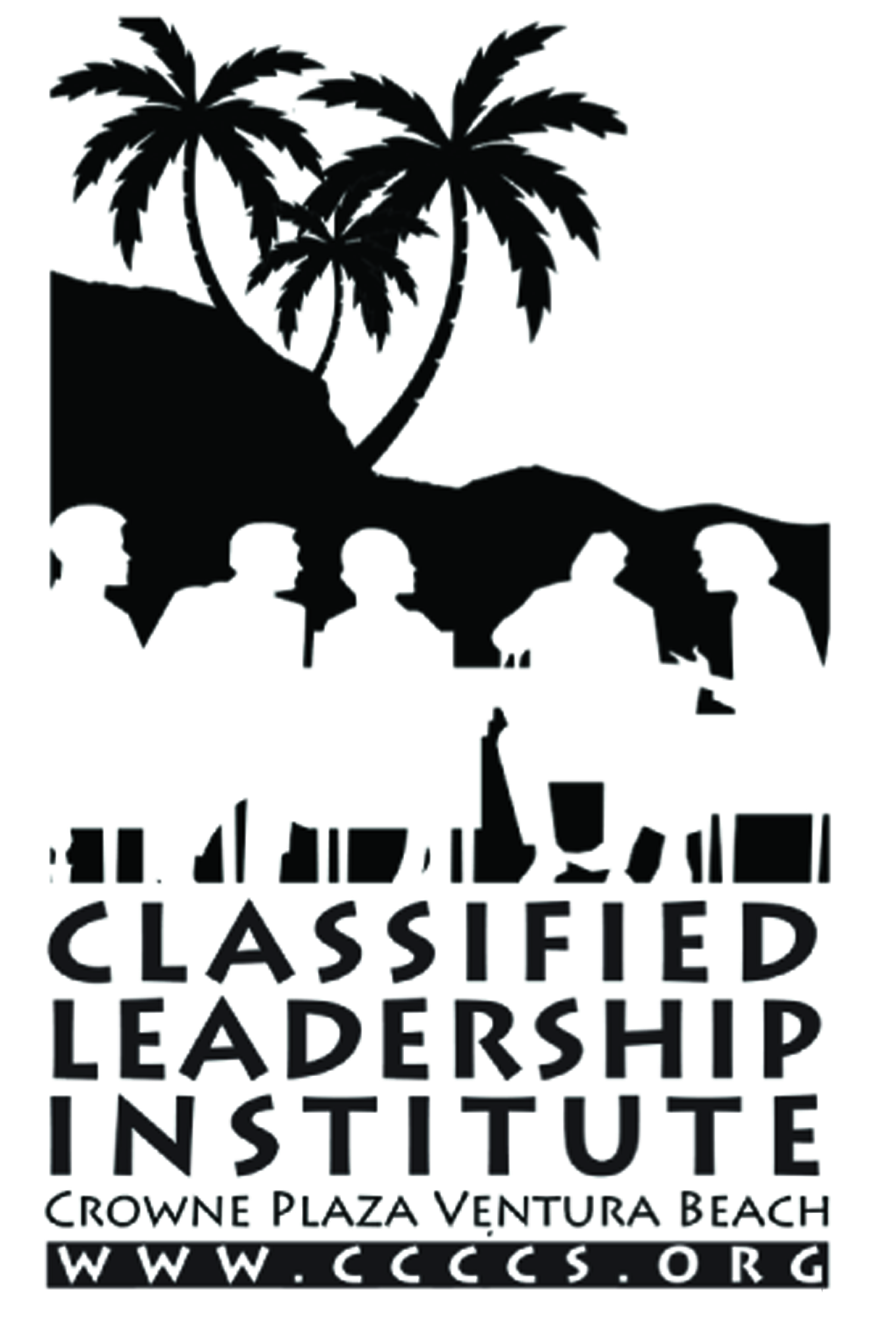 Merritt College
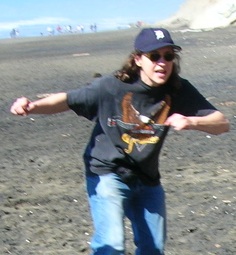 Marilyn Bull
Clerical Assistant
Annual Achievement Award
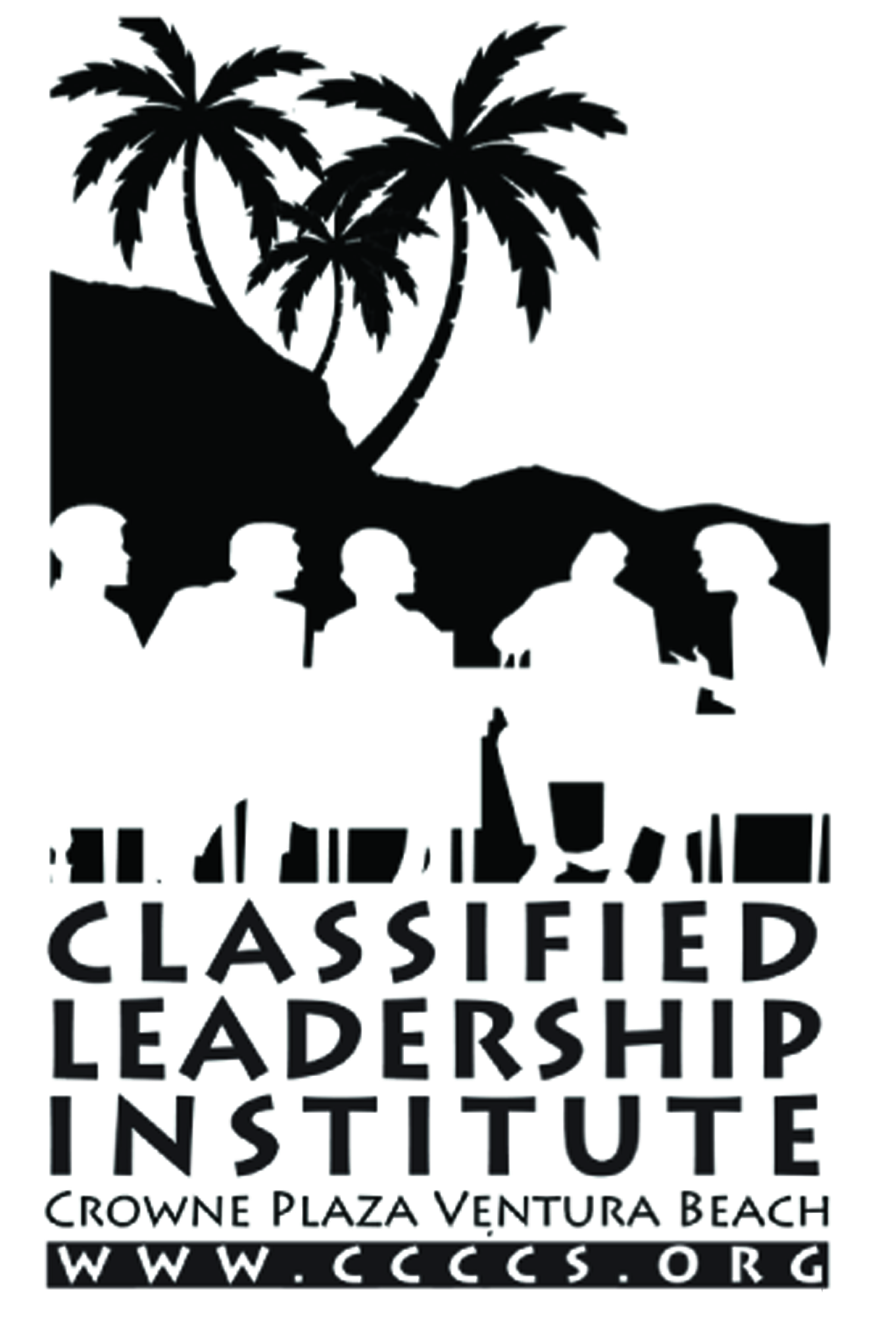 Columbia College
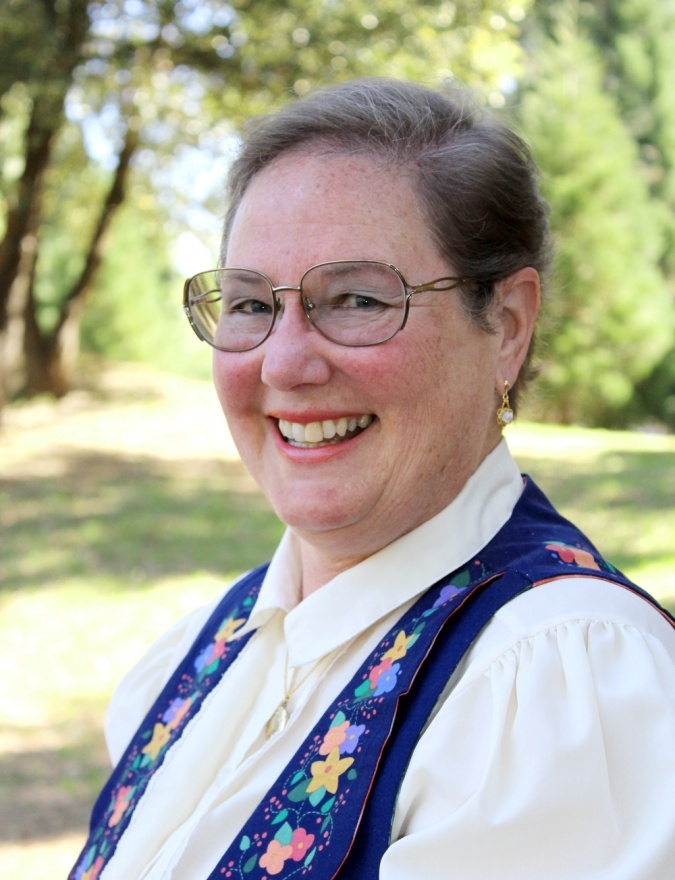 Doreen Bass
Instructional Support Specialist
Classified Employee of the Year
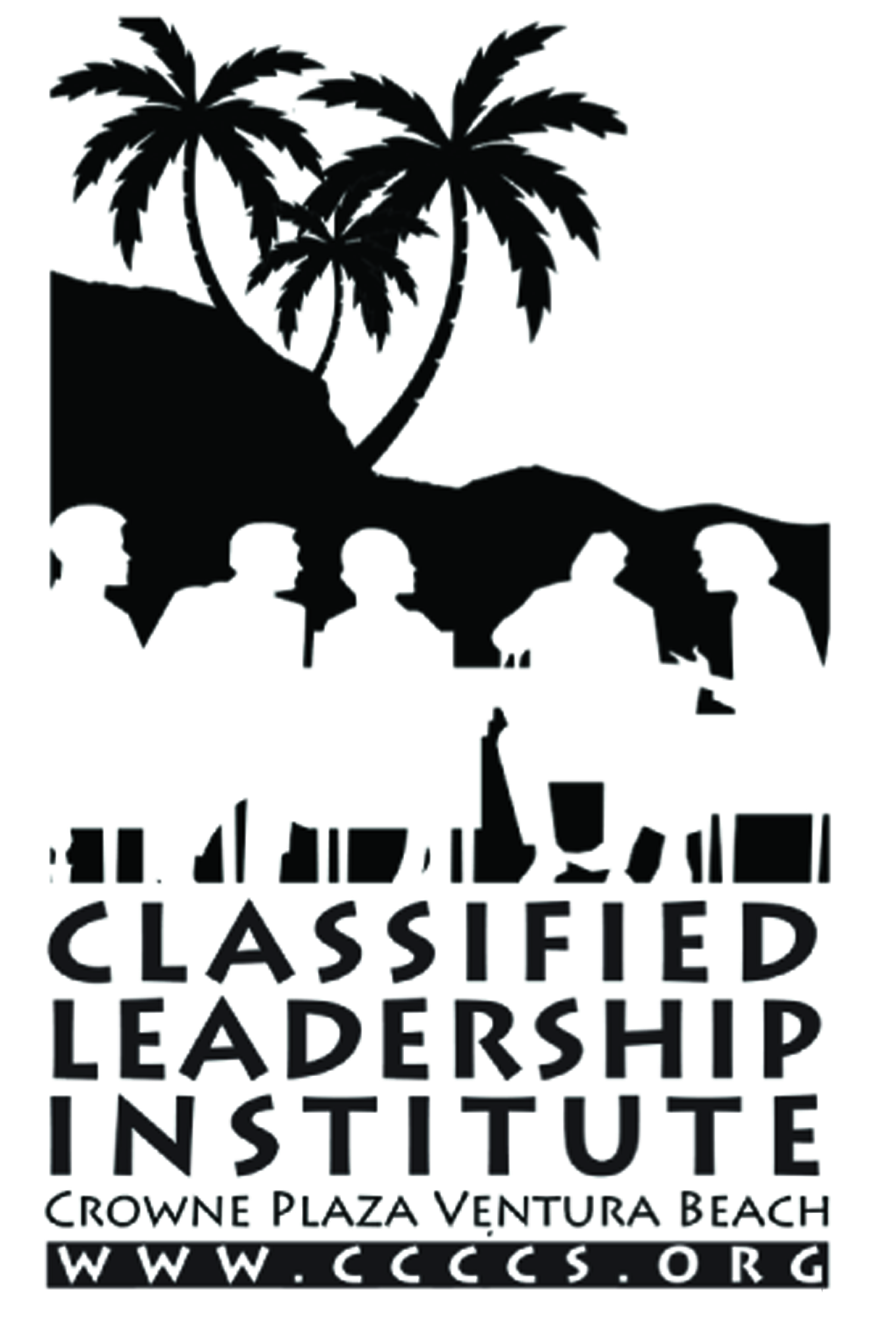 Merritt College
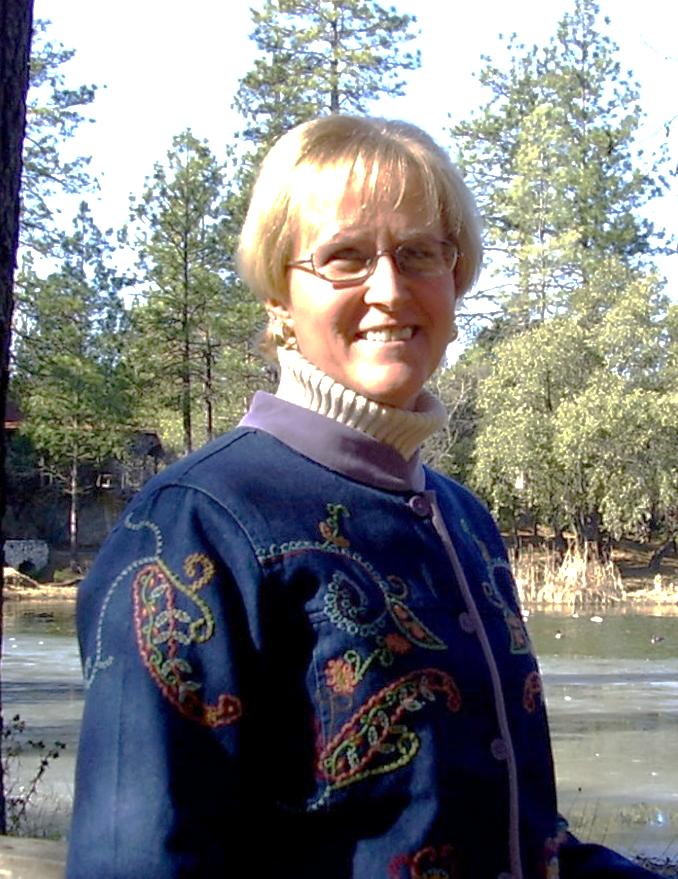 Nancy Bull
Account Technician
Classified Senate President
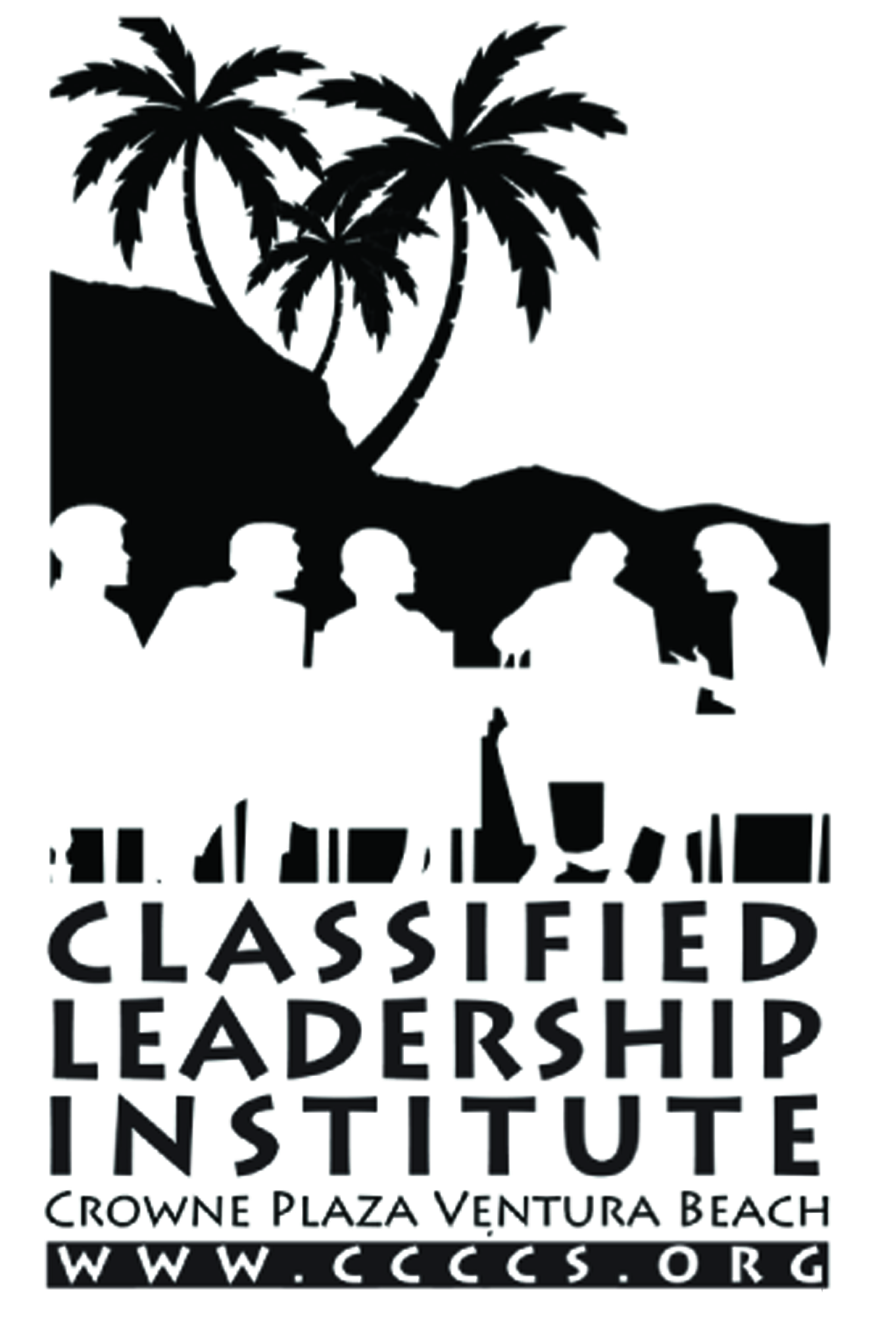 State Center CCD
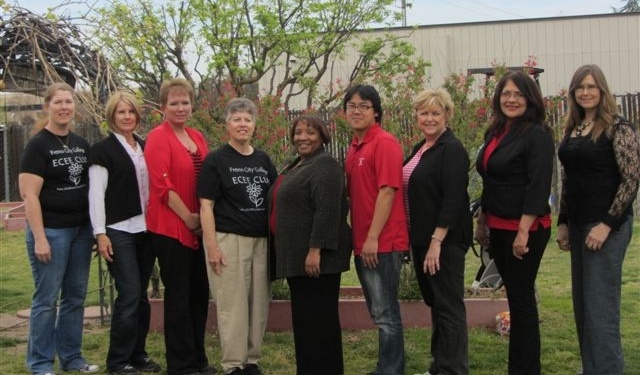 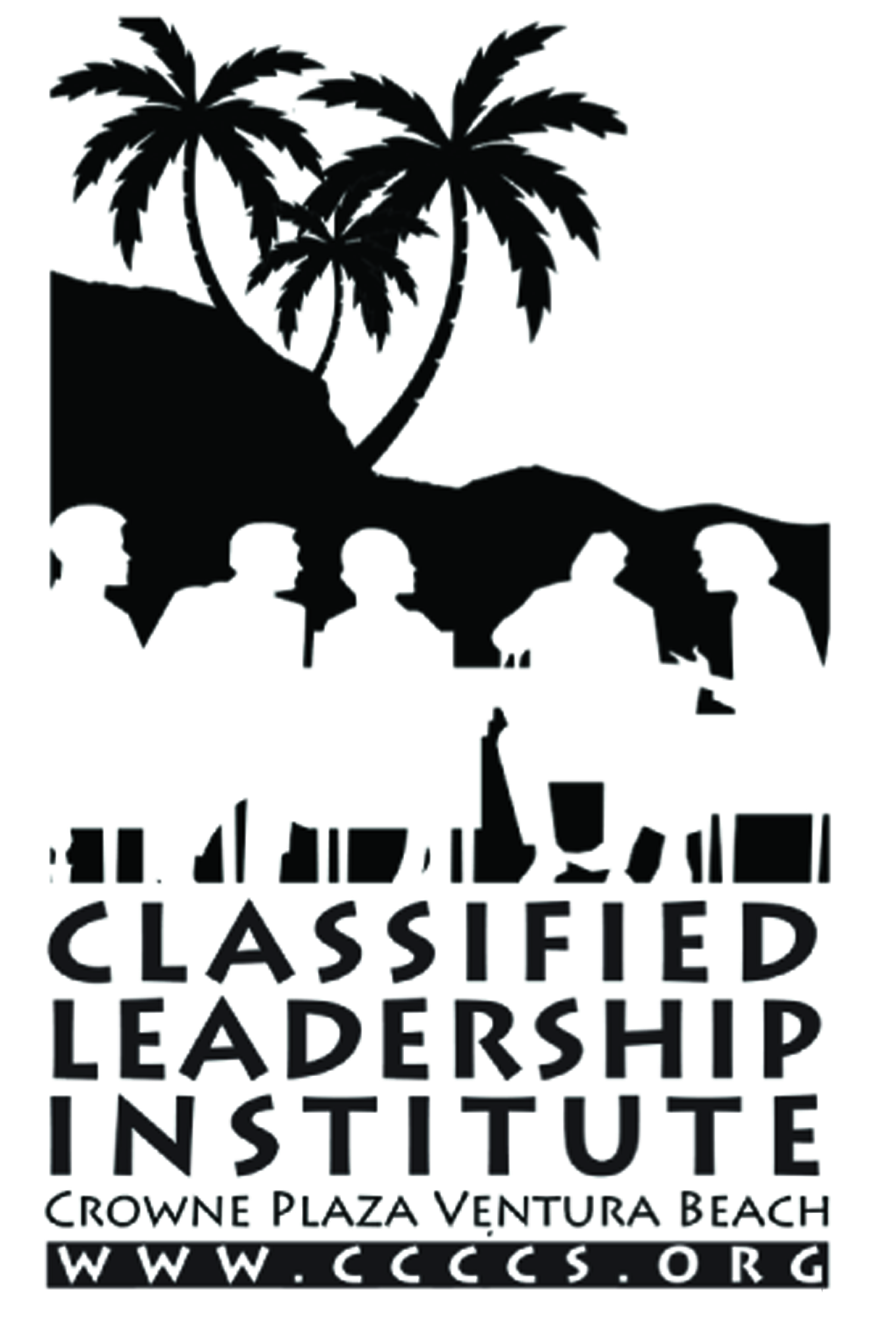 The Staff of the Child Fresno City College Development Center
SCCCD Classified Professionals of the Year
Cosumnes River College
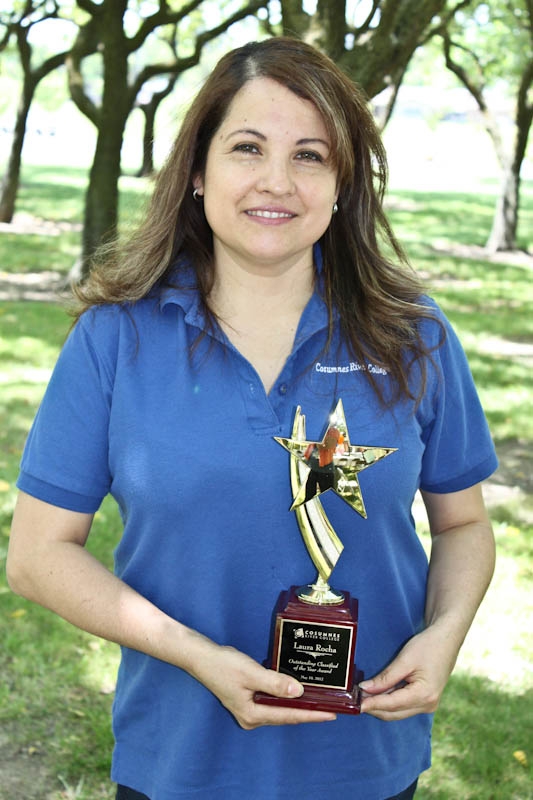 Laura Rocha
Head Custodian
Outstanding Classified Employee of the year 2012
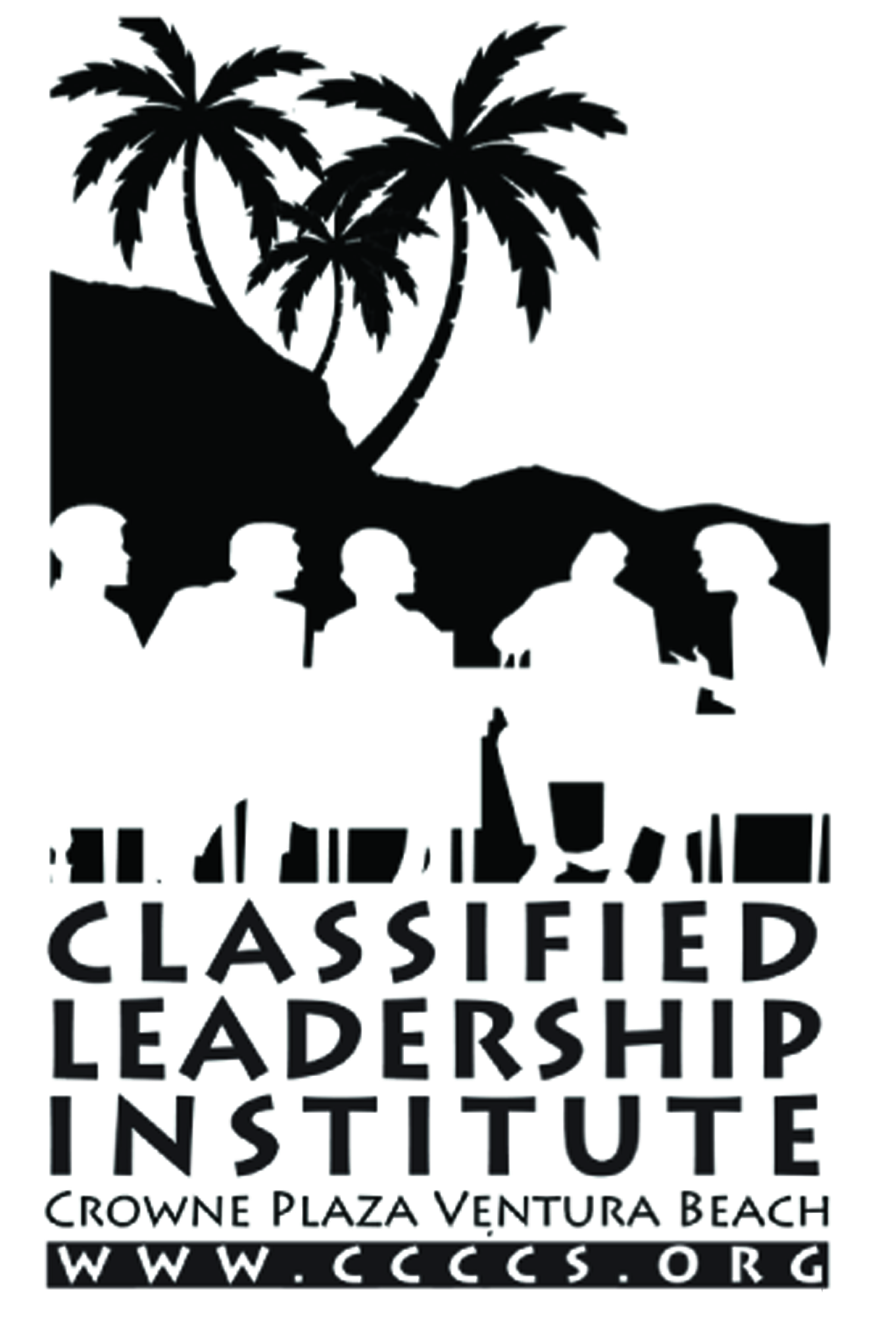 West Valley College
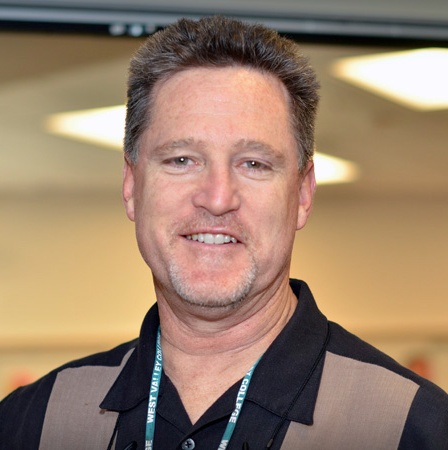 Scott Ludwig
Multimedia Operations Coordinator
Employee of the Year – state chancellor’s office
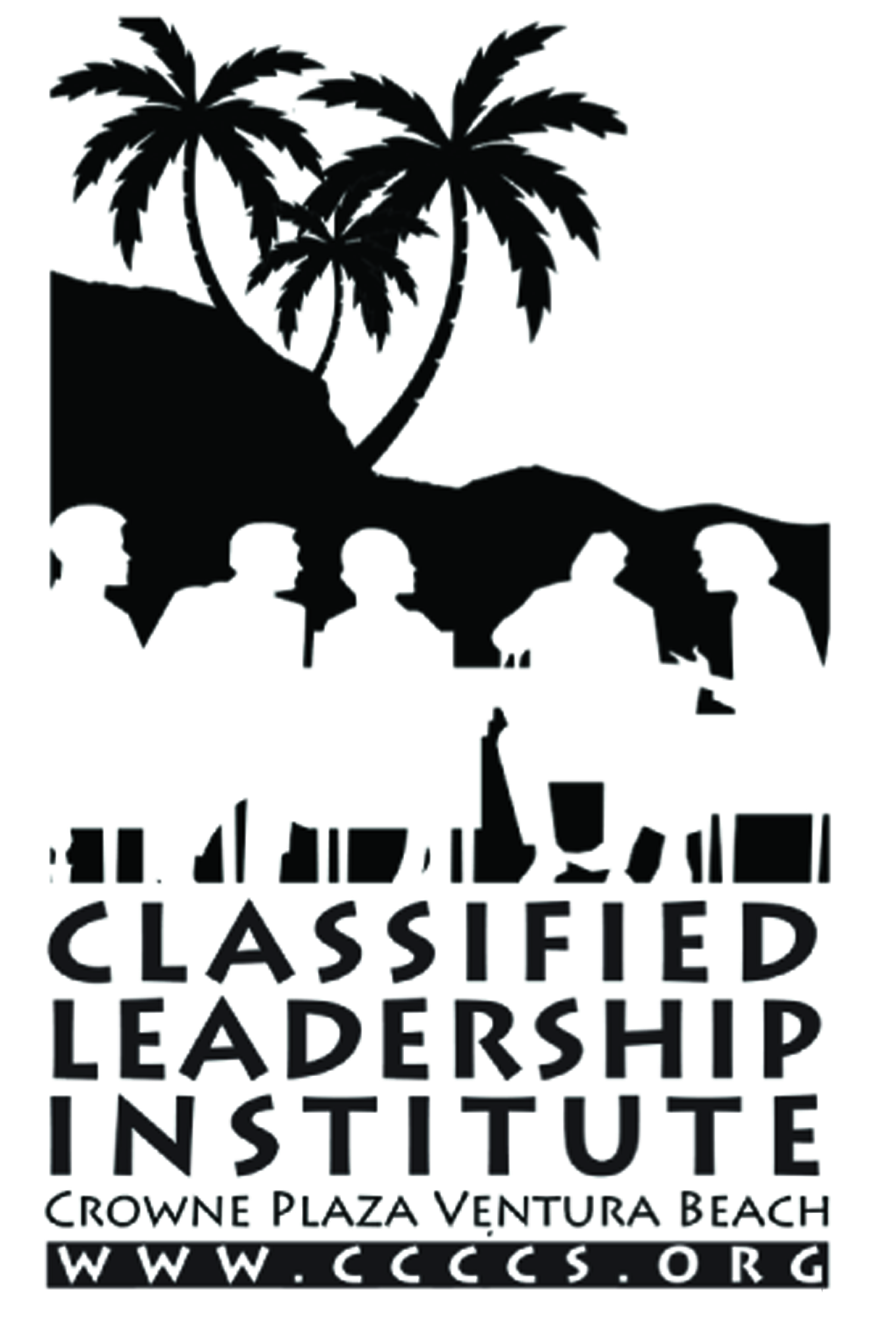 Coastline Community College
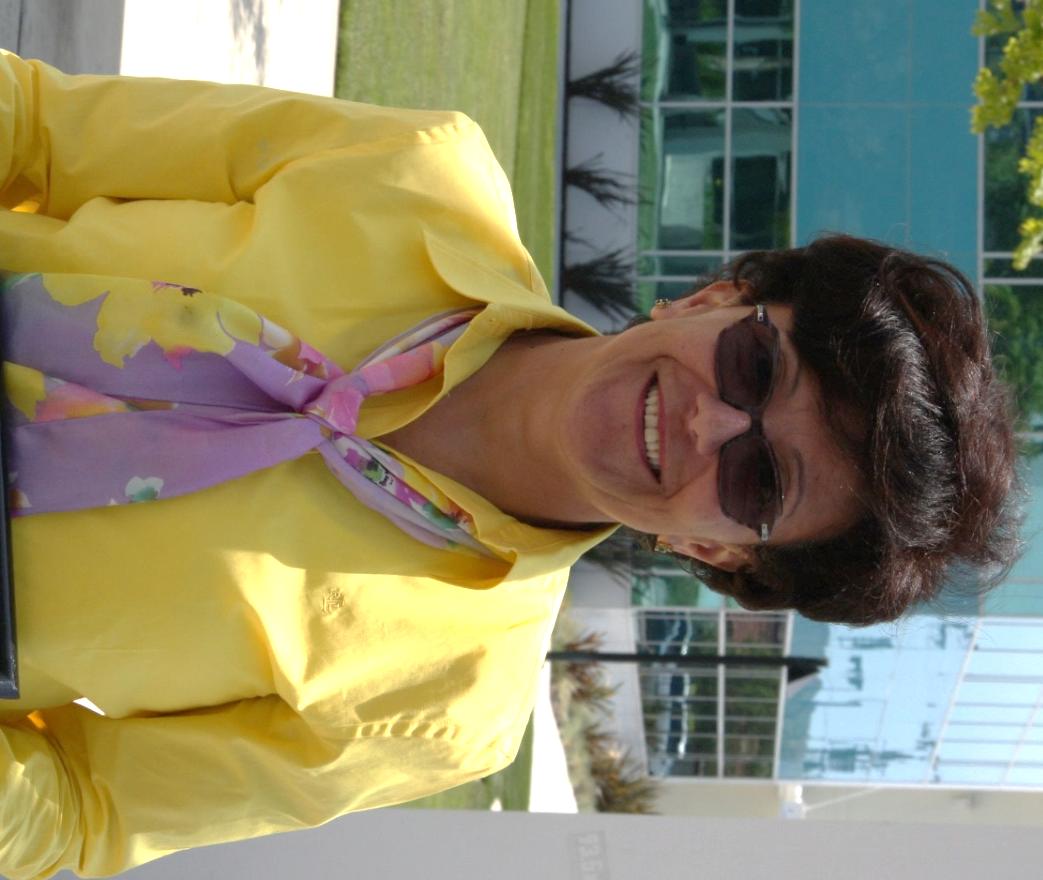 Cristina Arellano
Instructional System Design
Unsung Hero Award
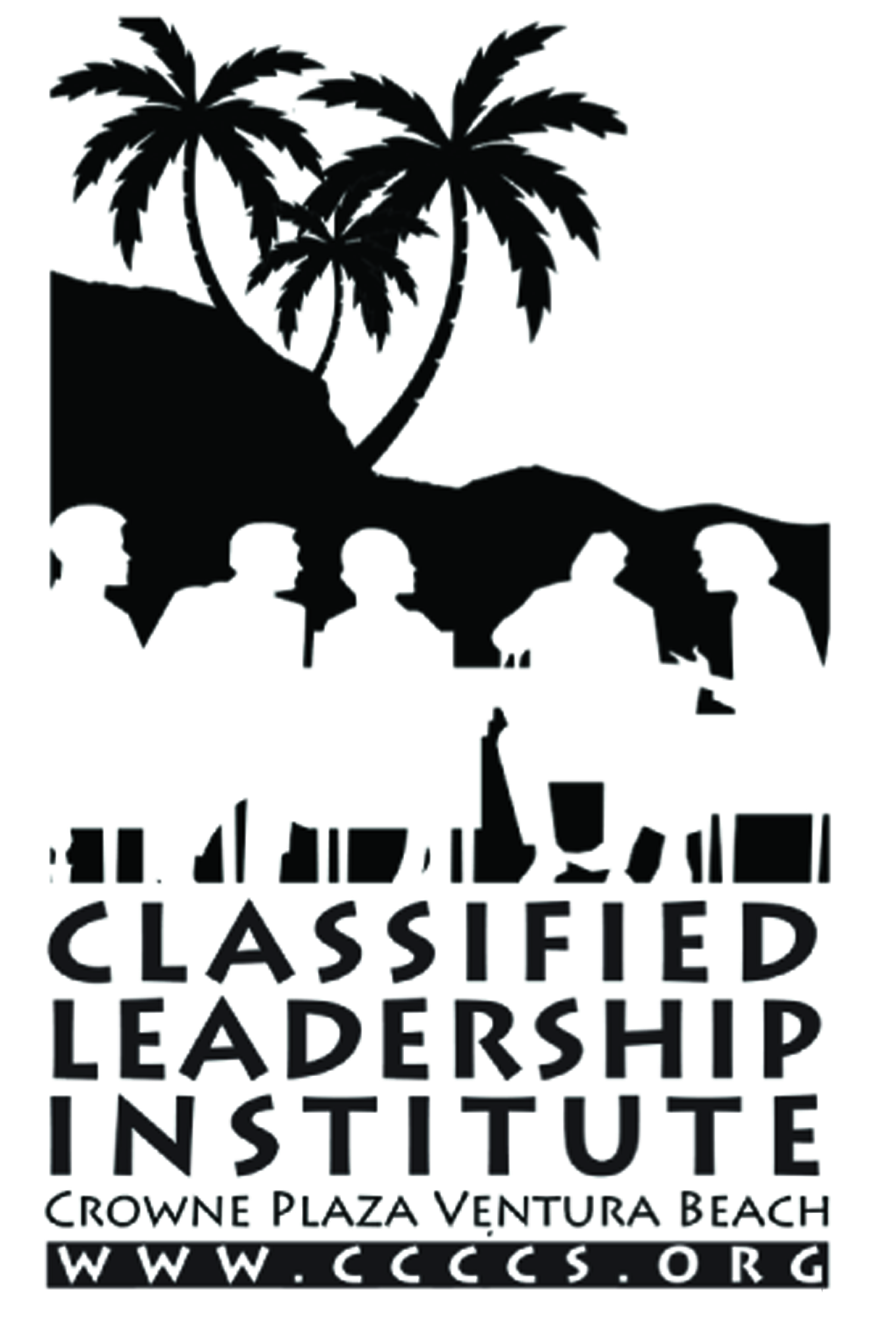 Coastline Community College
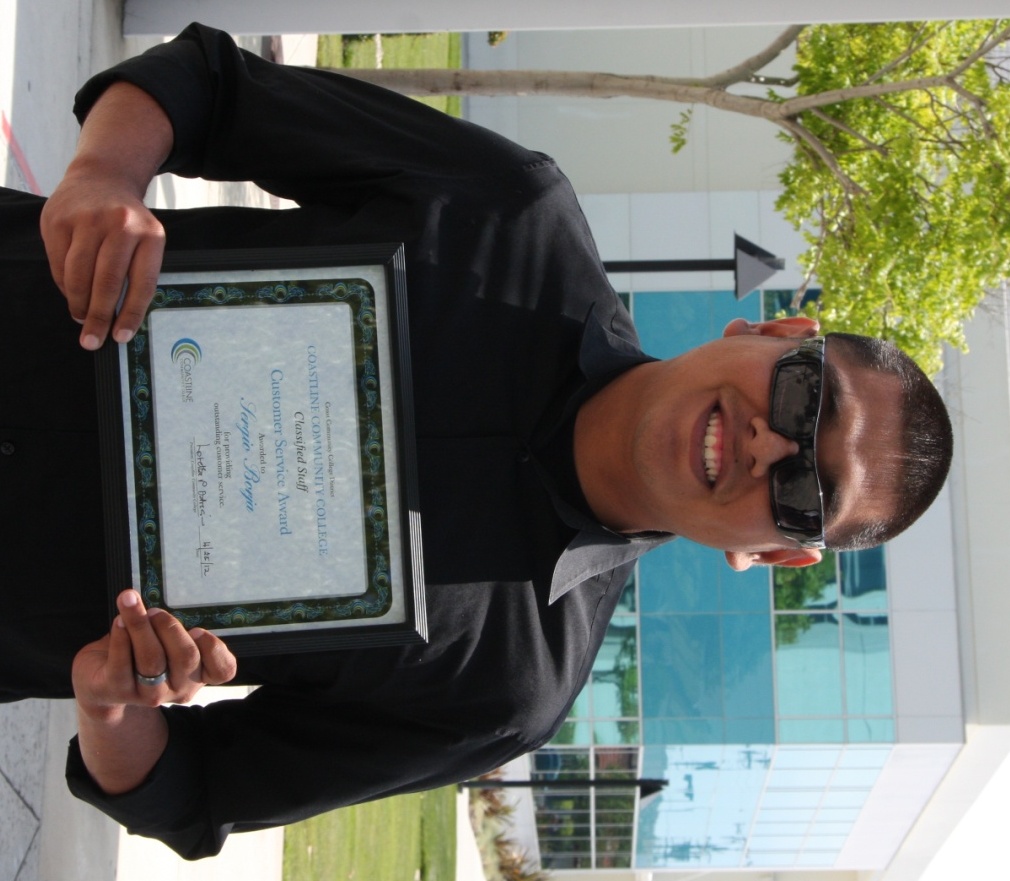 Sergio Borja
Admissions & Records Technician II
Customer Service Award
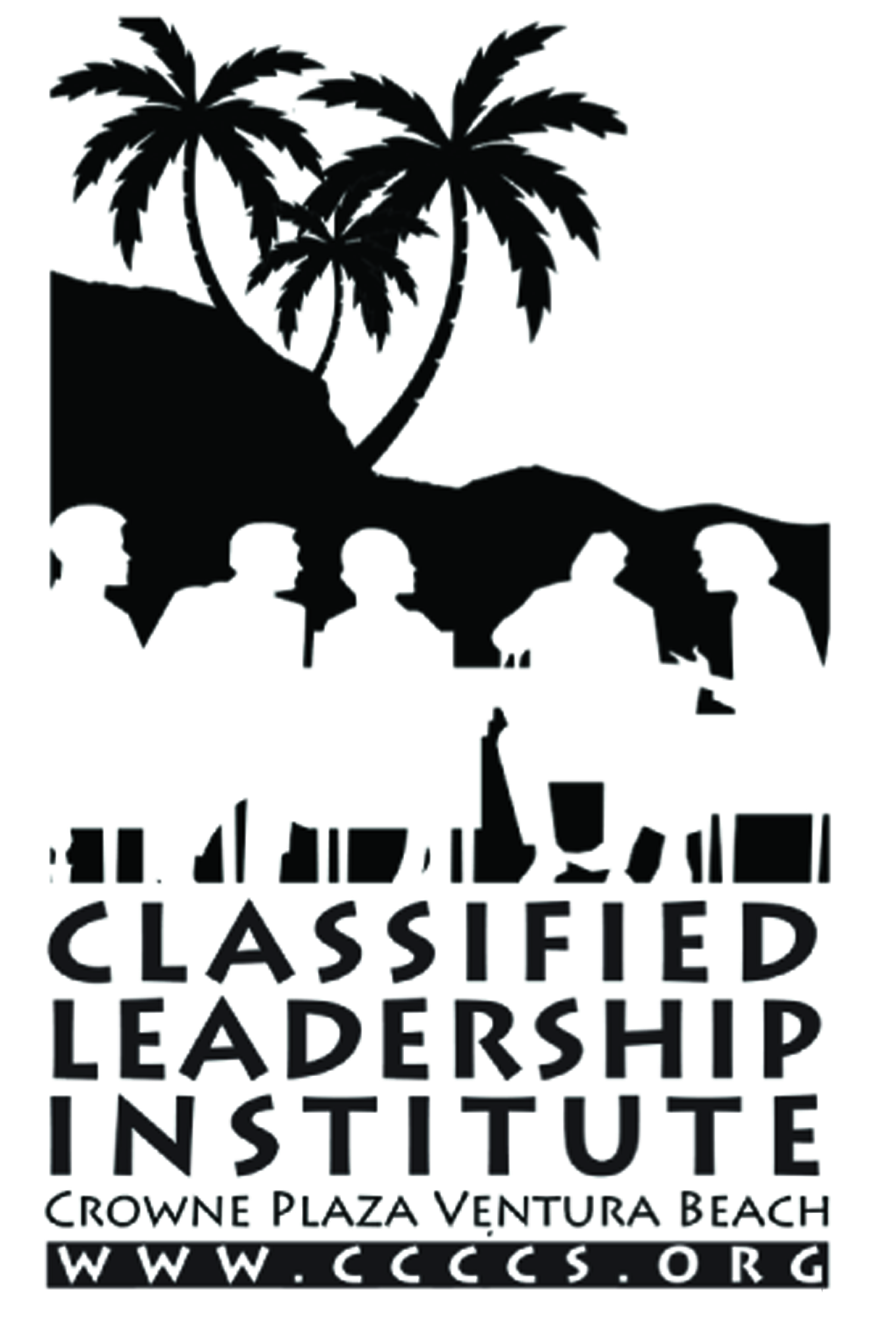 Coastline Community College
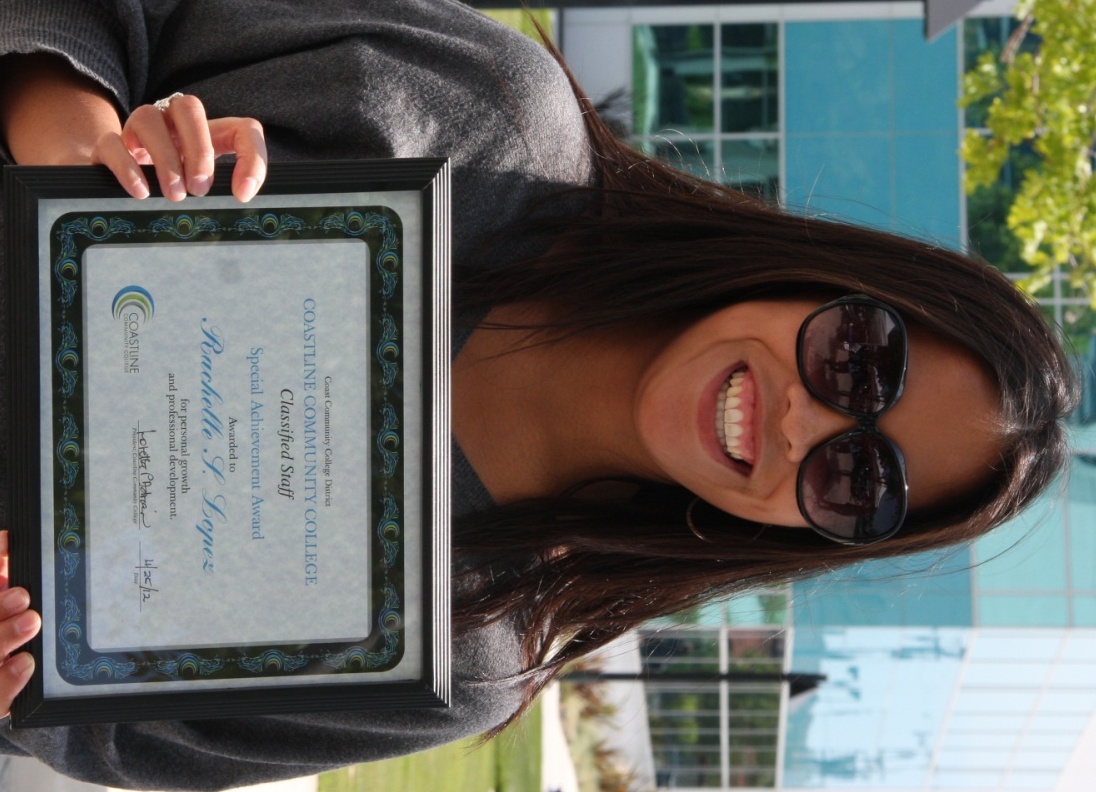 Rachelle S. Lopez
International Student 
Program Staff Aide - Special Achievement Award
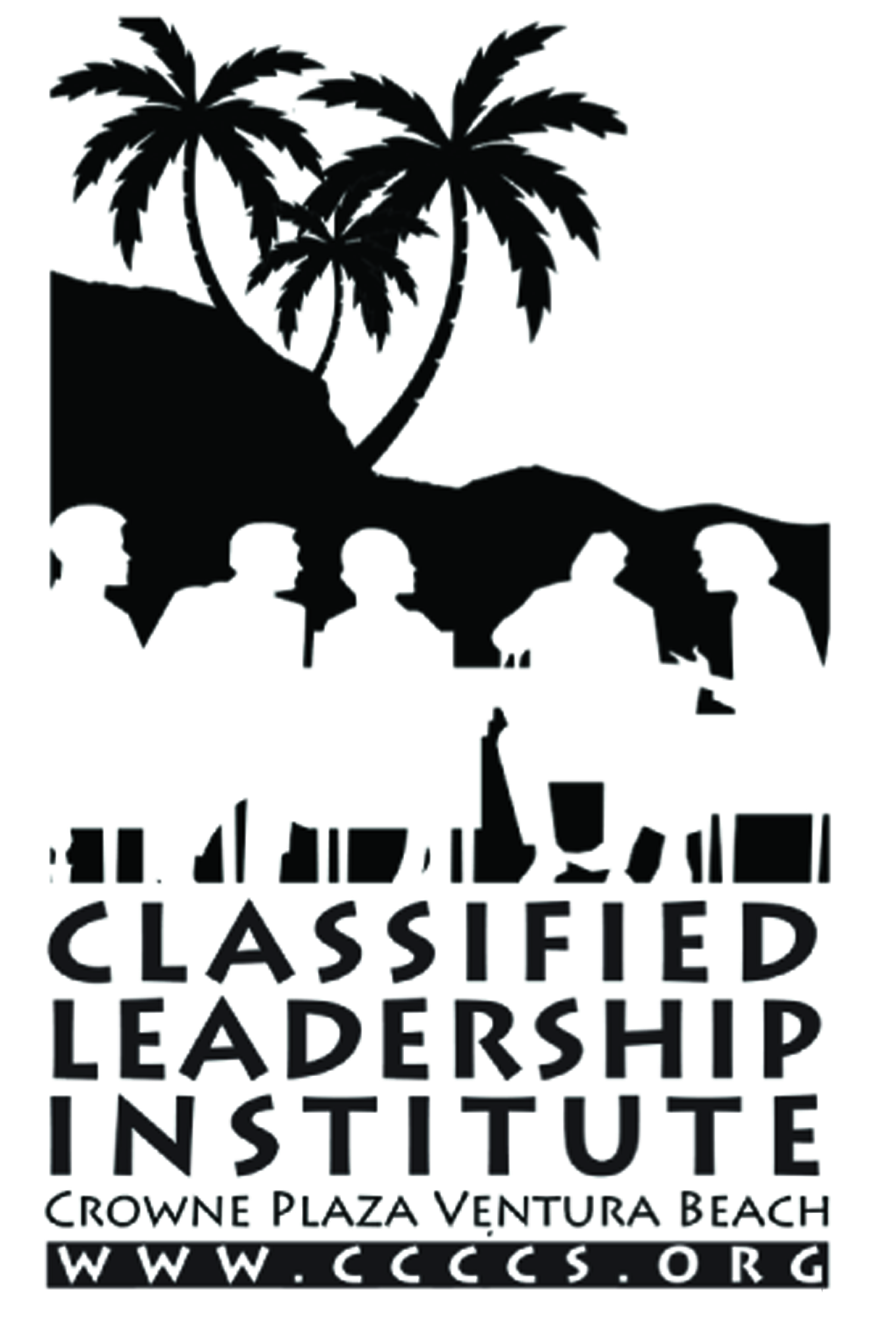 Coastline Community College
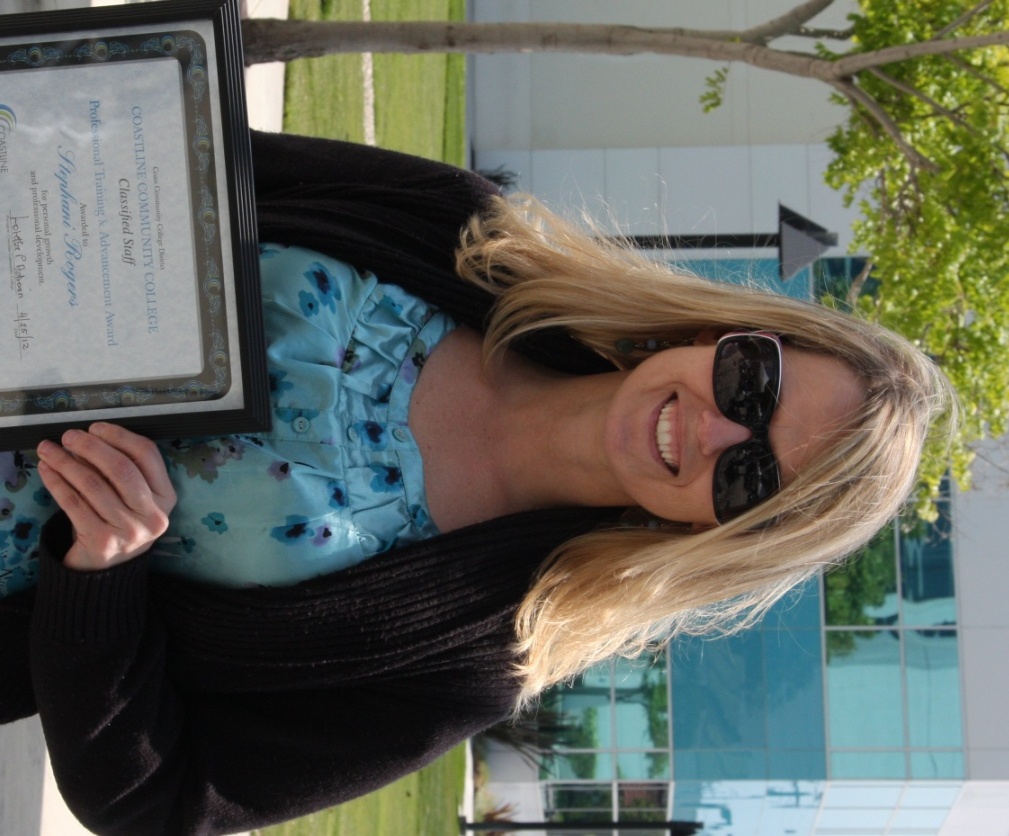 Stephani Rogers
Military Technician
Professional Training Award
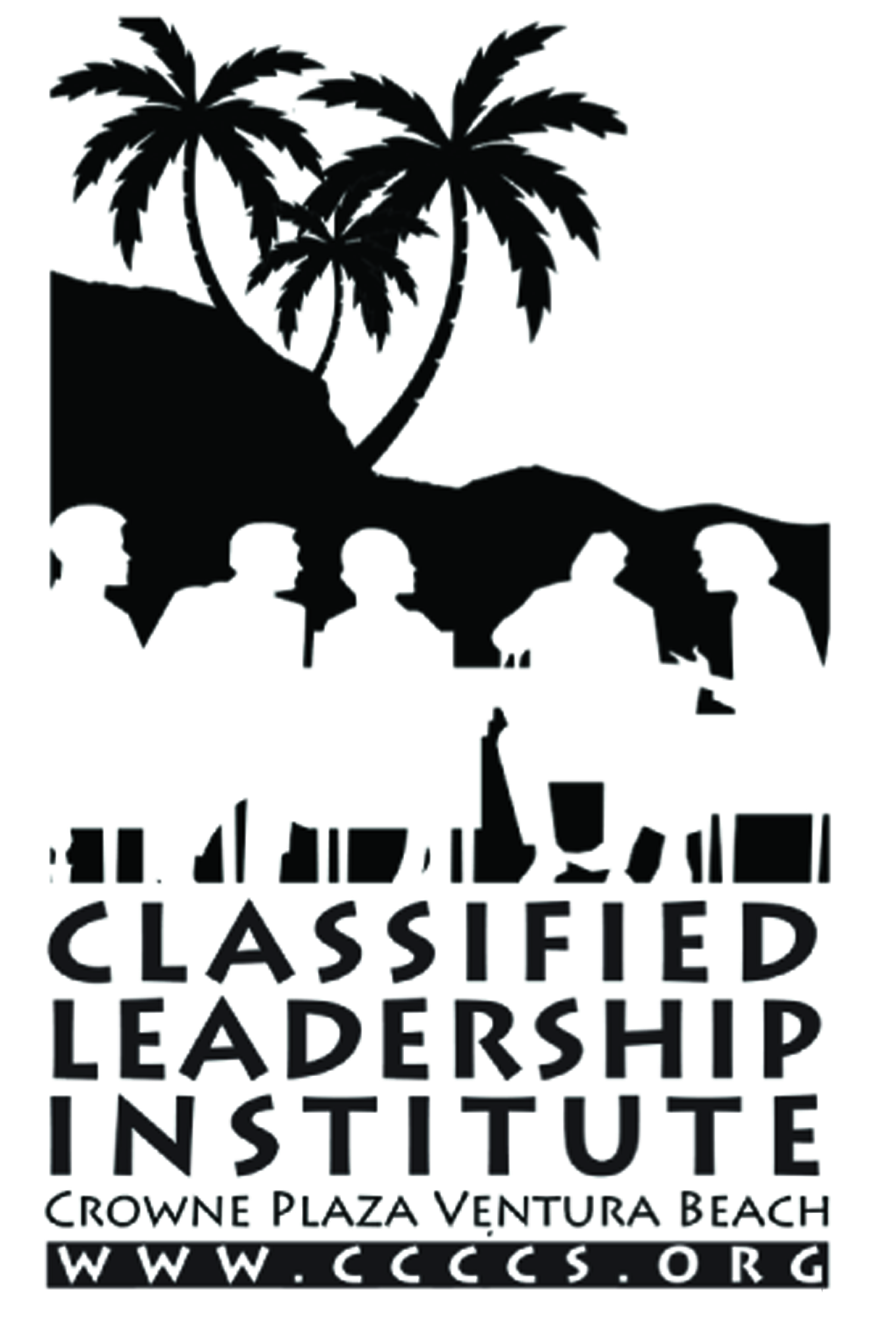 Coastline Community College
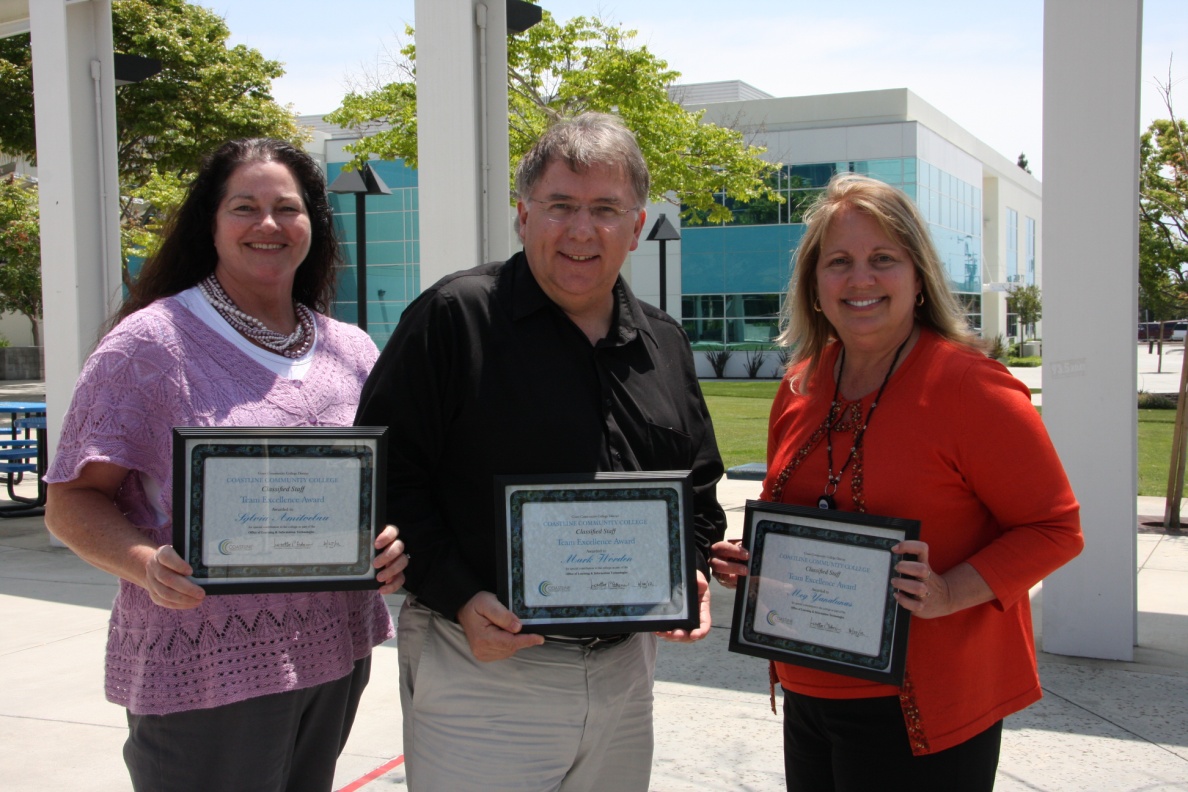 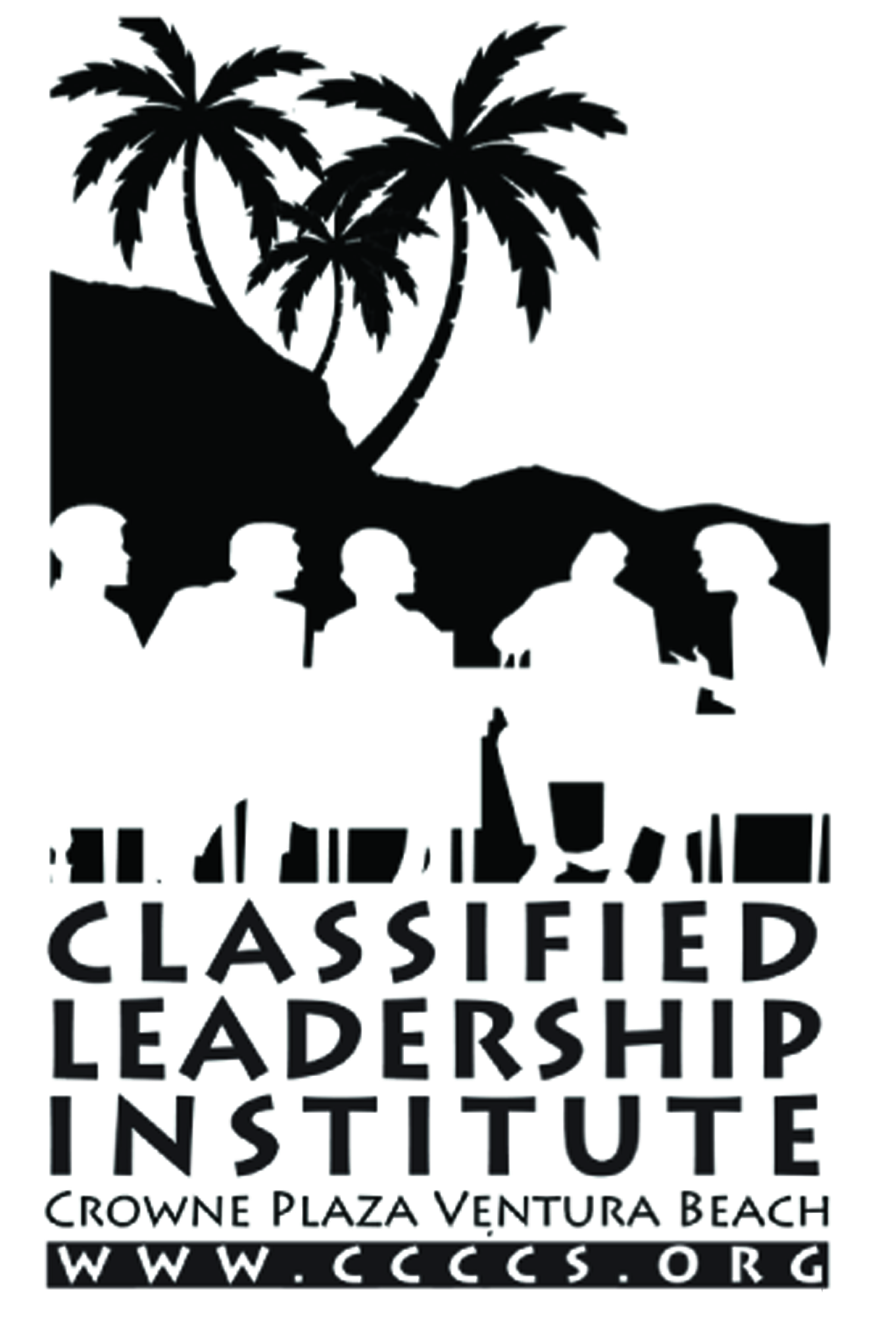 Sylvia Amitoelau, Mark Worden, Meg Yanalunas
Office of Learning & Information Technologies
Team Excellence Award
College of Marin
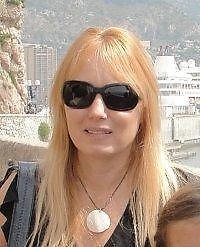 Andrea Hunter
Financial Aid Specialist
Classified Senate President
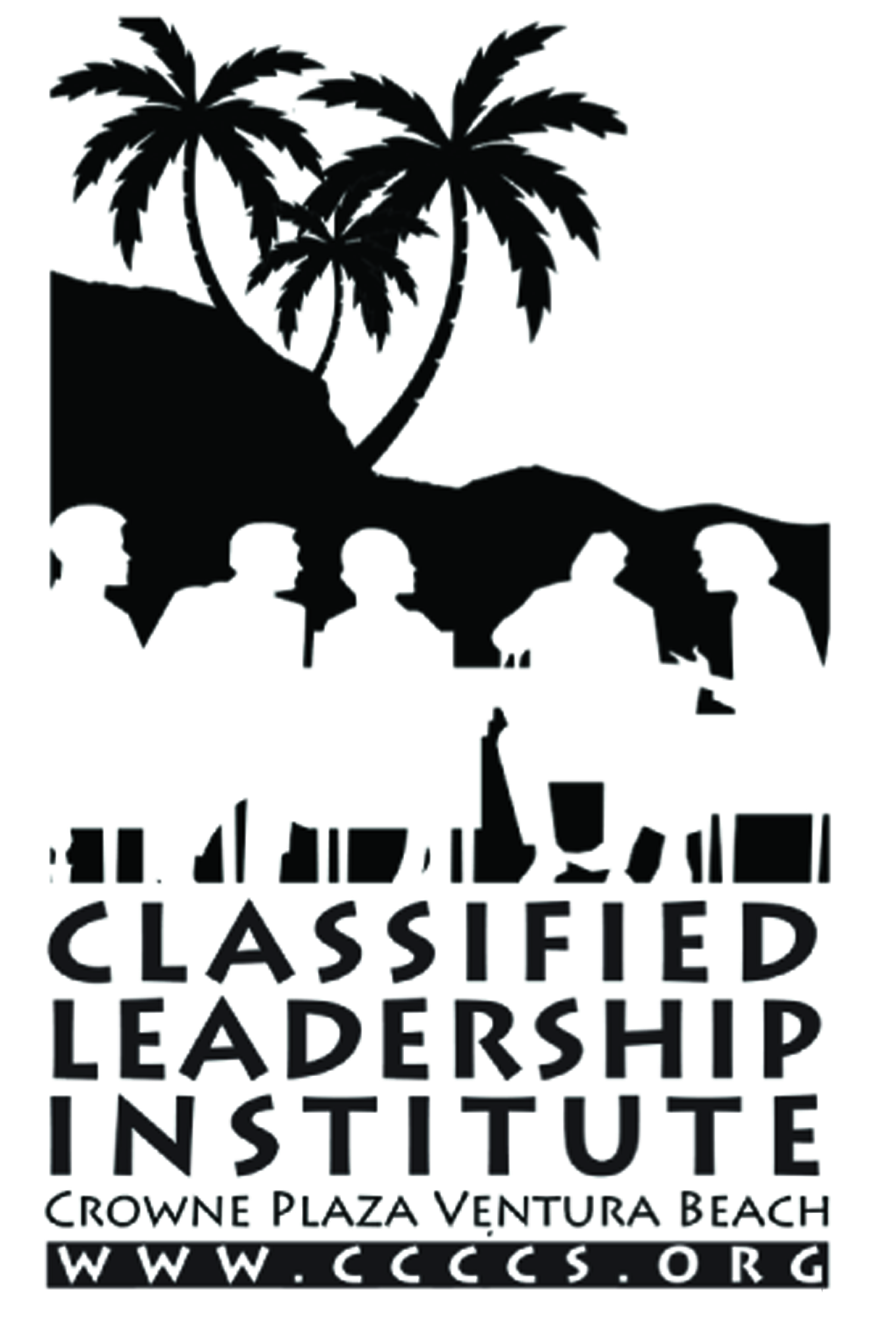 College of Marin
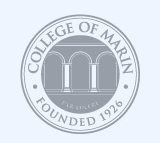 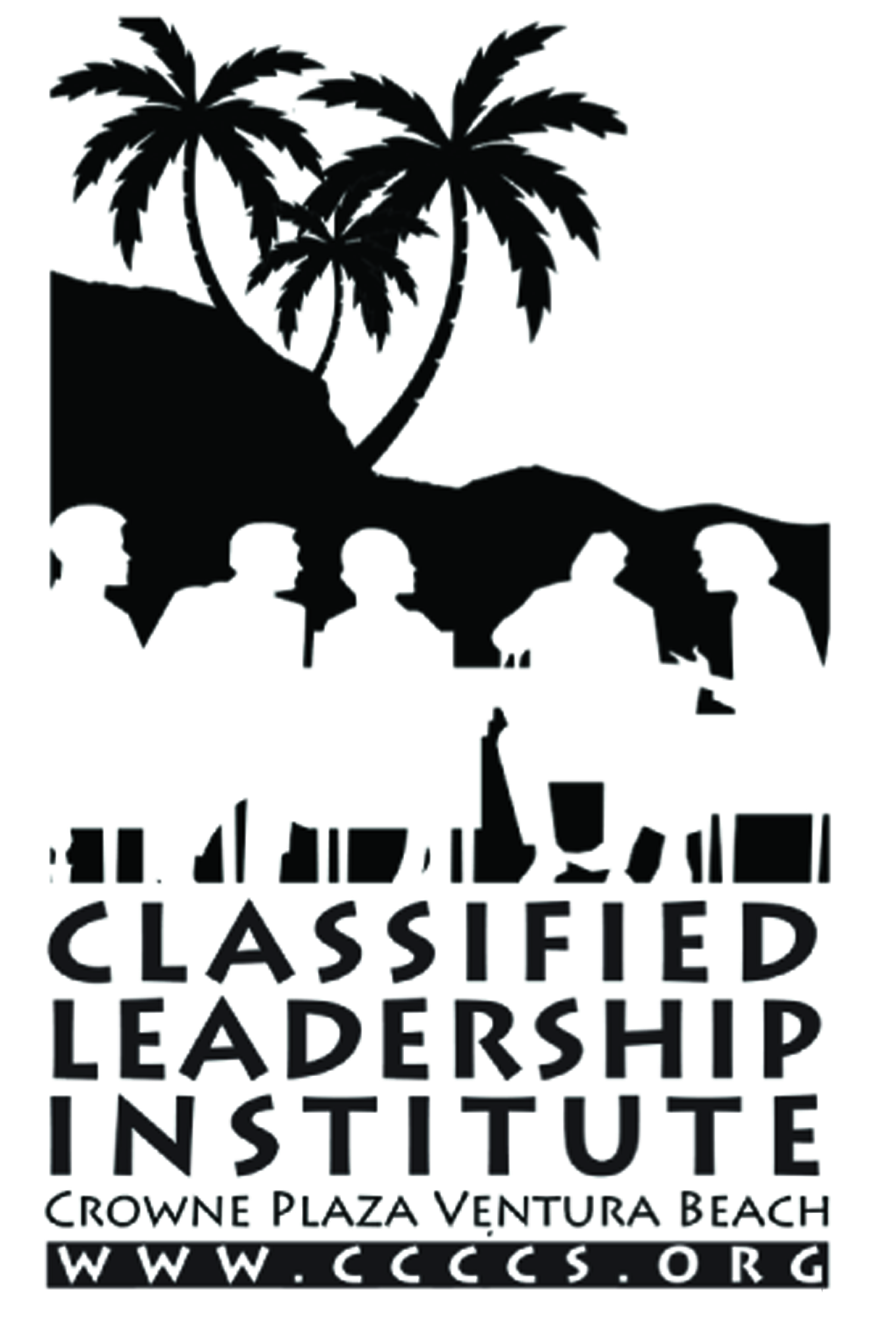 Shook Chung
Senior Creative Designer
Outstanding Individual Award
College of Marin
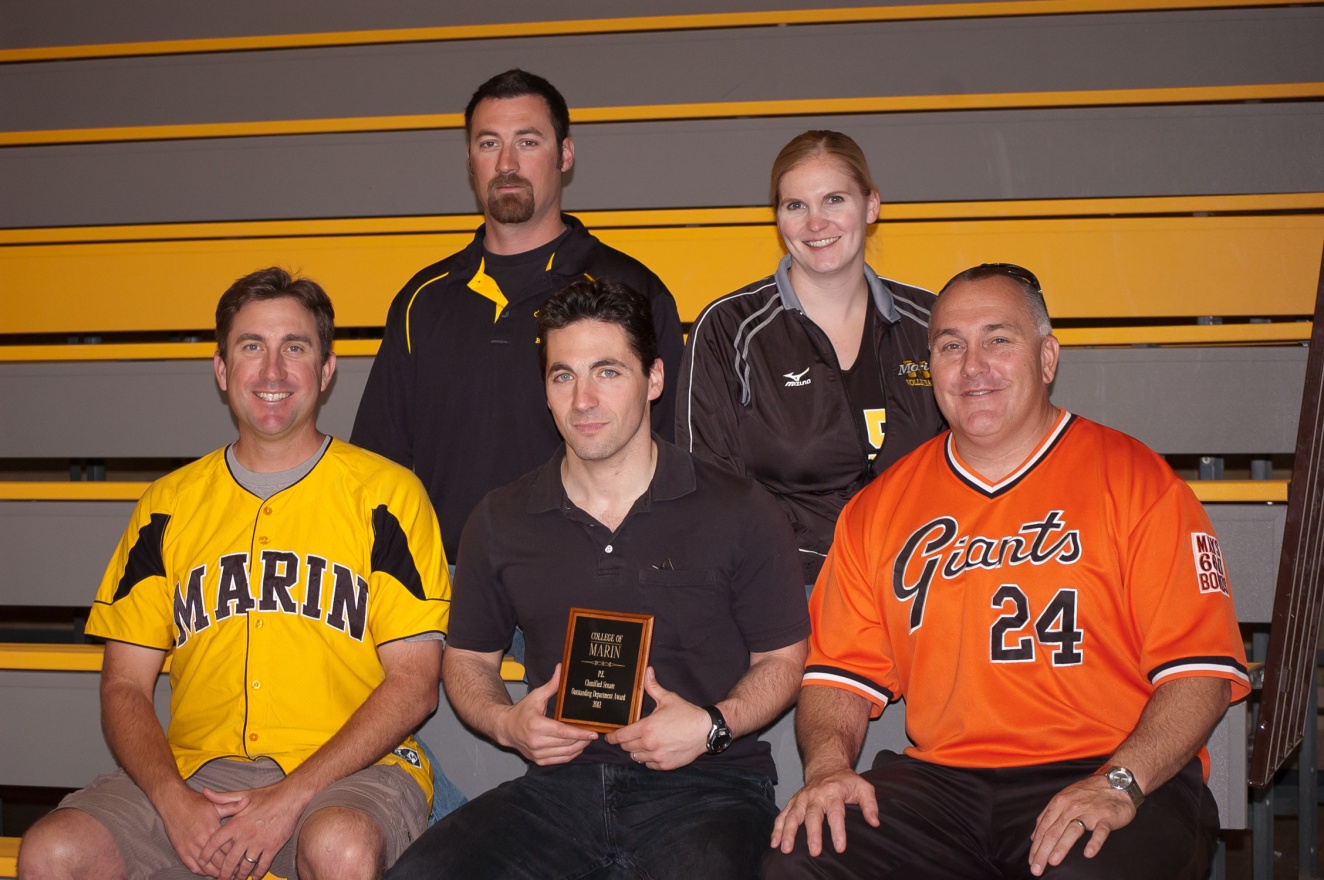 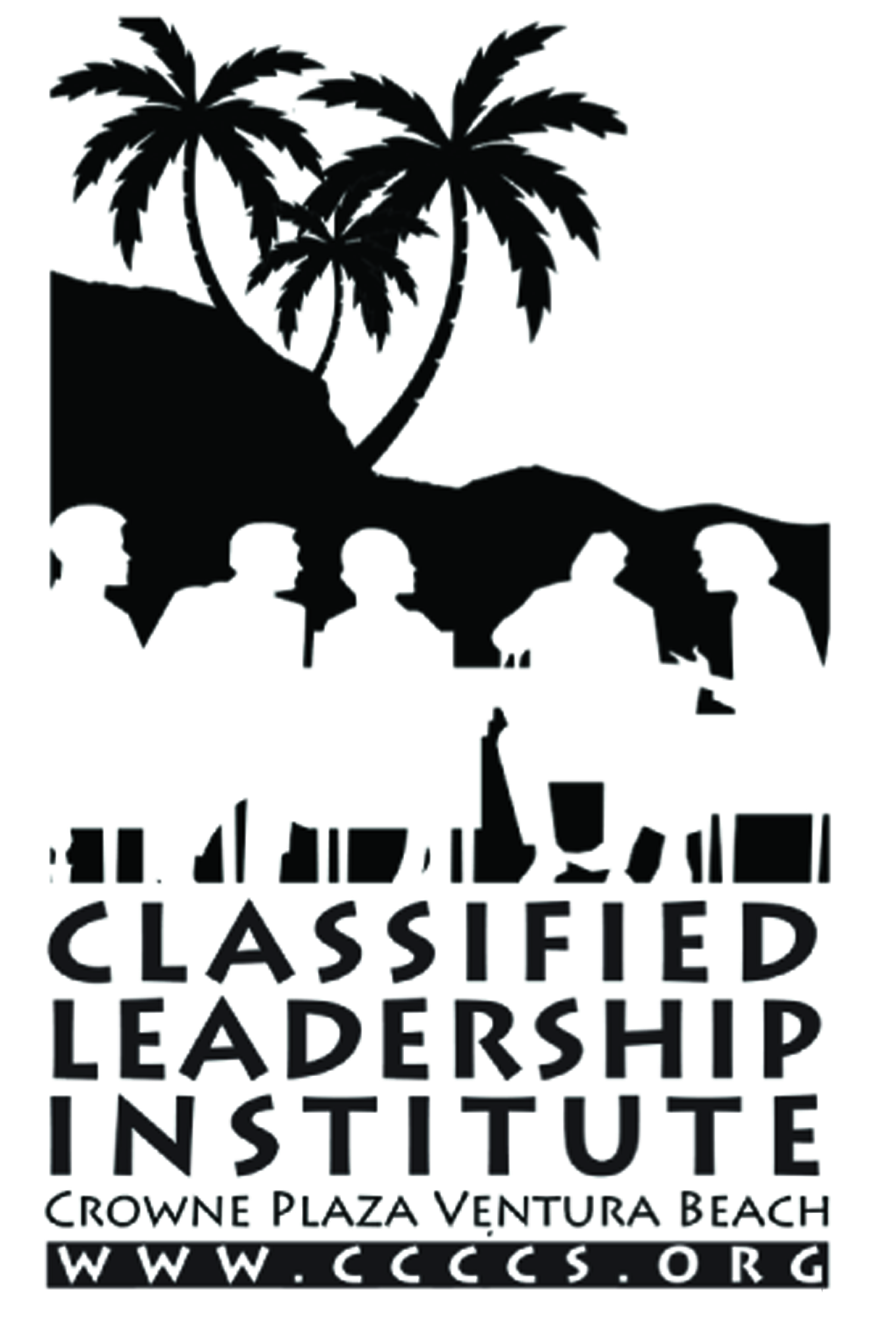 P.E. Department
Outstand Department Award - Classified Senate Appreciation Award
College of Marin
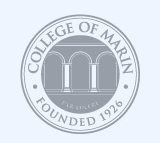 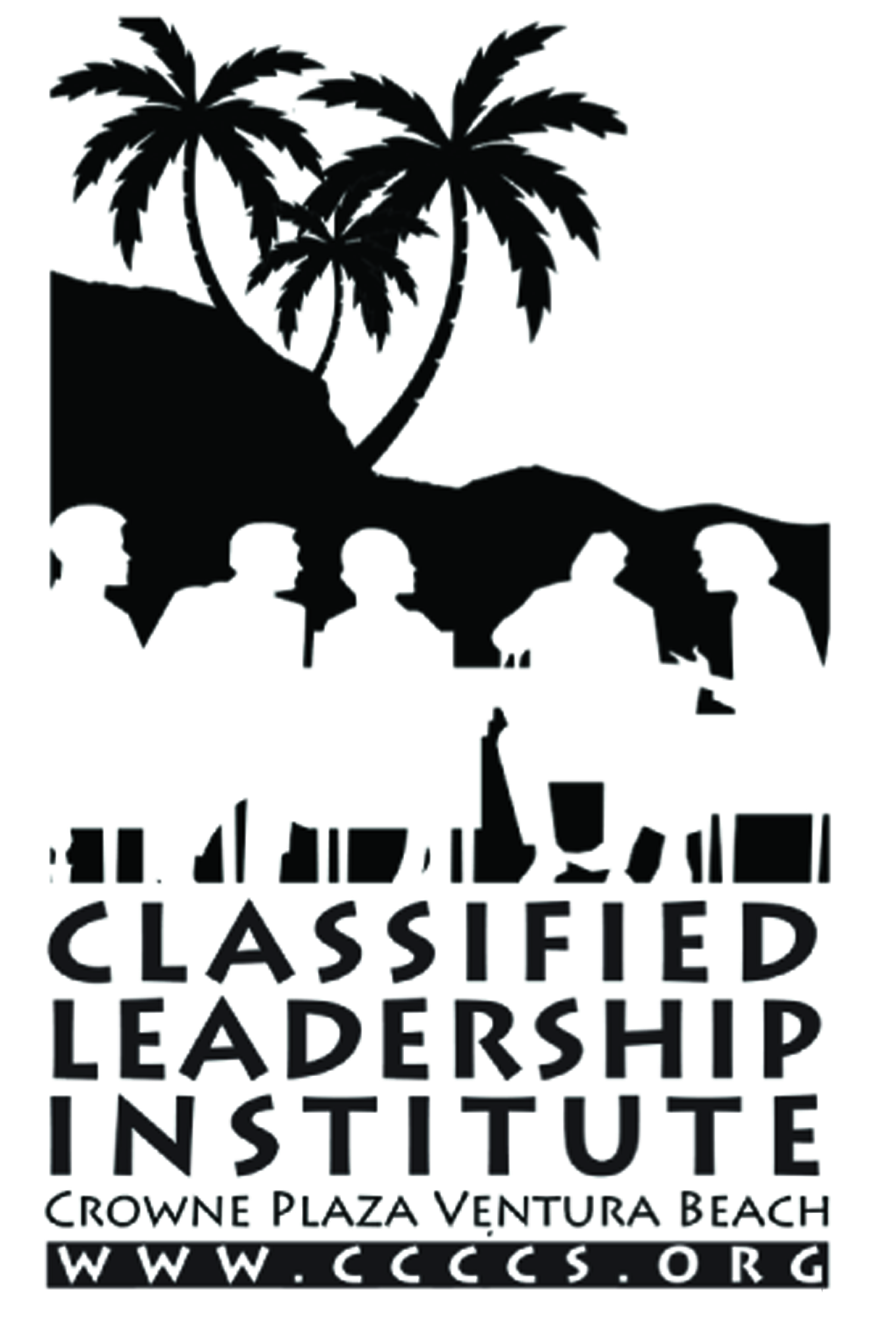 Kate Dodele Office Technician
Unsung Hero Award
College of Marin
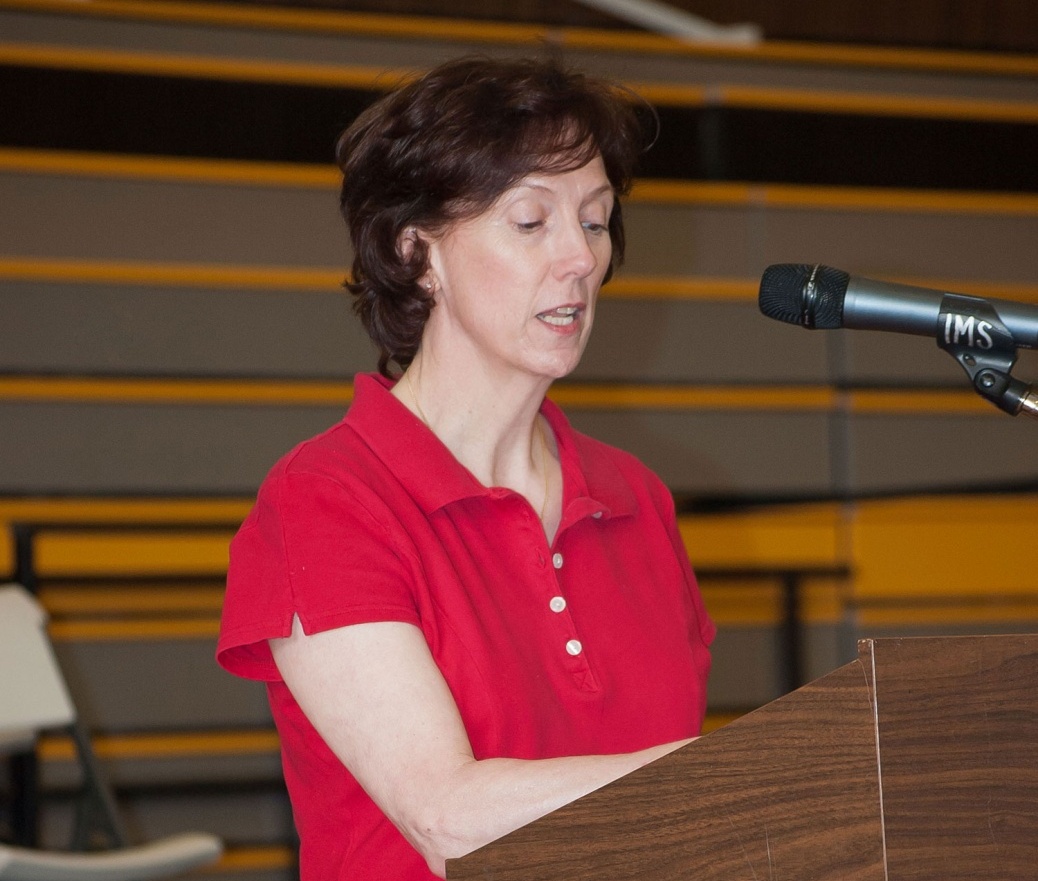 Alice Dieli Laboratory Technician
Outstanding Individual Award Classified Senate Appreciation Award
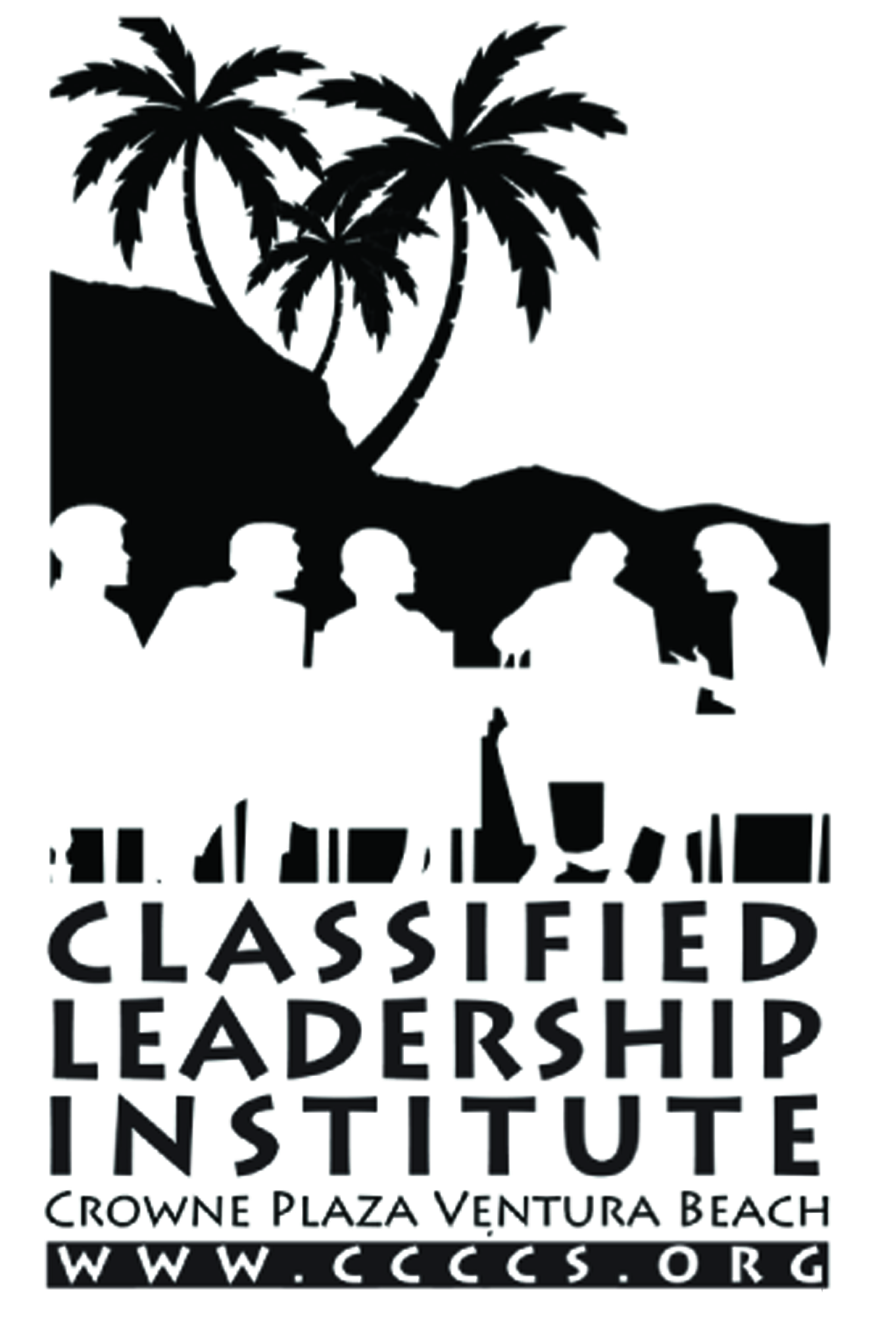 Berkeley City College
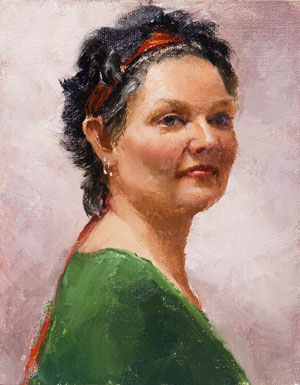 Paula Coil
Coordinator, Transfer & Career Information Center
Classified Senate President
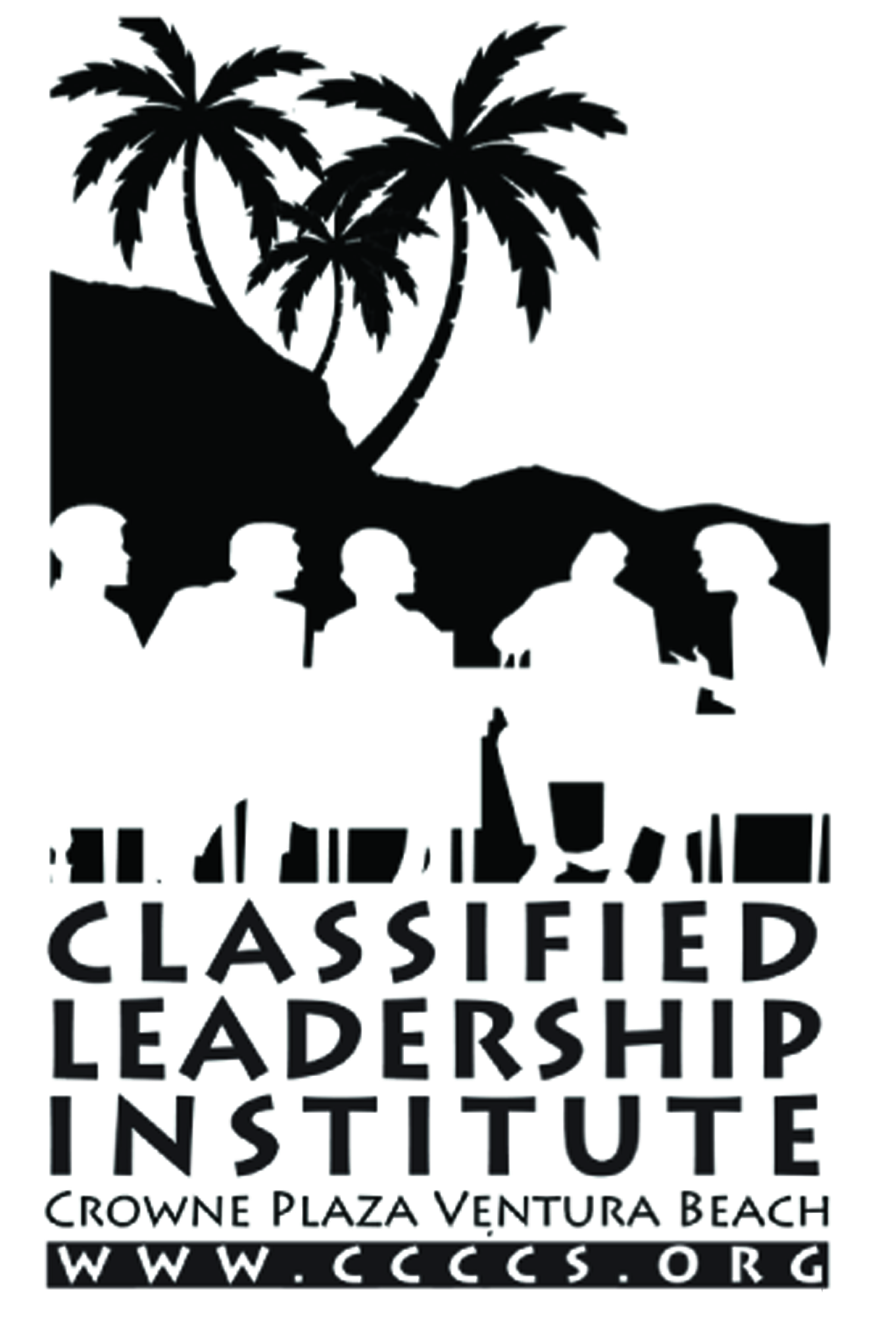 LANEY COLLEGE
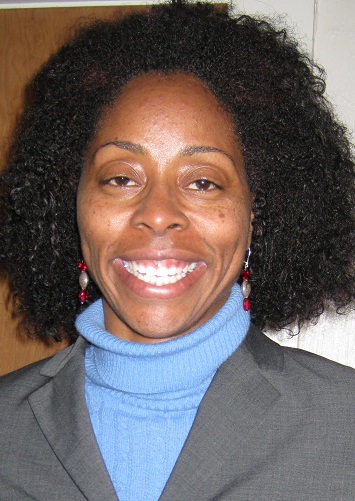 MILDRED LEWIS
CARE Coordinator/Program Specialist
CLASSIFIED EMPLOYEE OF THE YEAR
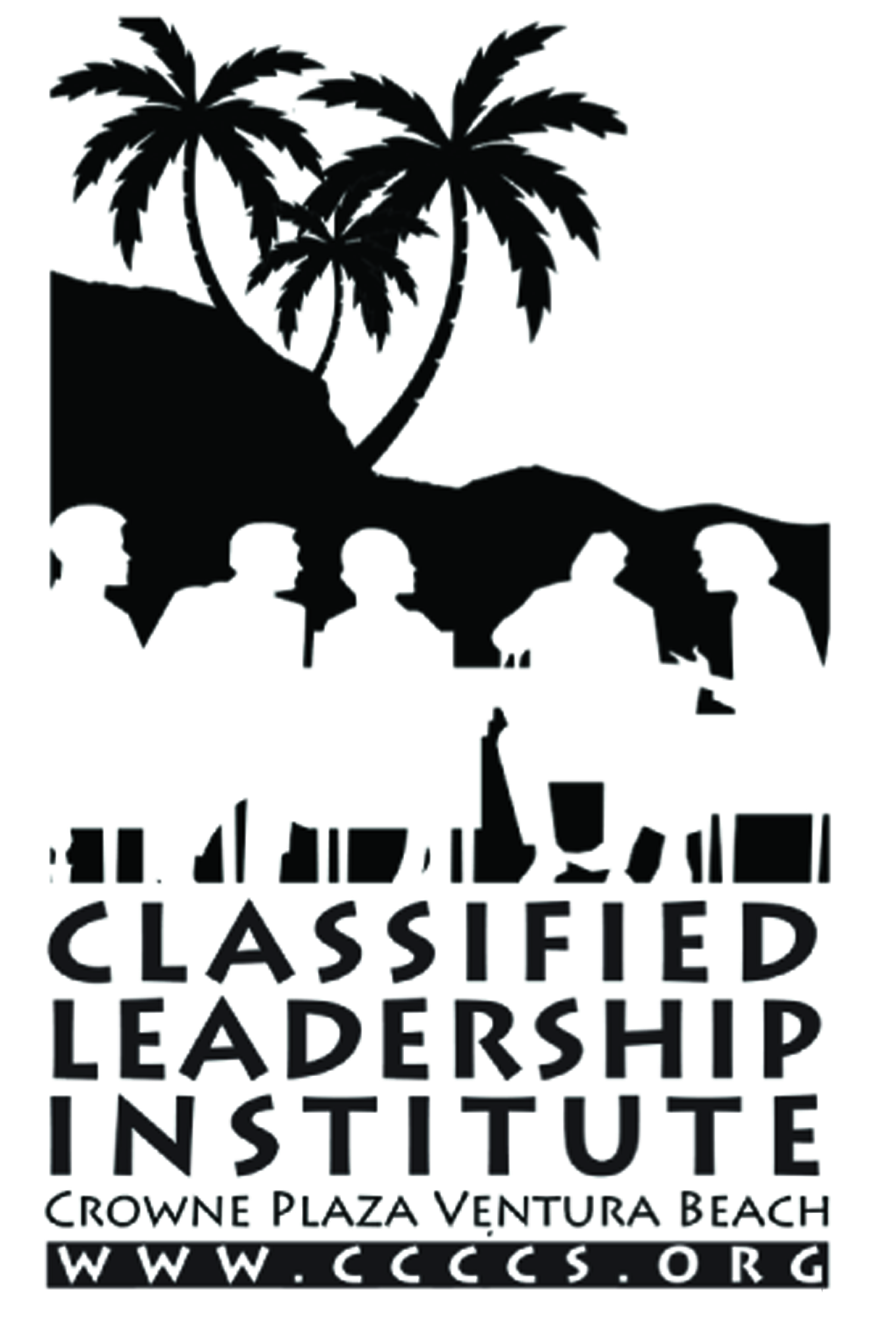 San Diego Miramar College
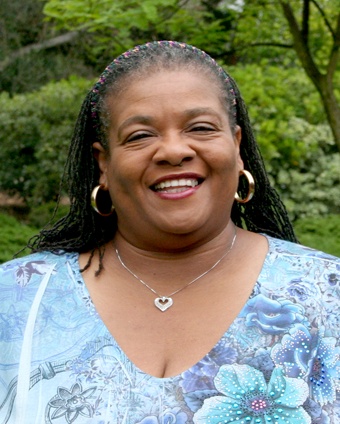 Terrie Hubbard
Administrative Technician, Office of Instruction
Miramar College Classified Employee of the Year
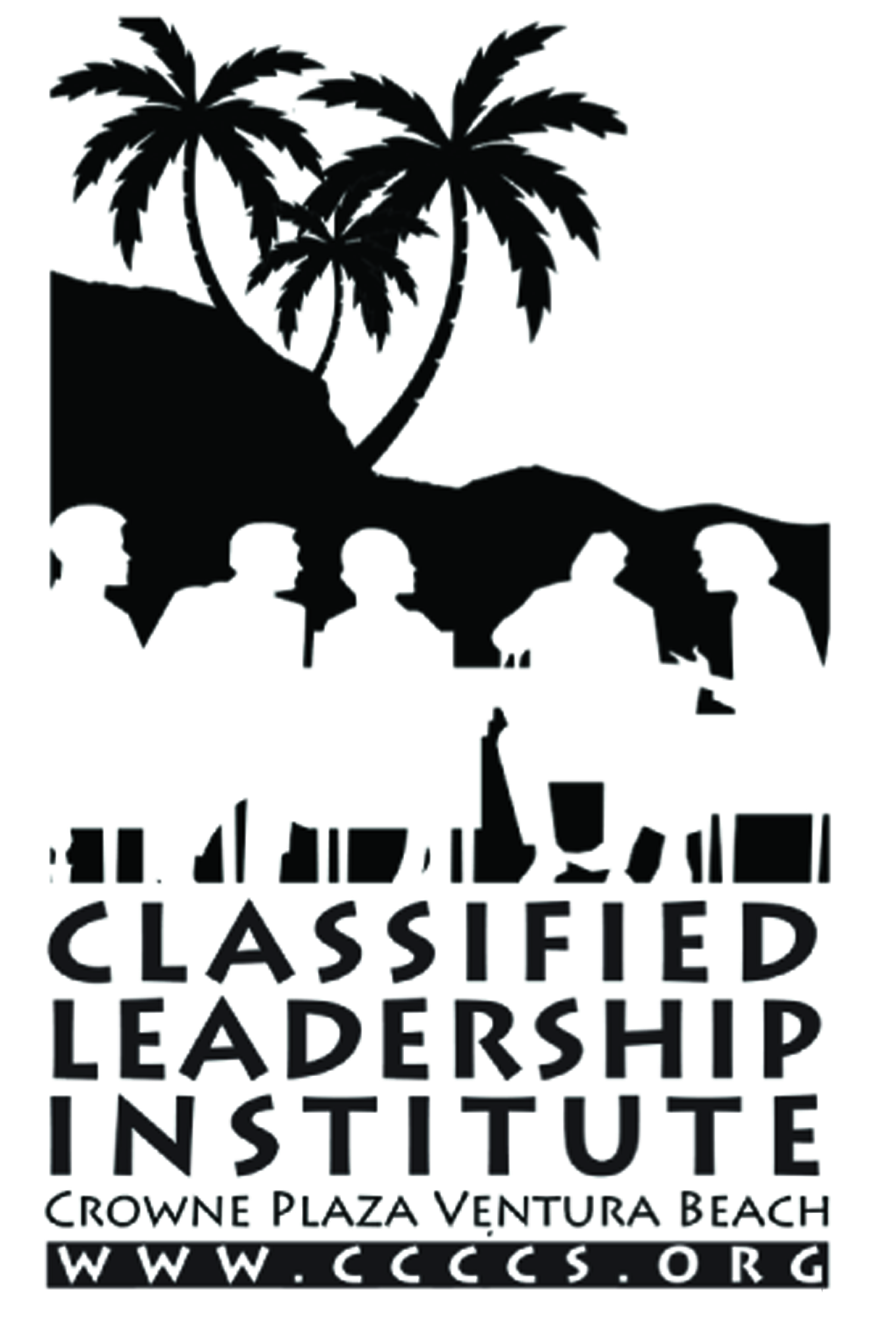 West Valley College
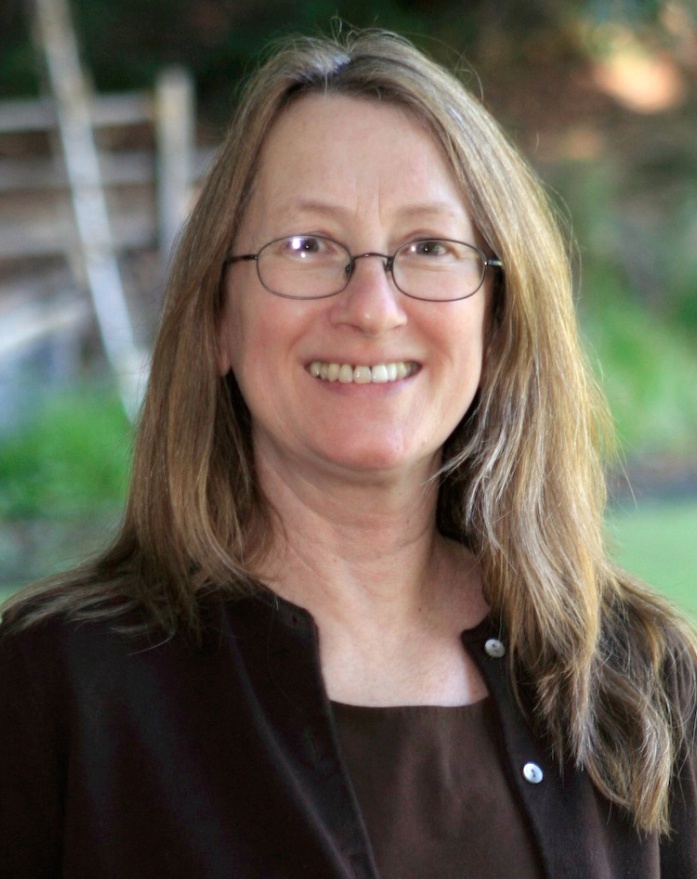 Laurel Kinley
Administrative Specialist - Personnel
Classified Senate President
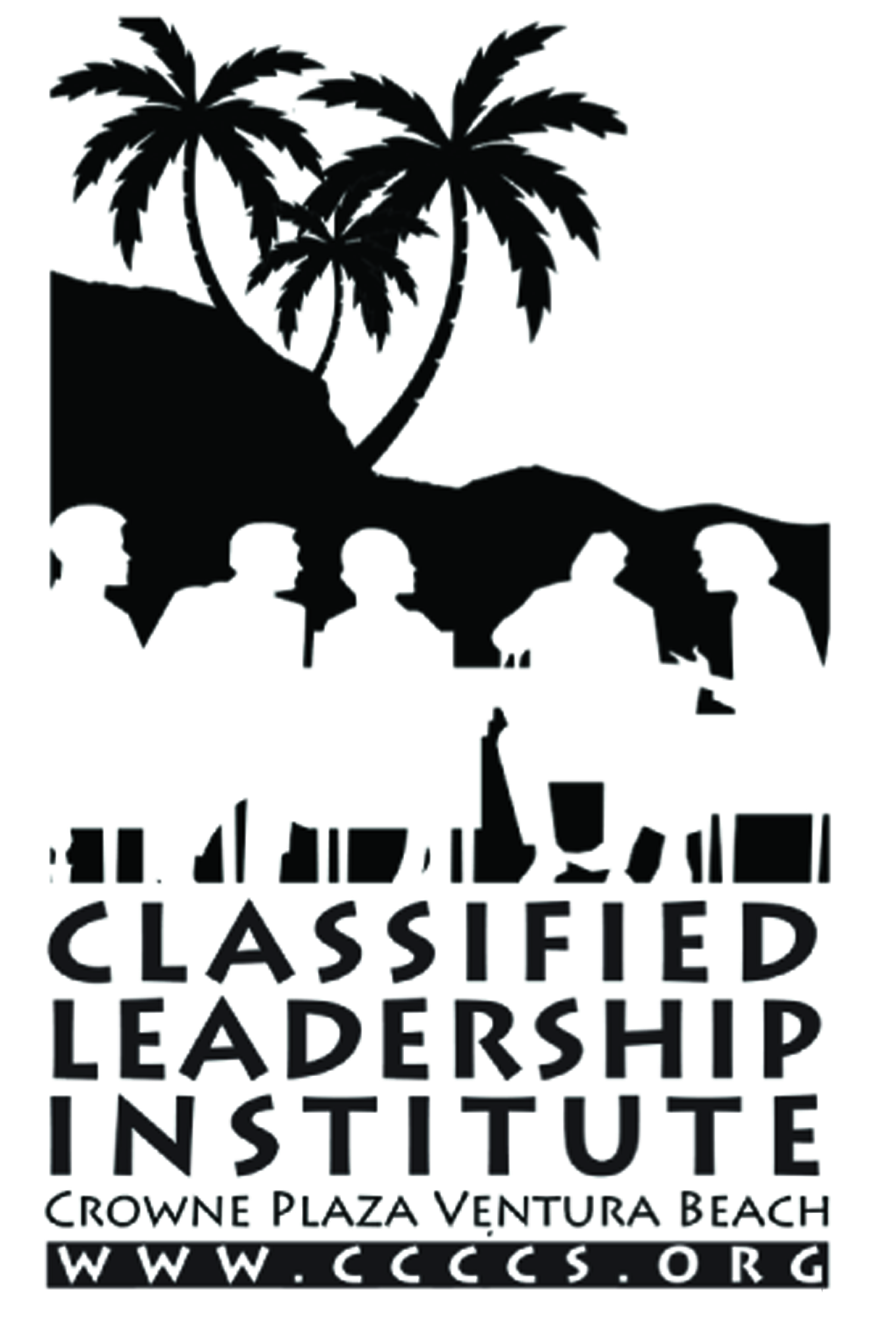 Contra Costa ccd
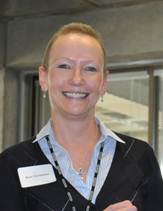 Kim Christiana
Senior Application Support Analyst
Classified Employee of the year
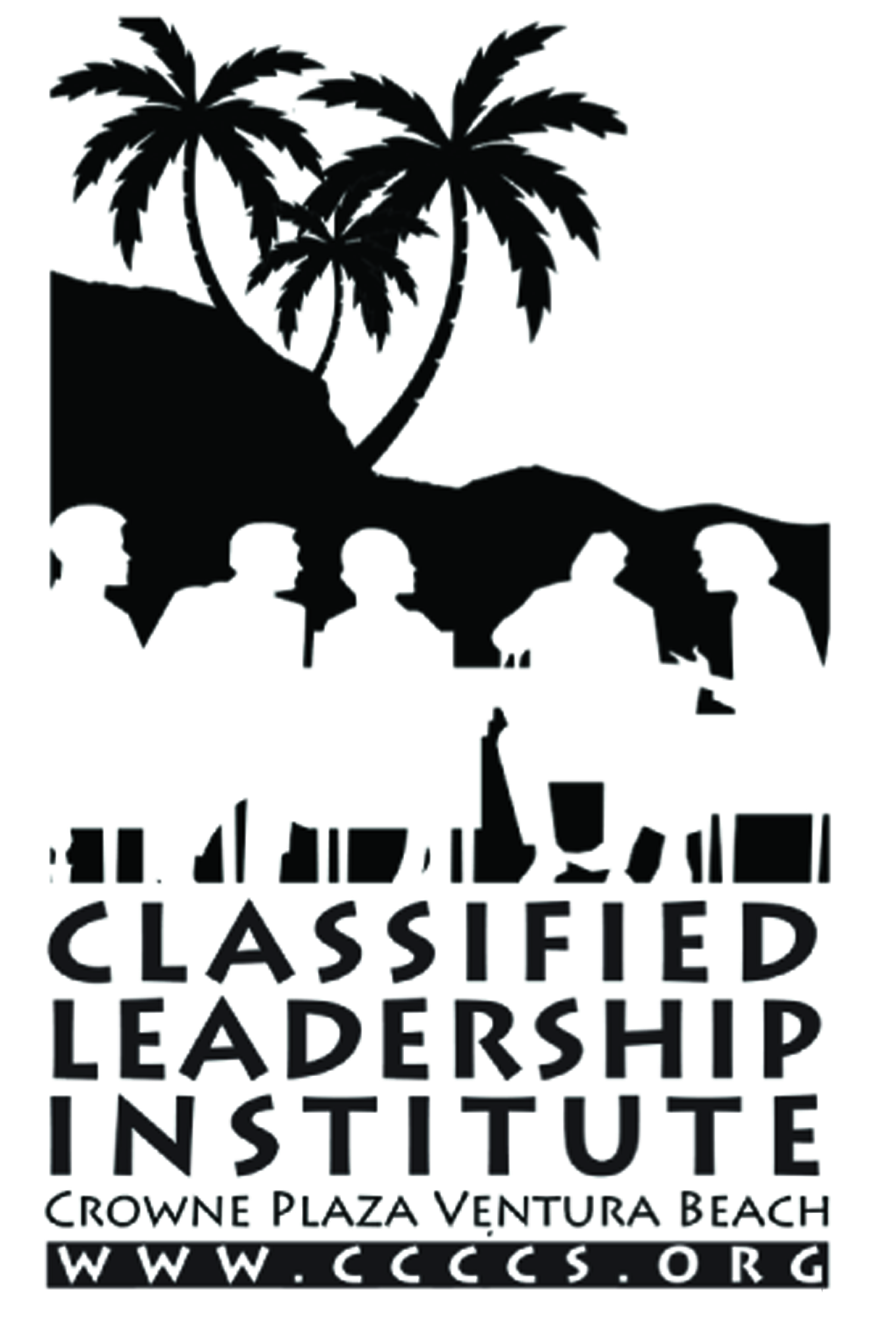 Contra Costa ccd
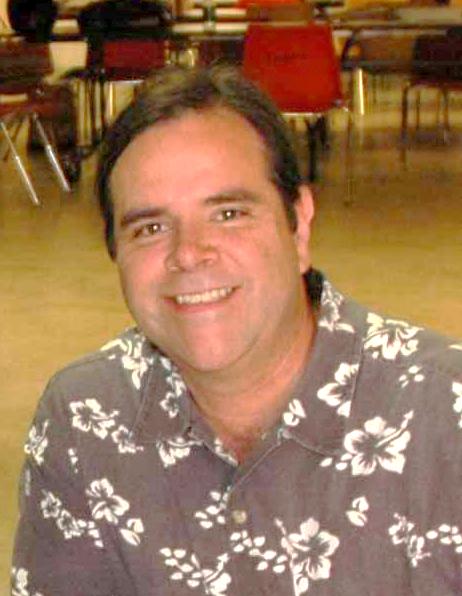 Greg Evilsizer
IT ,Sr. Network and Computer Specialist
Classified Senate President
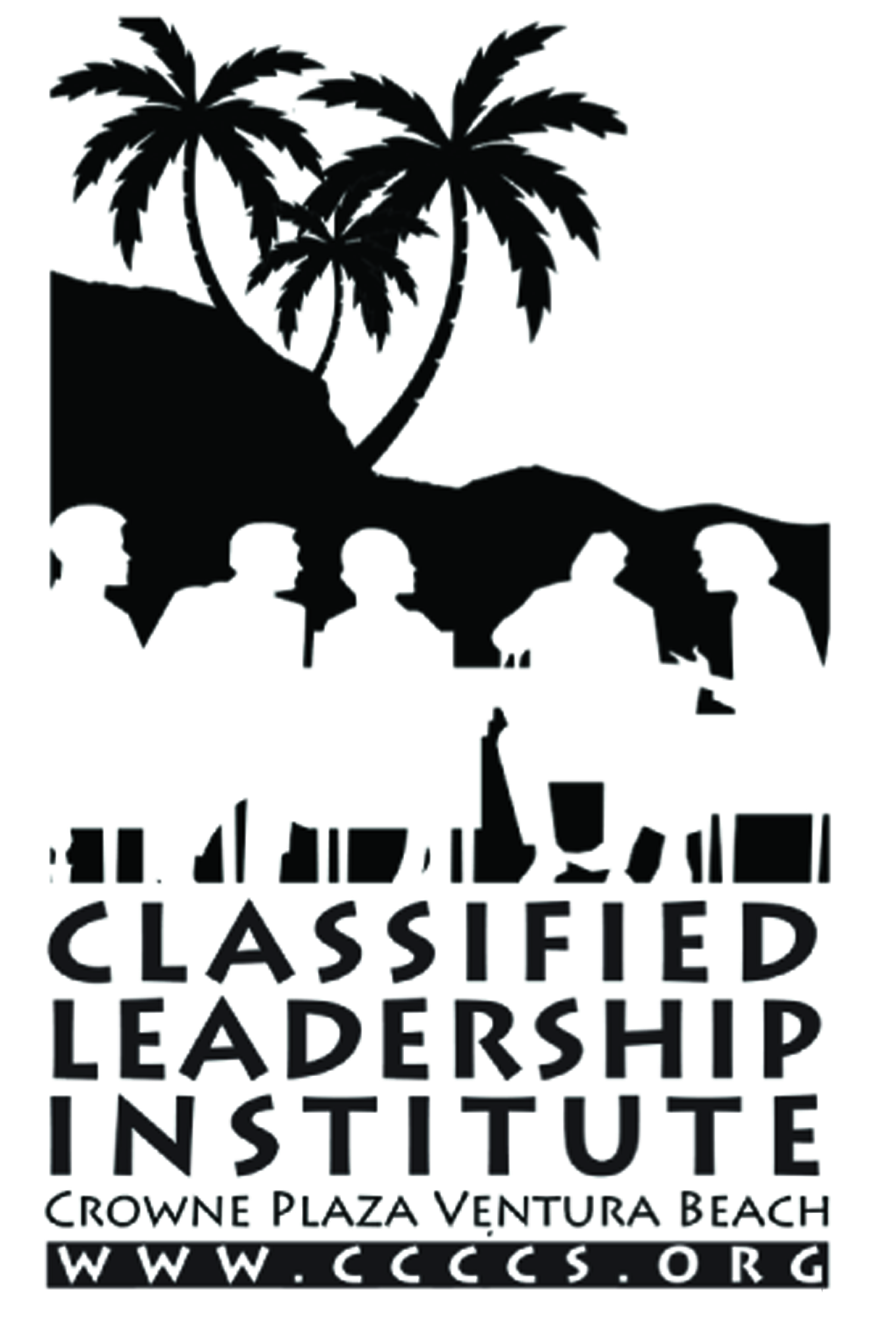 Classified Leadership Institute2012
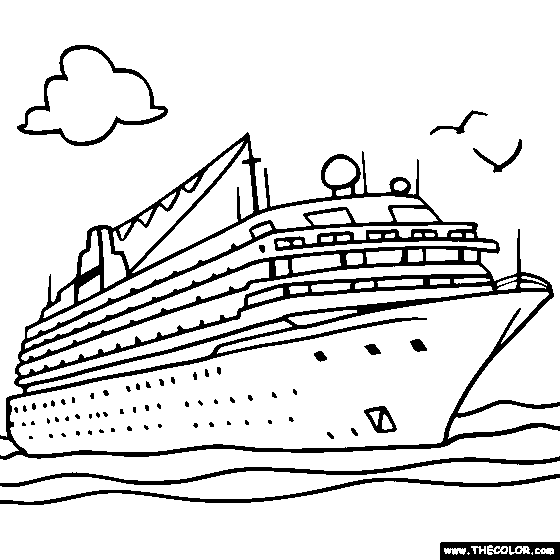 Celebrating 
Outstanding Classified
Employees 
from across 
our state
Welcome Aboard
CLI Scholarship Recipients
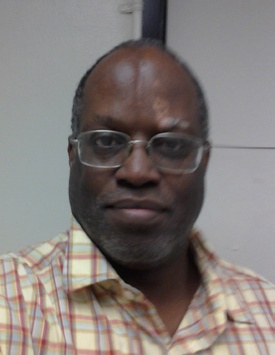 James Blake	
Laney College
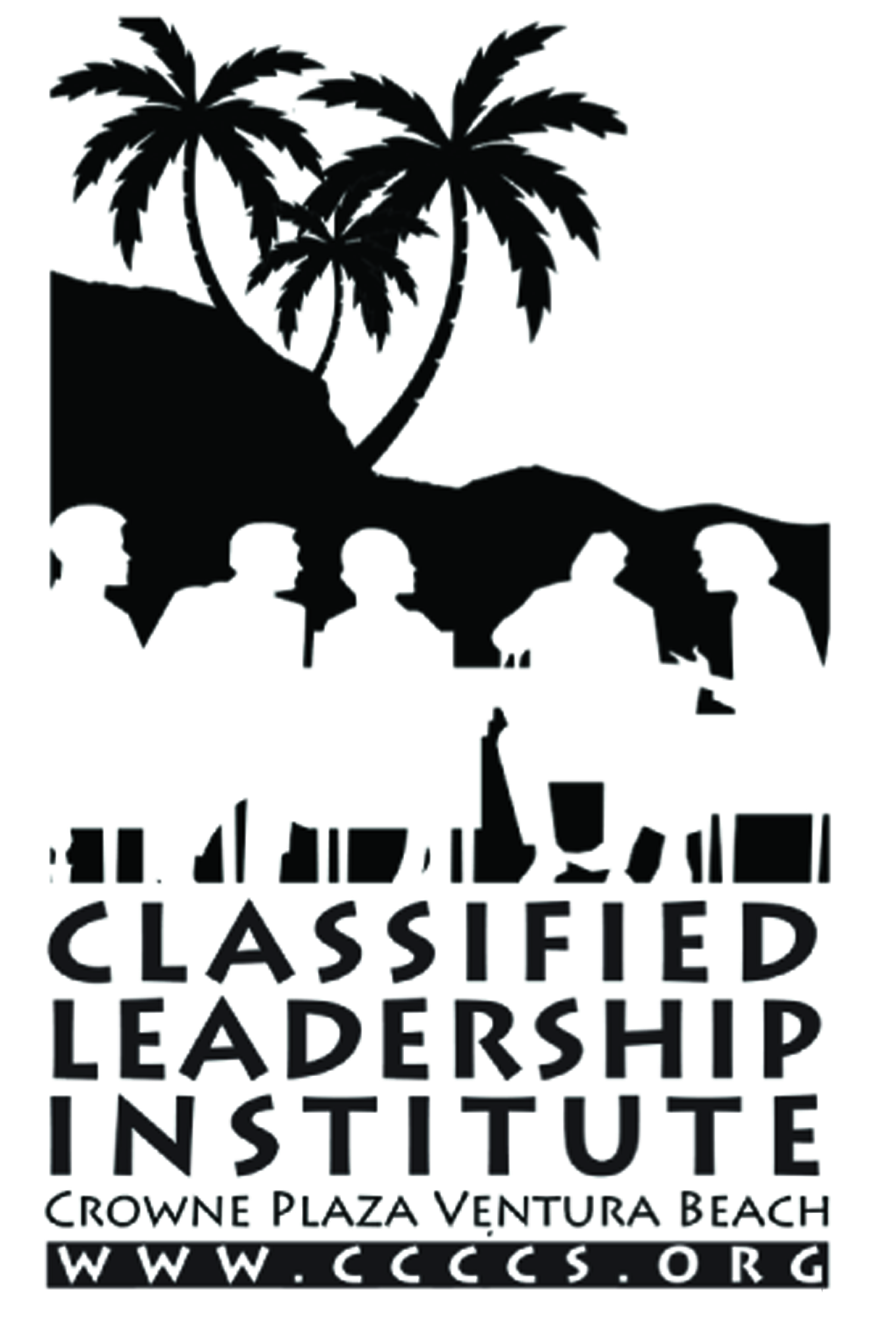 CLI Scholarship Recipients
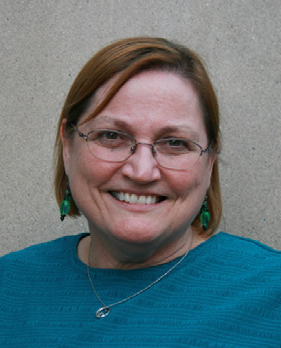 Debbie Weatherly
Santa Rosas Junior College
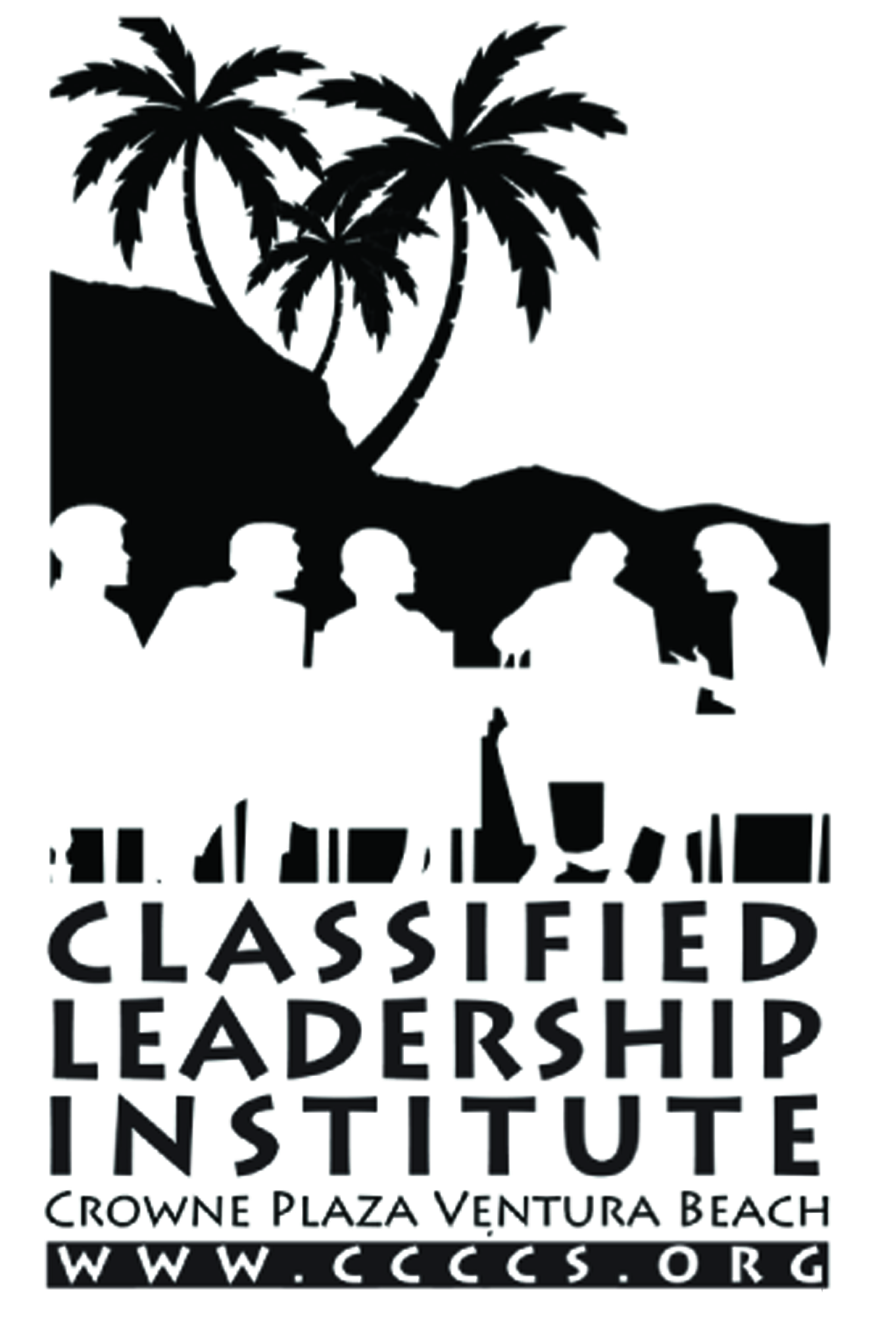 4CS Leadership Award Recipient
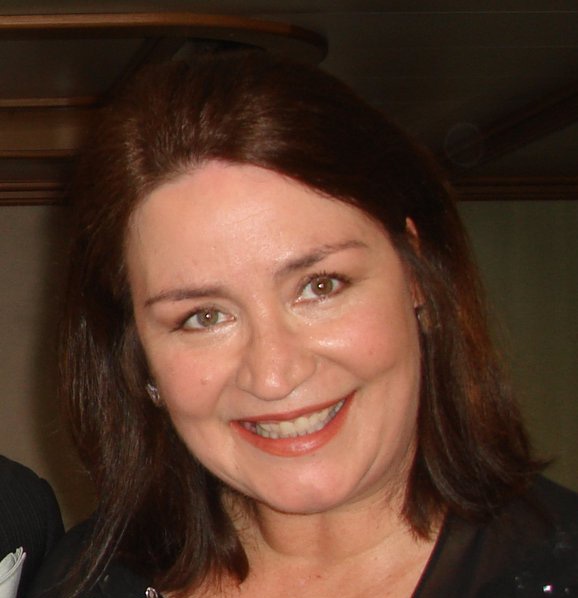 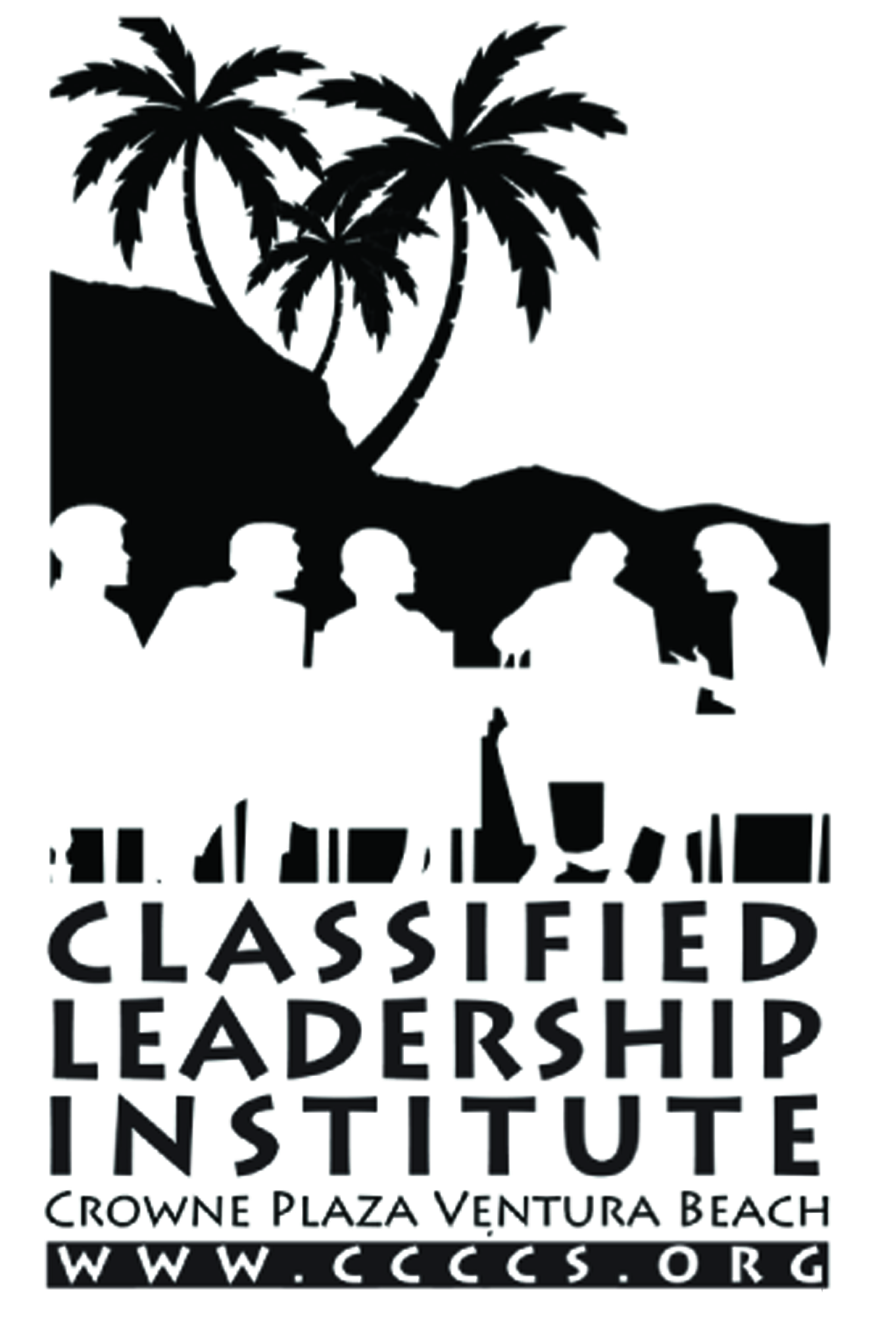 Cherie 
Savage
Cclc Event 
coordinator
CLI Scholarship Recipients
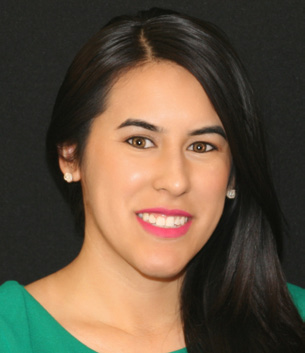 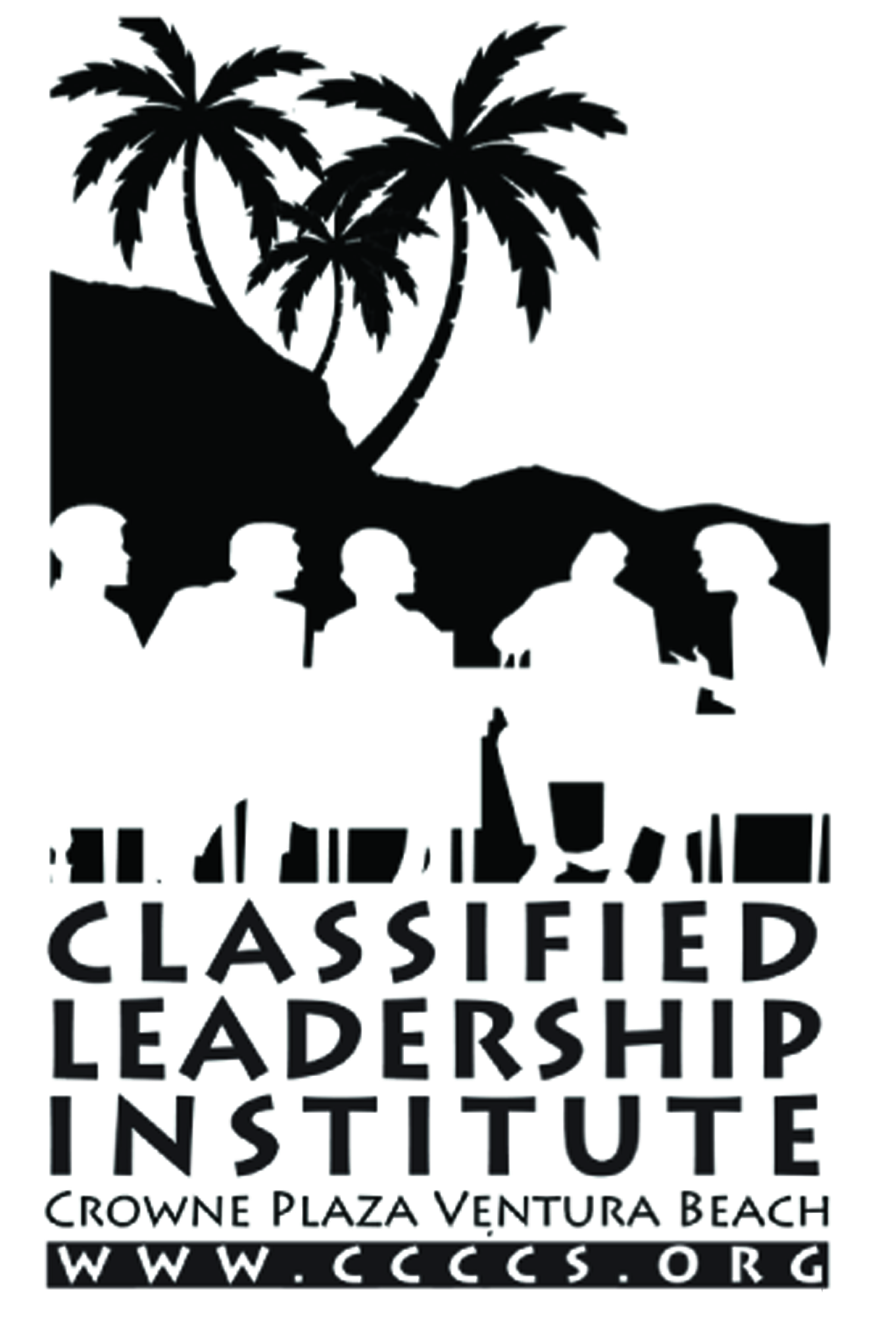 Cristina Arellano
Coastline Community College
Jim Wilson Scholarship
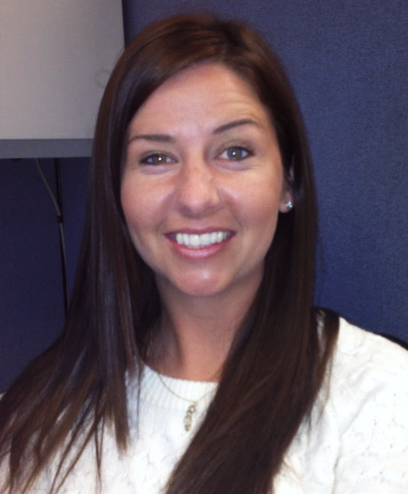 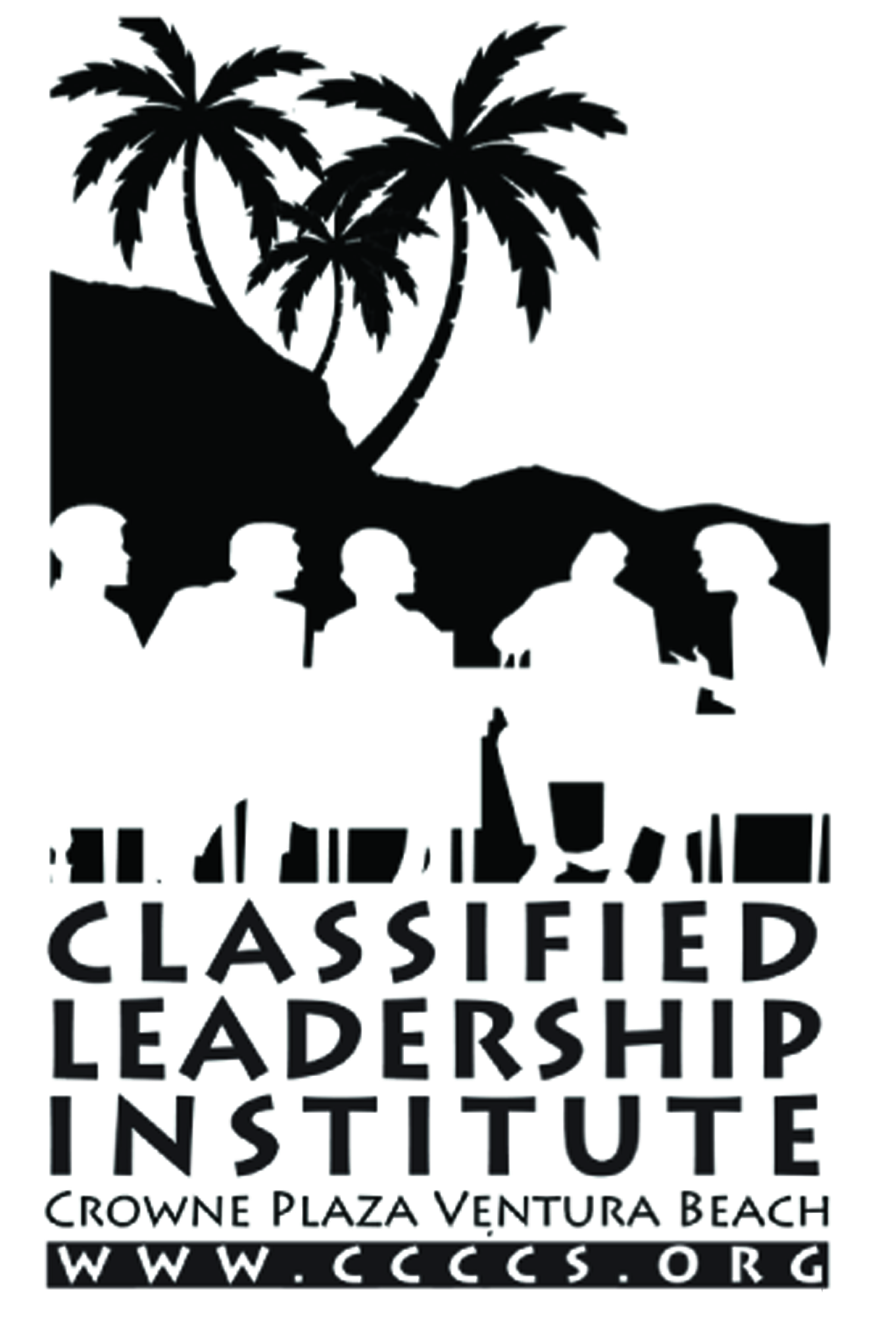 Katie Juras
Sierra College
Grossmont-cuyamaca ccd
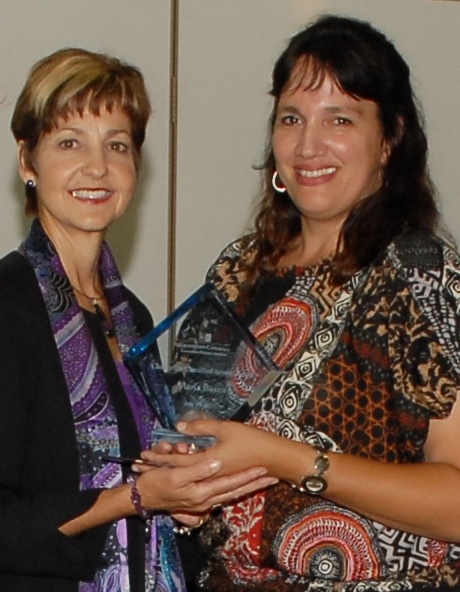 Maria baeza
Student services specialist
Chancellor/Classified senate quarterly award
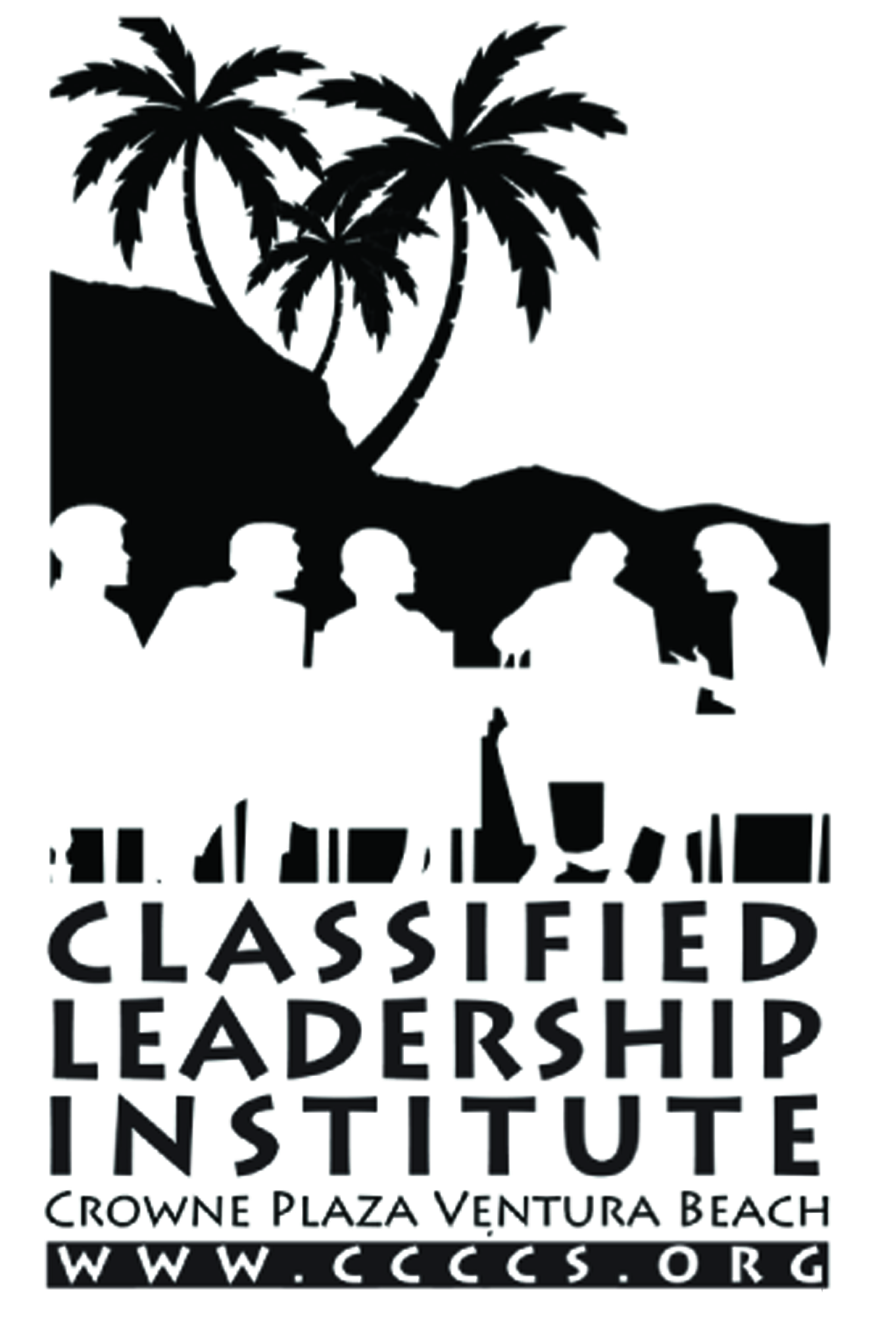 Grossmont-cuyamaca ccd
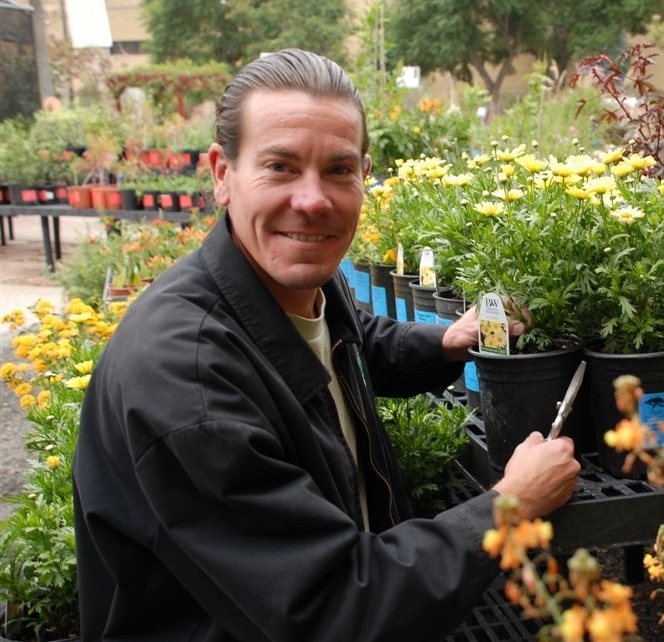 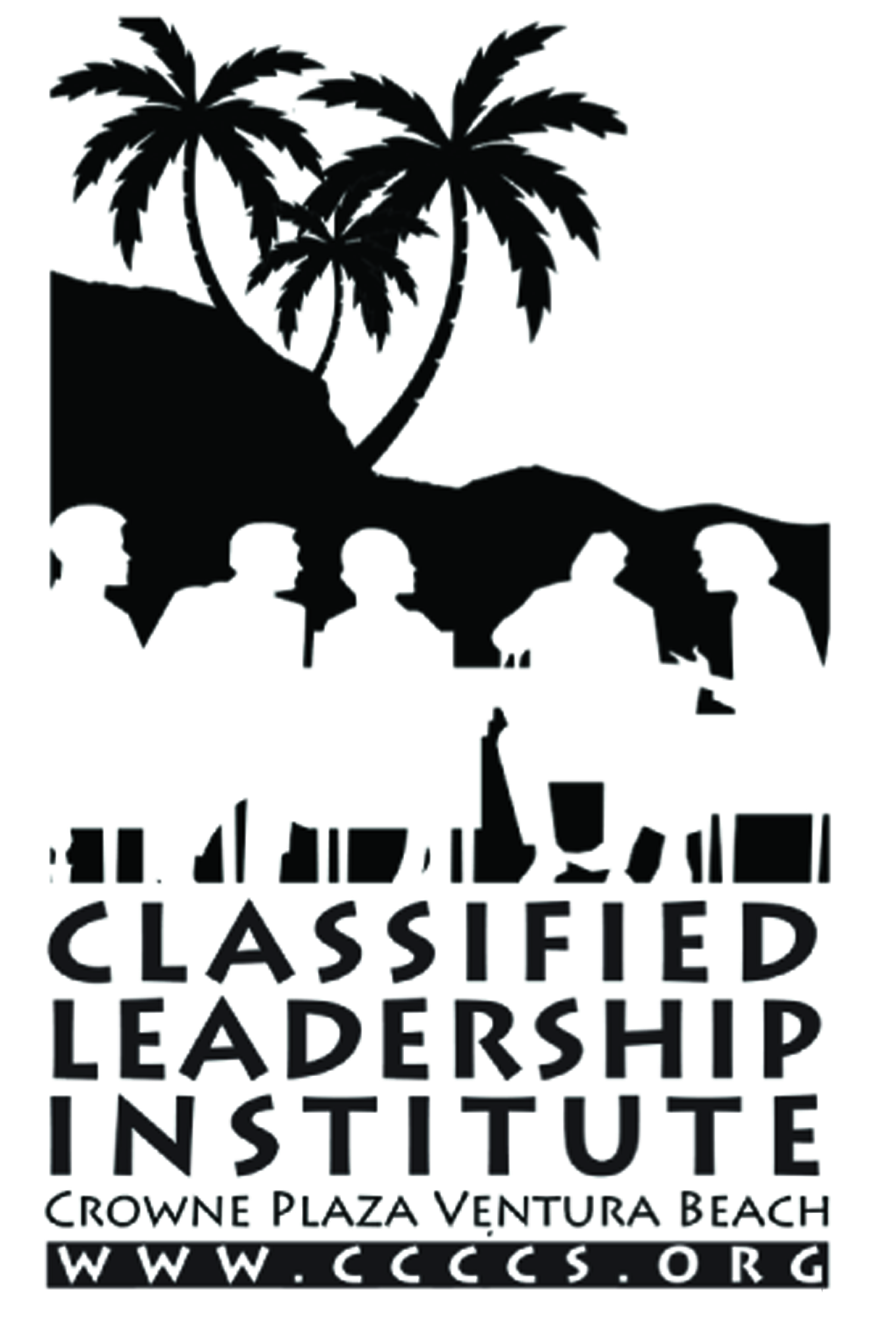 John thomas
Ornamental horticulture technician
Chancellor/Classified senate quarterly award
Grossmont-cuyamaca ccd
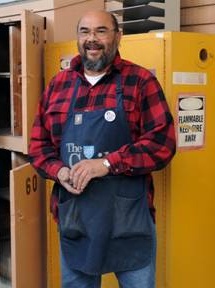 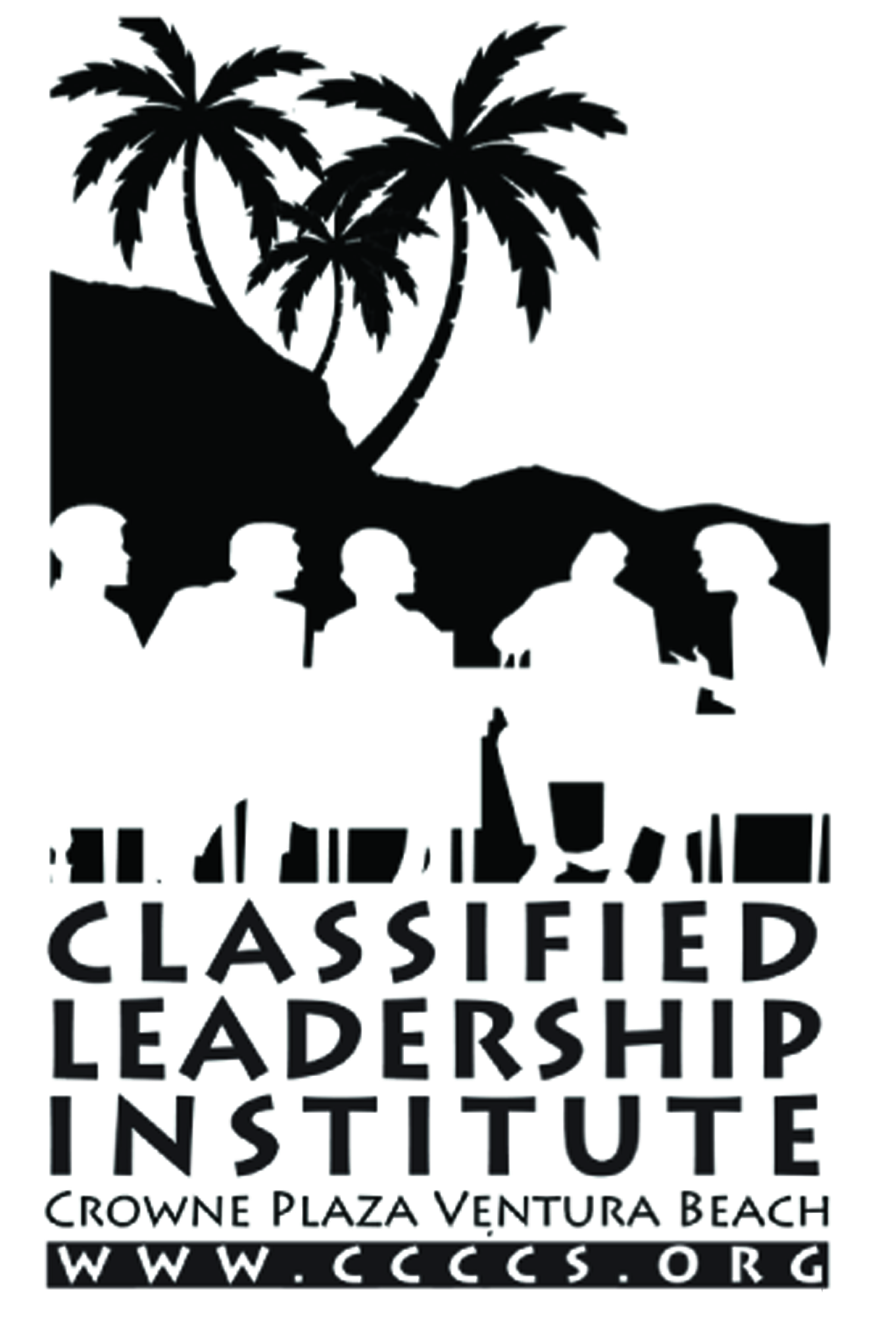 Al ventura
Ceramics technician
Chancellor/Classified senate quarterly award
Grossmont-cuyamaca ccd
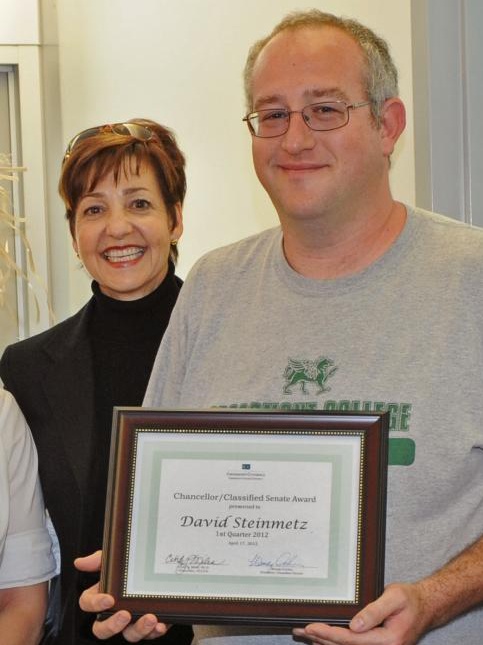 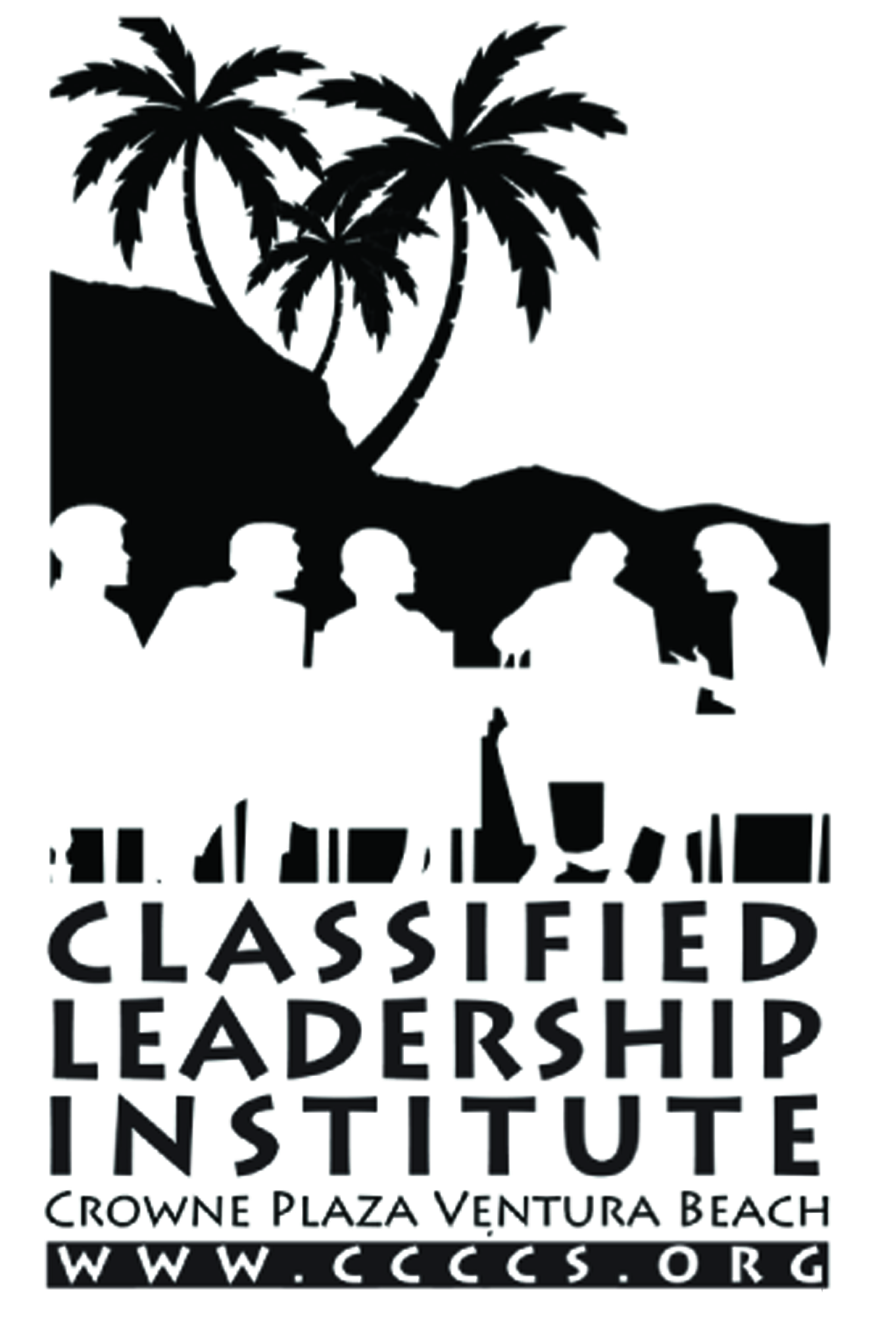 Dave Steinmetz
Instructional media services coordinator
Chancellor/Classified senate quarterly award
Grossmont-cuyamaca ccd
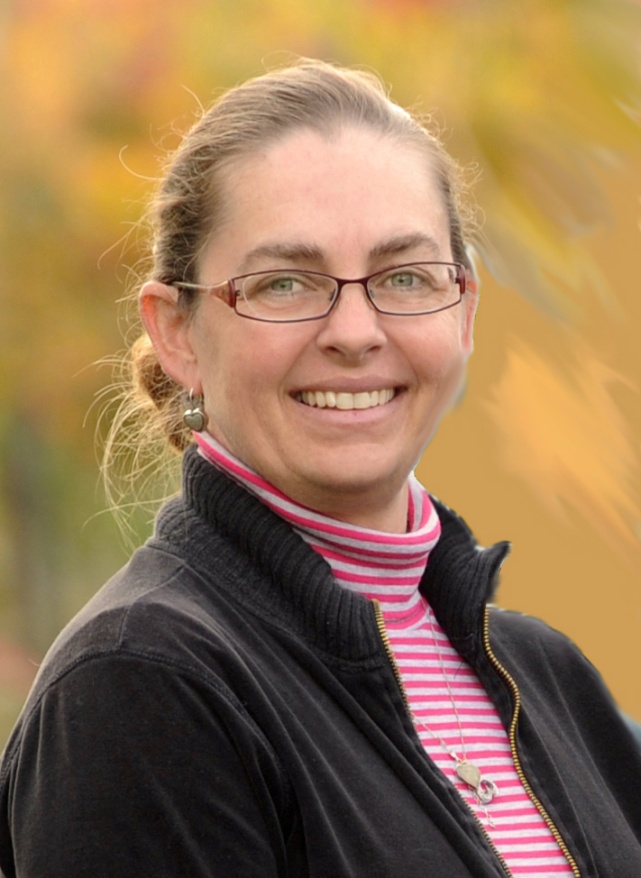 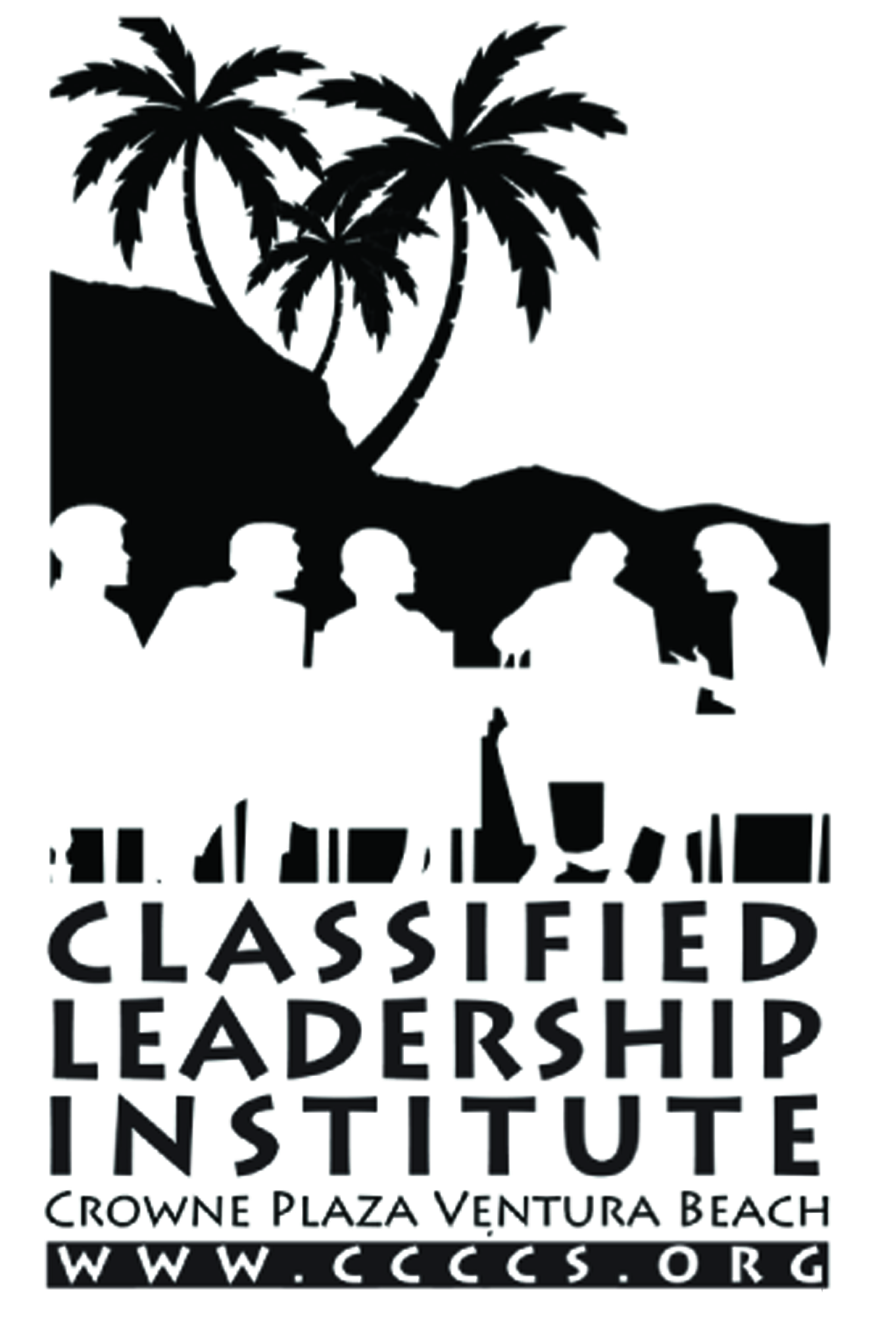 Wendy corbin
Benefits technician
Chancellor/Classified senate quarterly award
Grossmont college
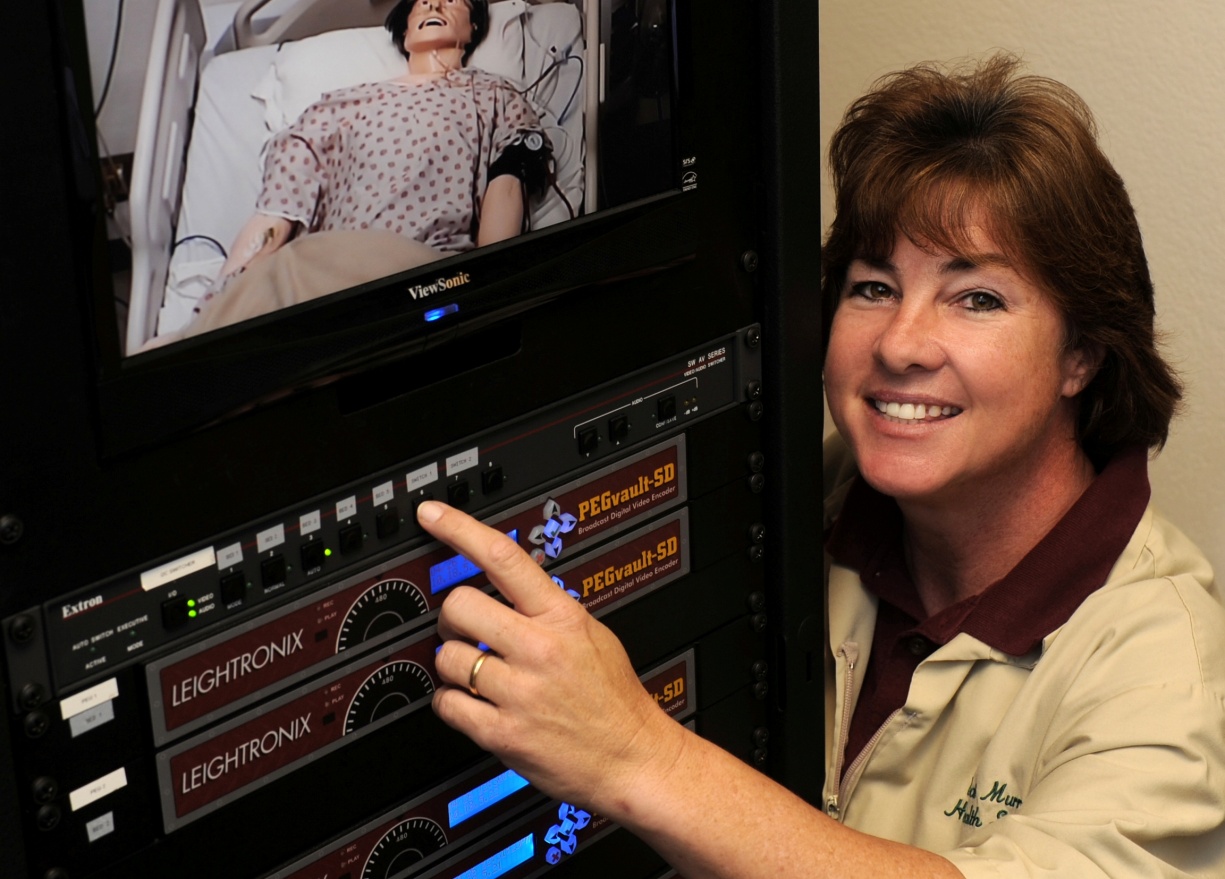 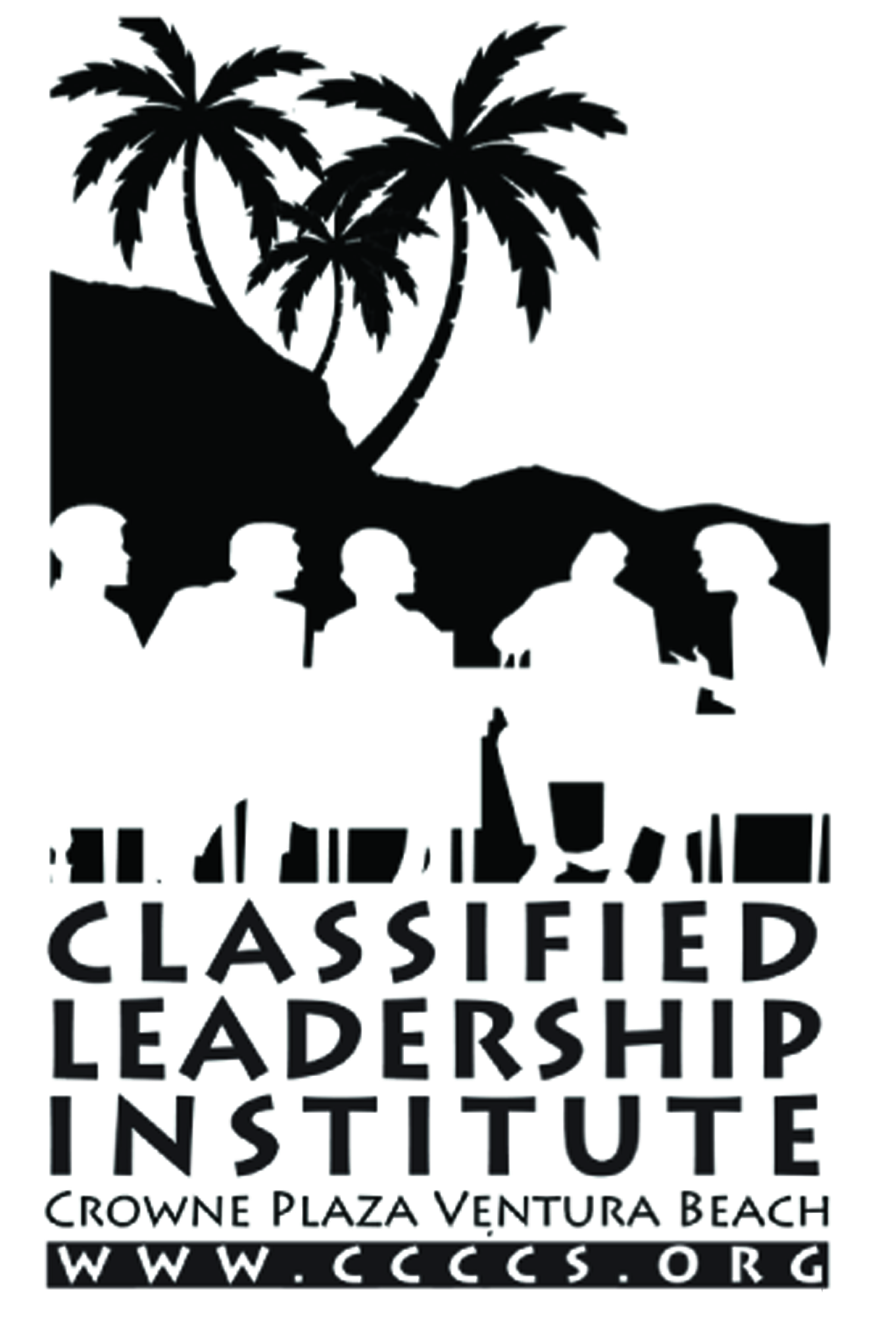 Pat Murray
Health Science Lab technician
Employee of the year – state chancellor’s office
Board of governor's award
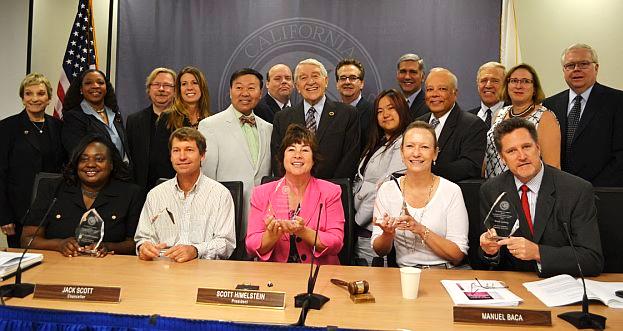 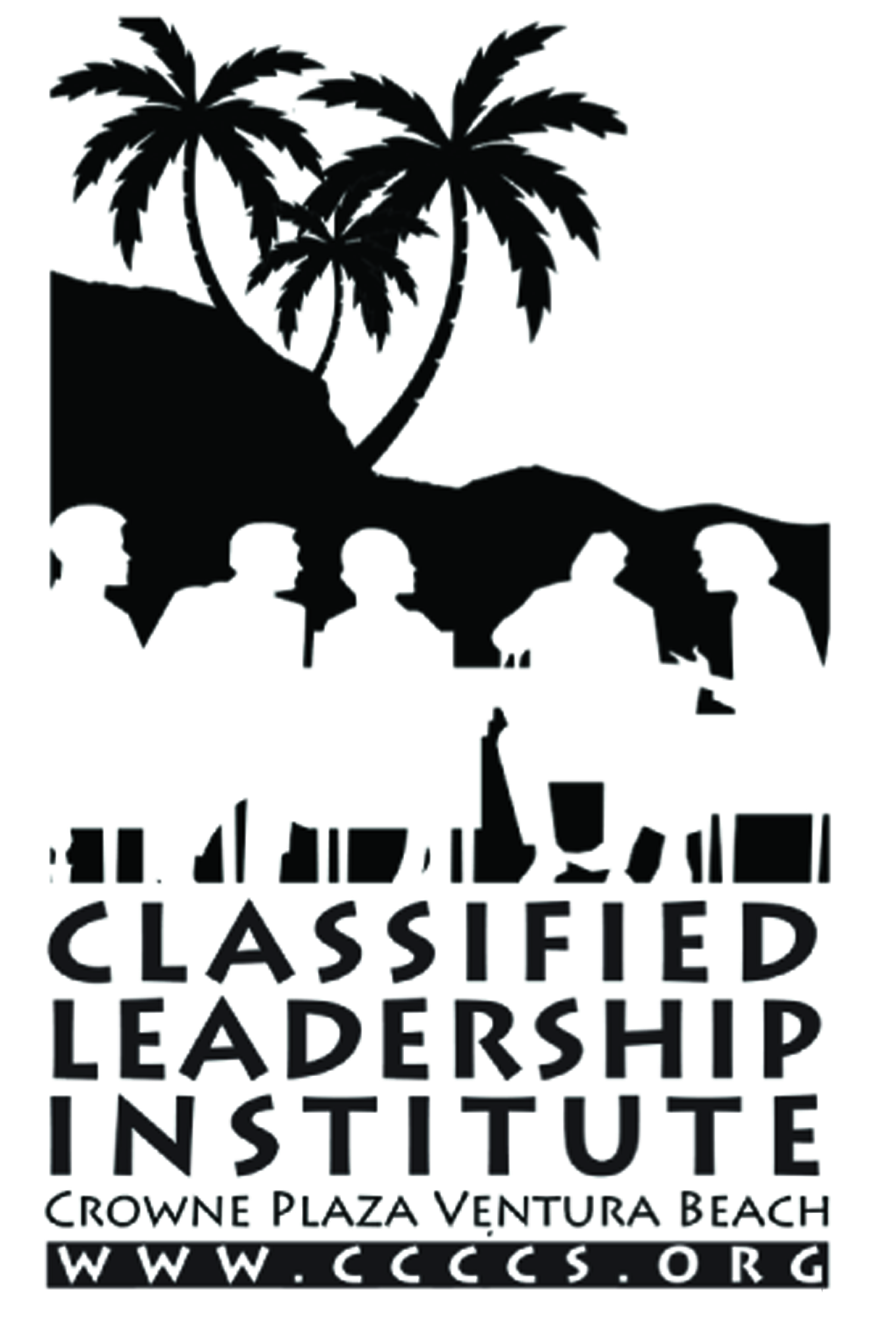 Doris  Hinkley-Hankins, Peralta CCD Kim Christiana - Contra Costa CCD Scott Ludwig, West Valley Mission CCD Pat Murray, Grossmont-Cuyamaca CCDJohn Welch, Cabrillo CCD